Mein Tag
Мой день
Там, где нет стрелок,
на другой слайд  переходить пробелом
Составил Хмеленок Николай Павлович
Start
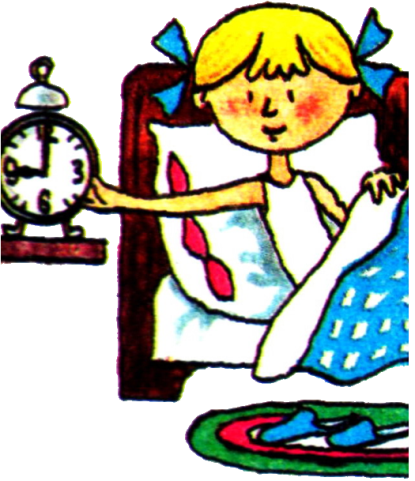 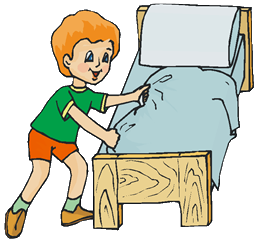 machen das Bett
aufstehen
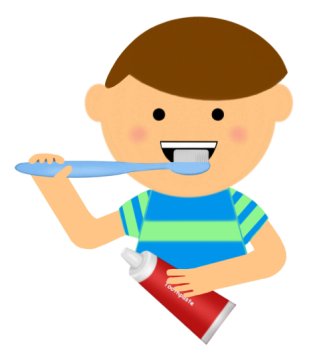 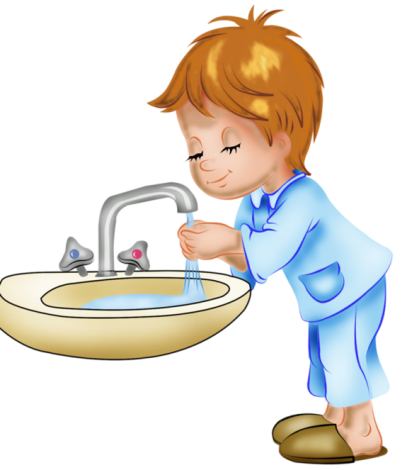 waschen das Gesicht
putzen die Zähne
Start
waschen das Gesicht
putzen die Zähne
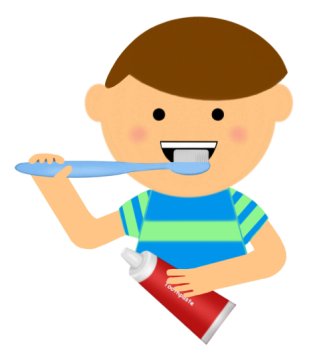 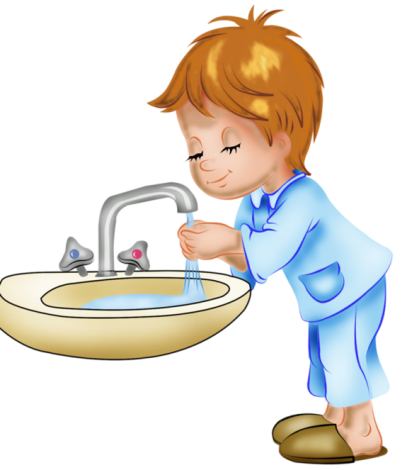 machen das Bett
aufstehen
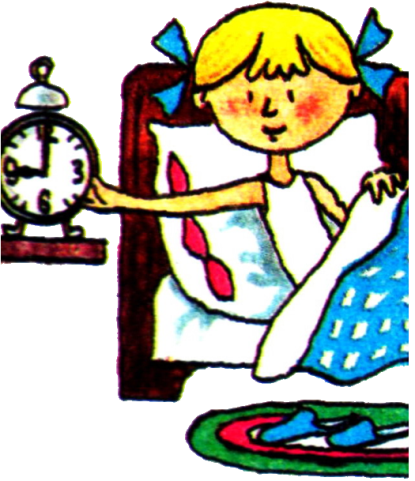 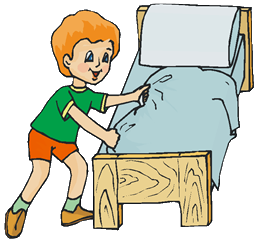 Start
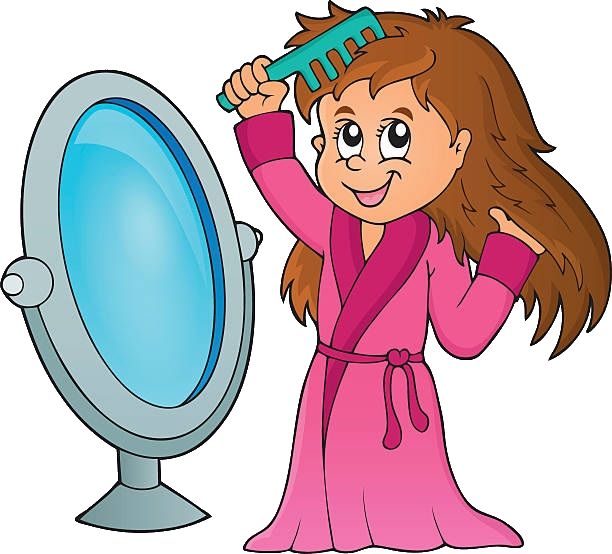 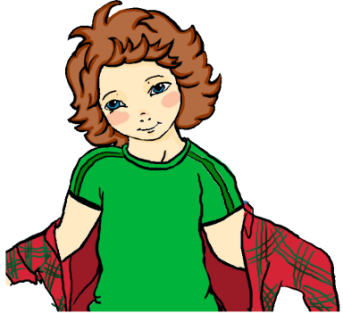 kämmen sich
ziehen sich … an
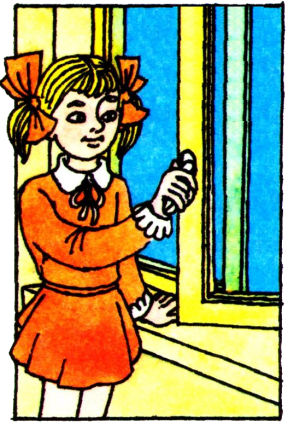 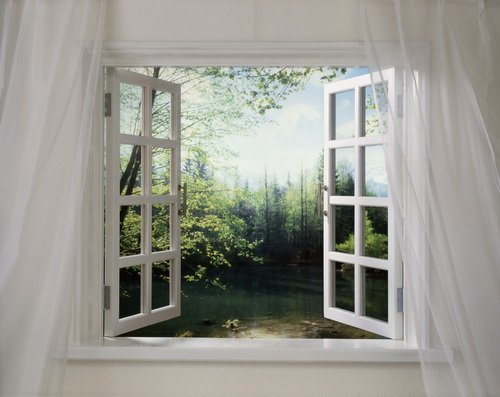 machen das Fenster auf
lüften das Zimmer
Start
machen das Fenster auf
lüften das Zimmer
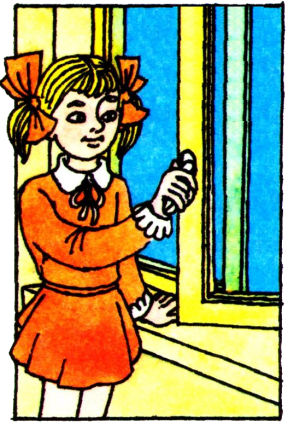 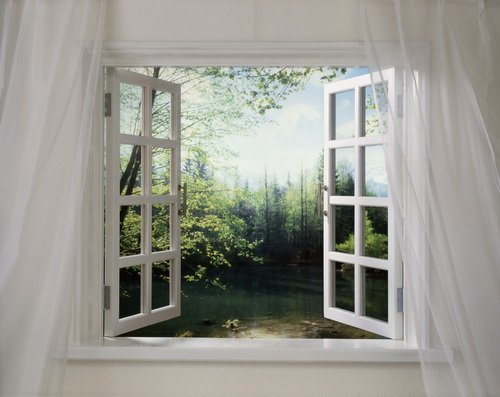 kämmen sich
ziehen sich … an
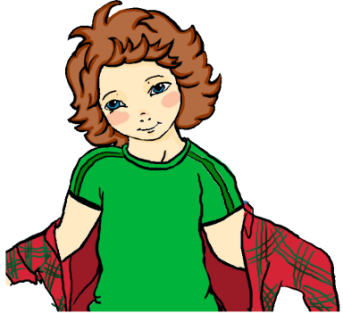 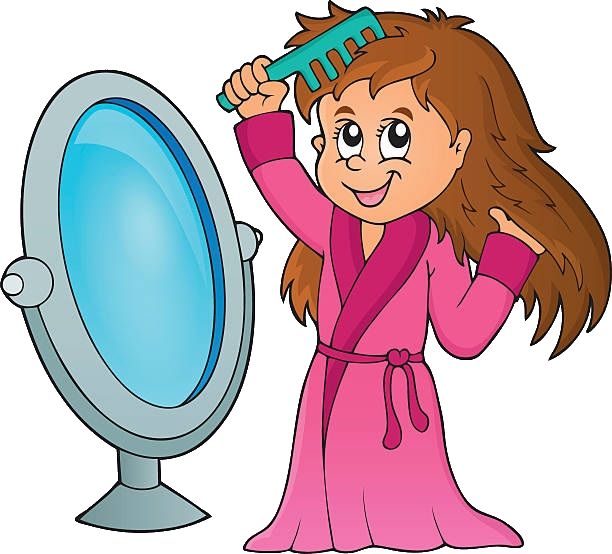 Start
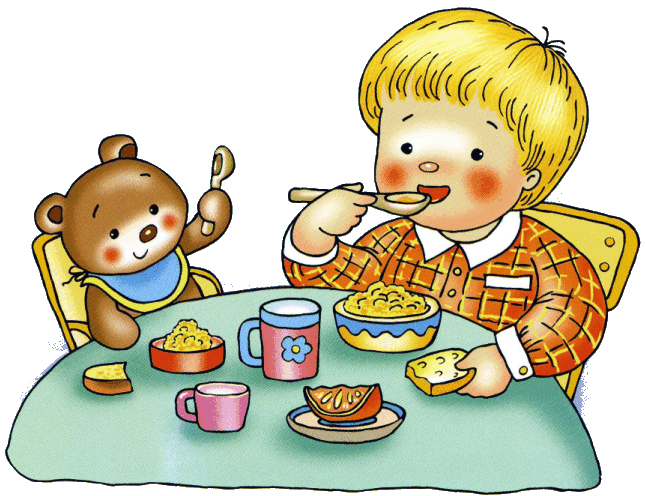 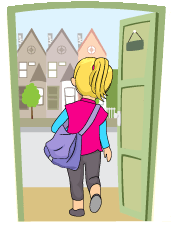 gehen zur Schule
frühstücken
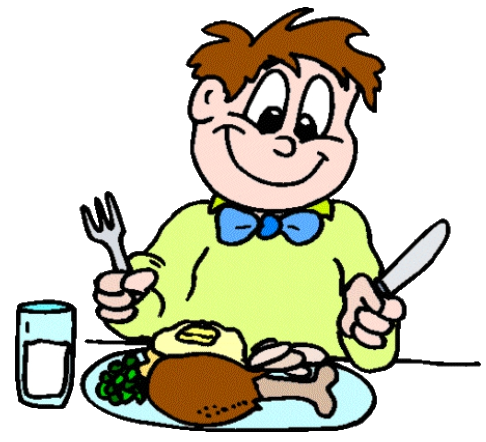 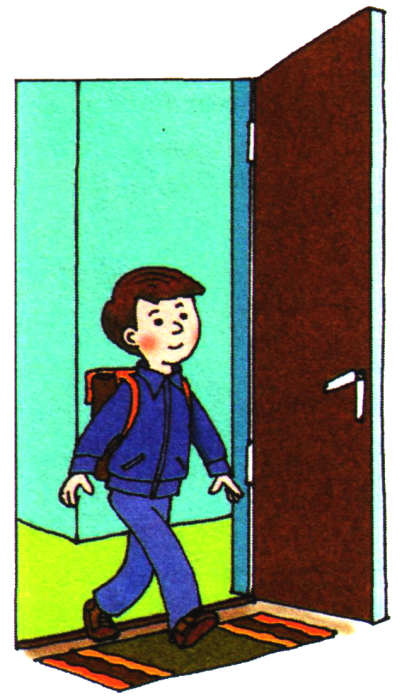 kommen nach Hause
essen zu Mittag
Start
gehen zur Schule
frühstücken
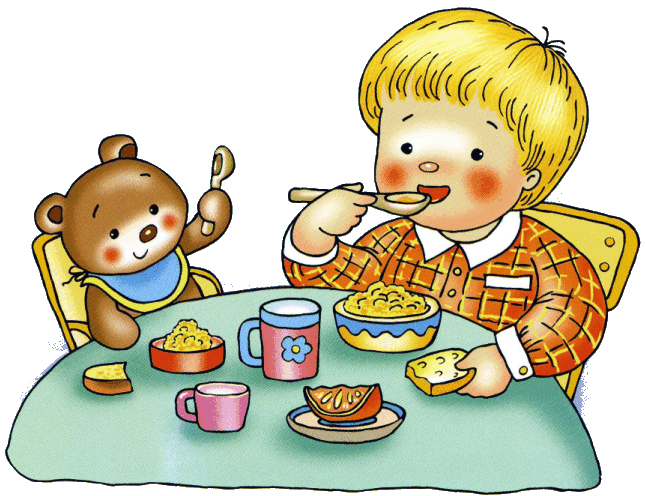 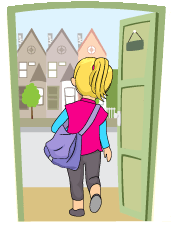 kommen nach Hause
essen zu Mittag
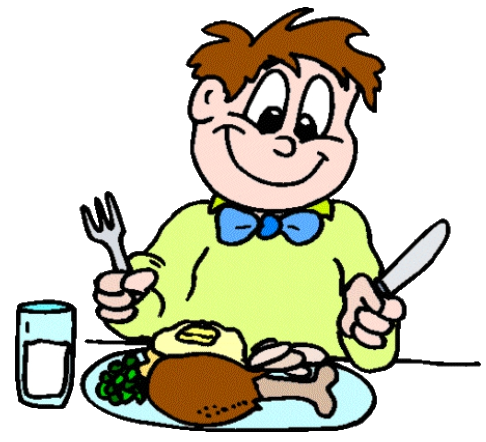 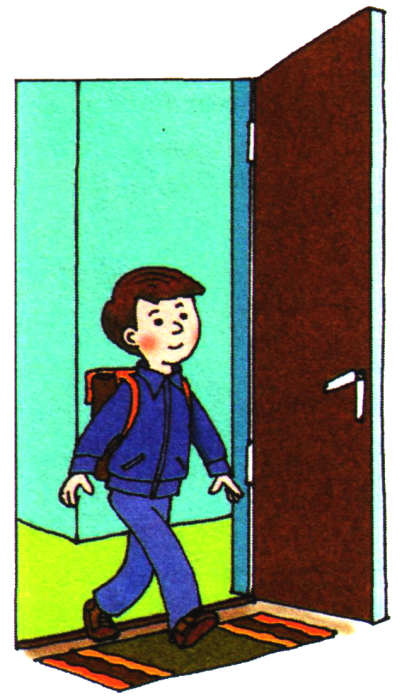 Start
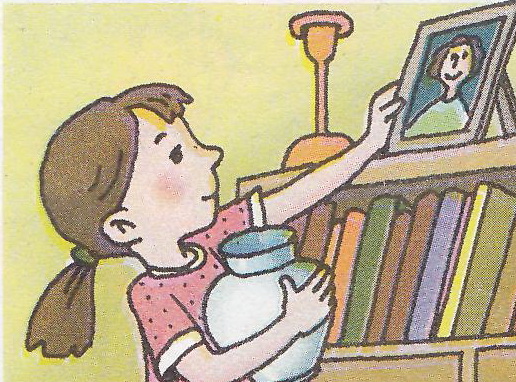 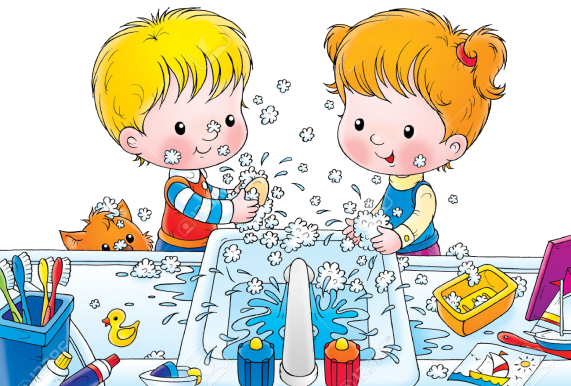 waschen das Geschirr ab
räumen das Zimmer … auf
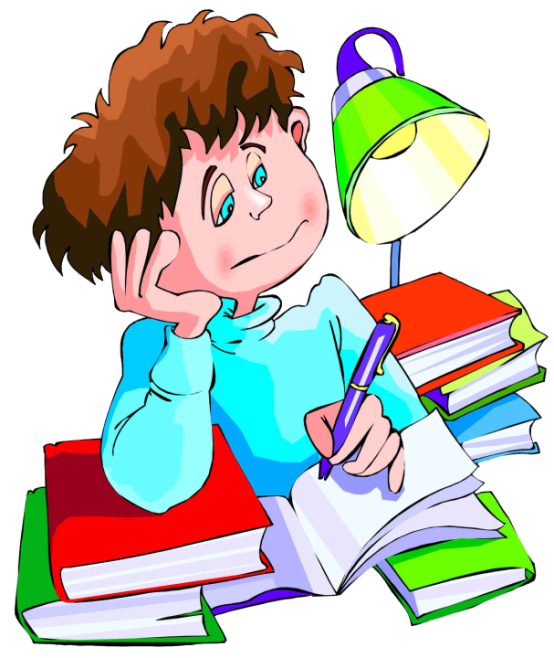 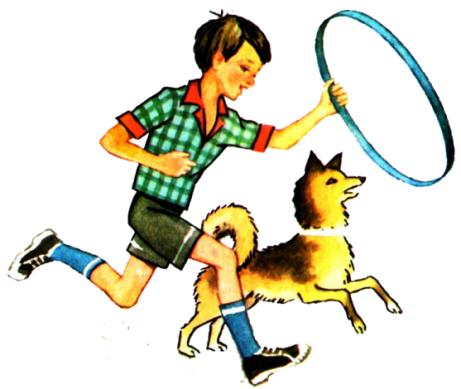 gehen mit dem Hund spazieren
machen Hausaufgaben
Start
machen Hausaufgaben
gehen mit dem Hund spazieren
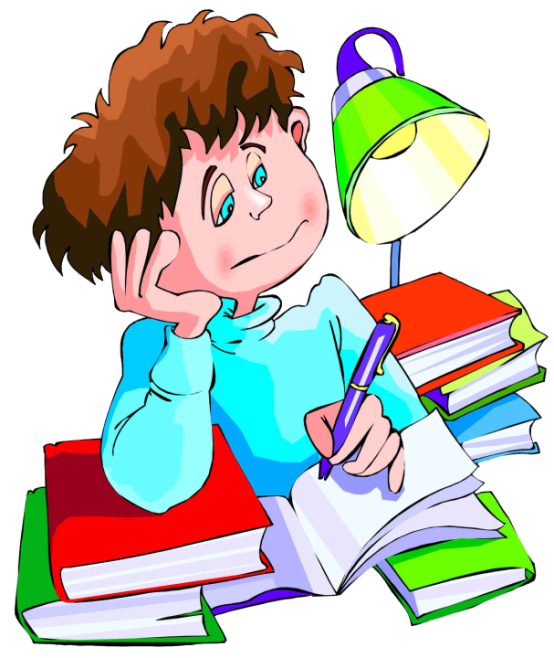 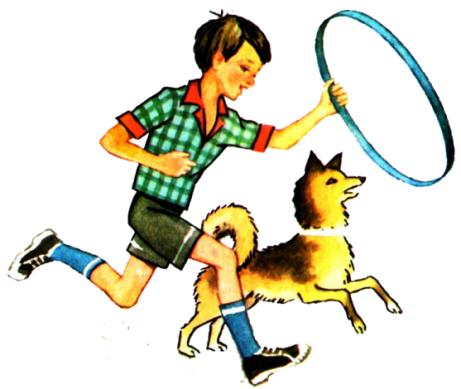 waschen das Geschirr ab
räumen das Zimmer … auf
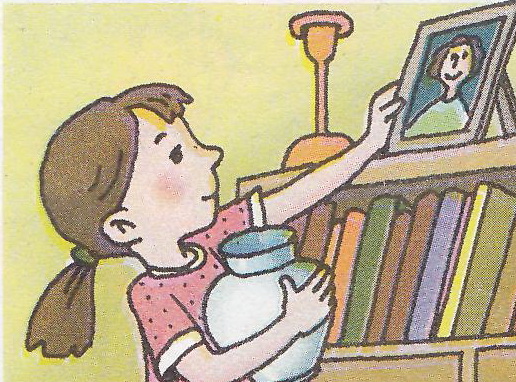 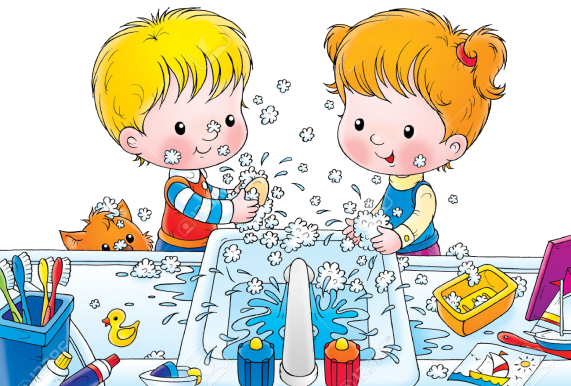 Start
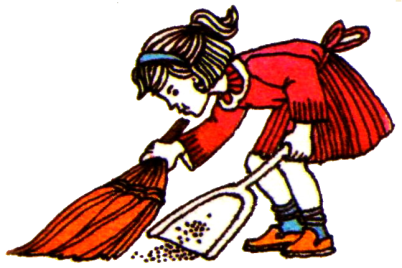 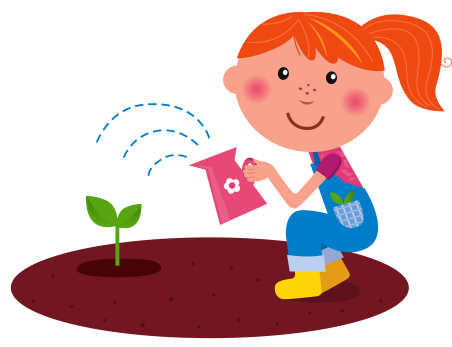 fegen den Fussboden
gießen die Blumen
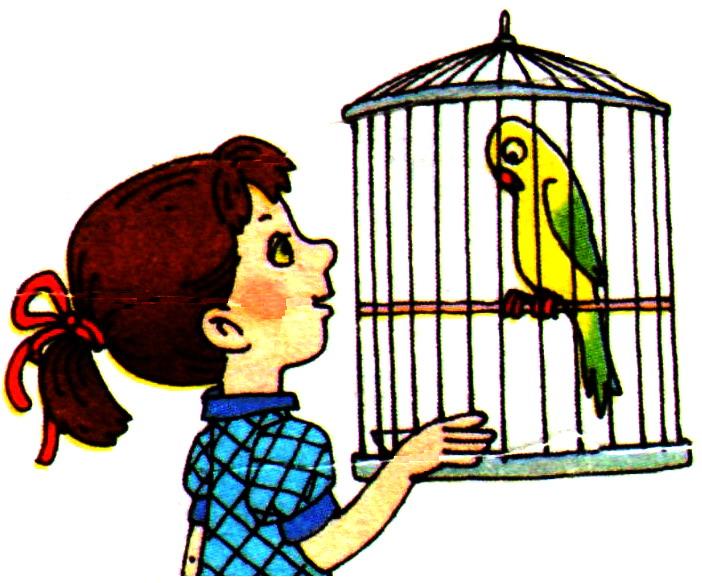 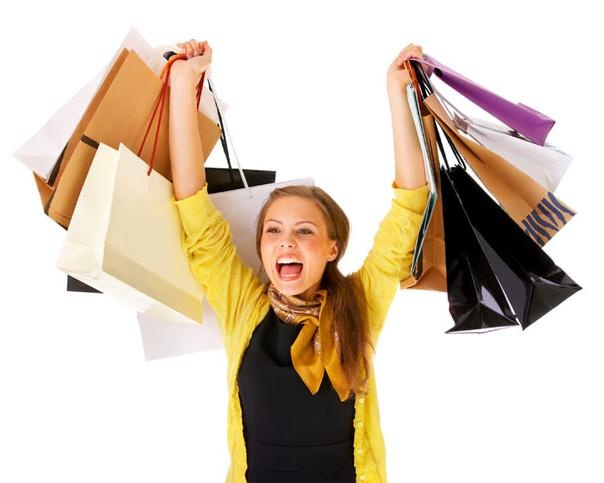 gehen einkaufen
füttern das Haustier
Start
gehen einkaufen
füttern das Haustier
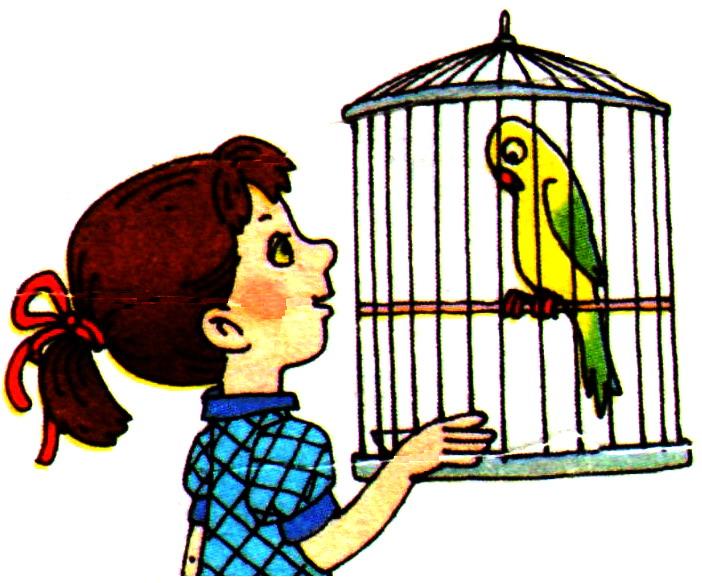 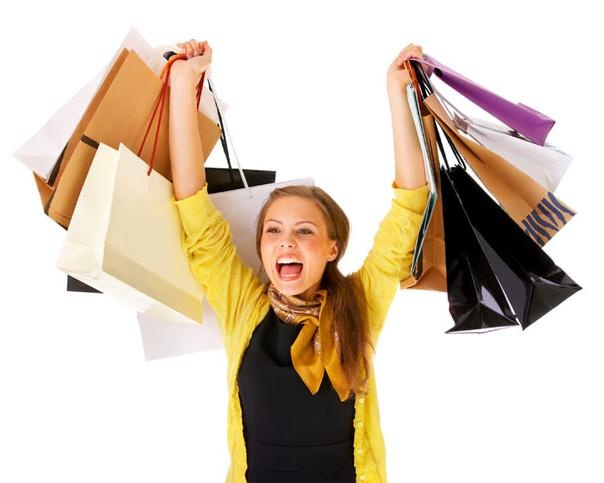 fegen den Fussboden
gießen die Blumen
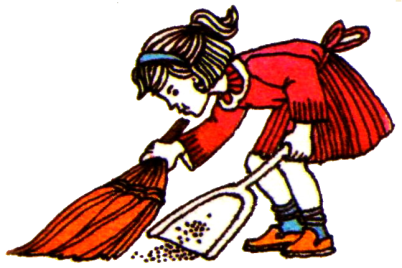 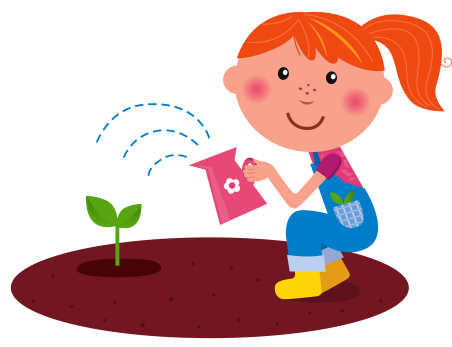 Start
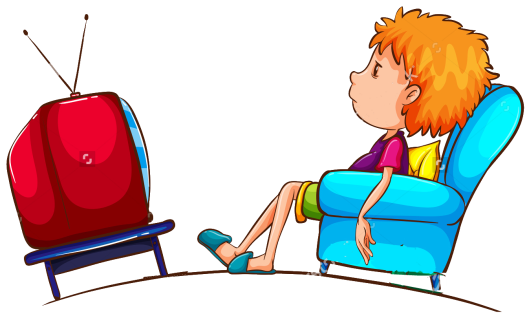 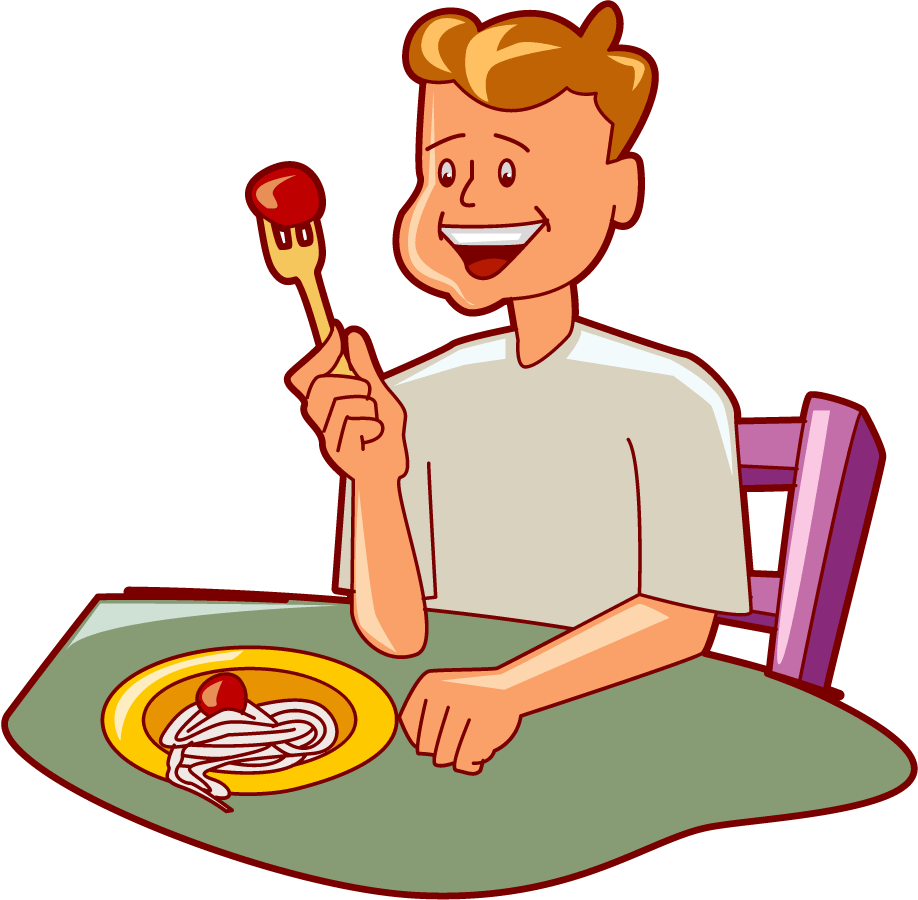 sehen … fern
essen zu Abend
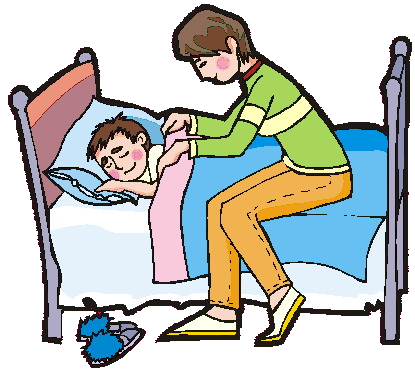 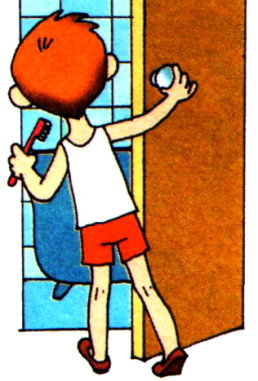 putzen die Zähne
gehen zu Bett
Start
putzen die Zähne
gehen zu Bett
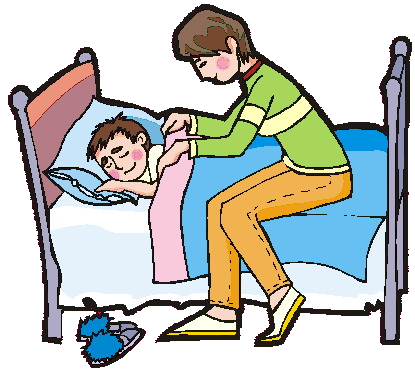 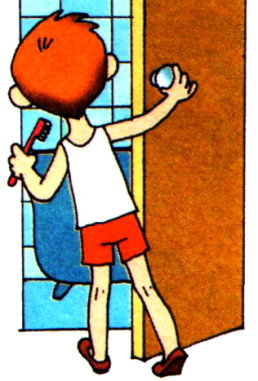 sehen … fern
essen zu Abend
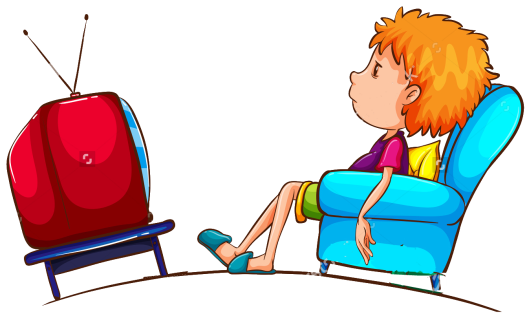 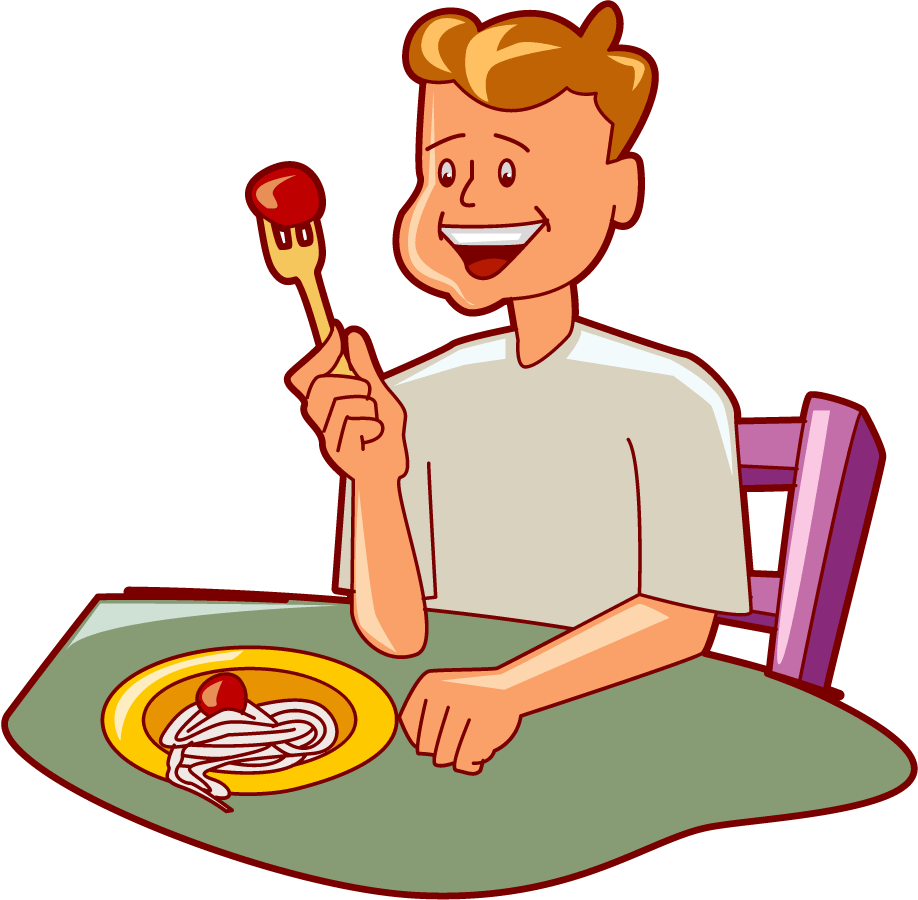 Что пропало?
Start
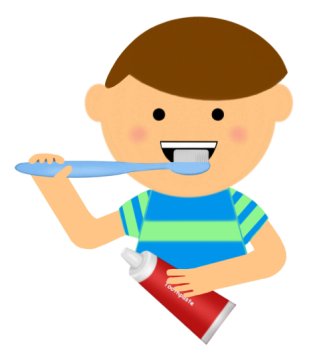 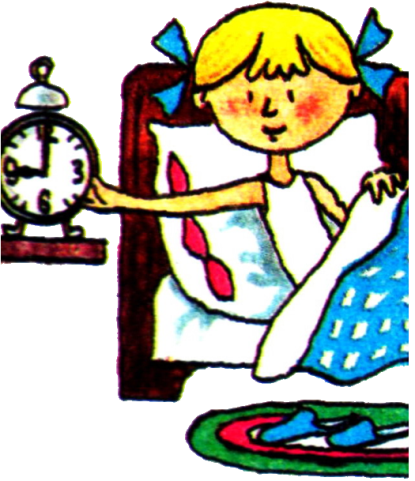 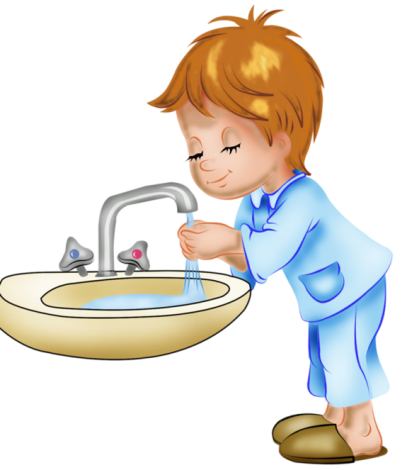 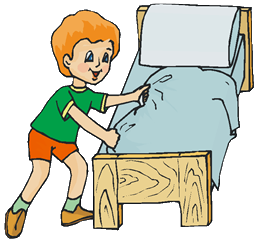 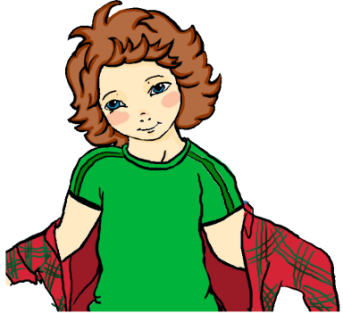 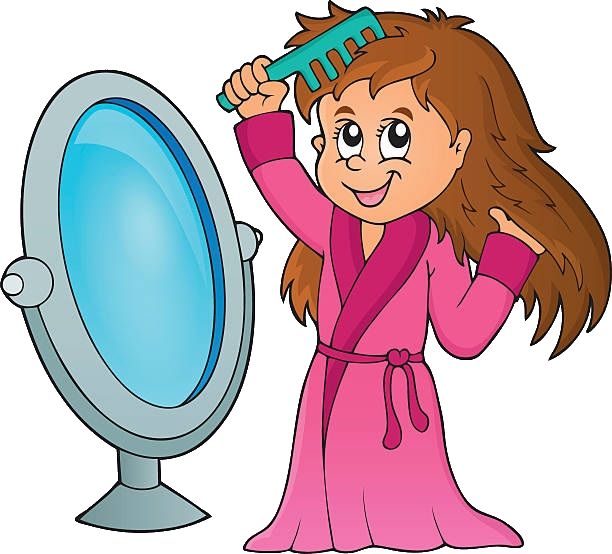 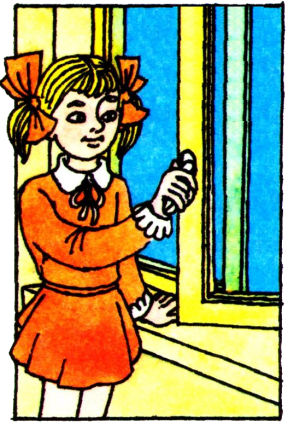 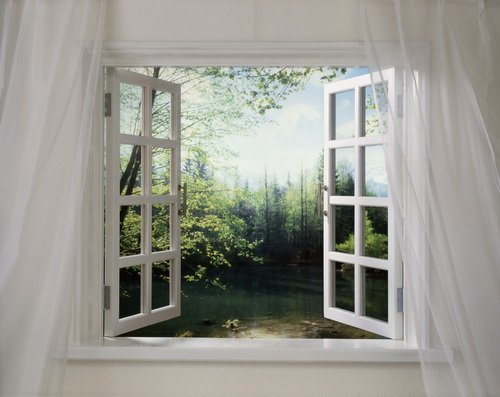 Start
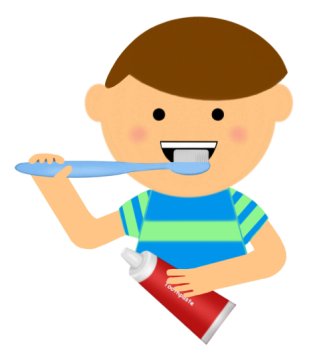 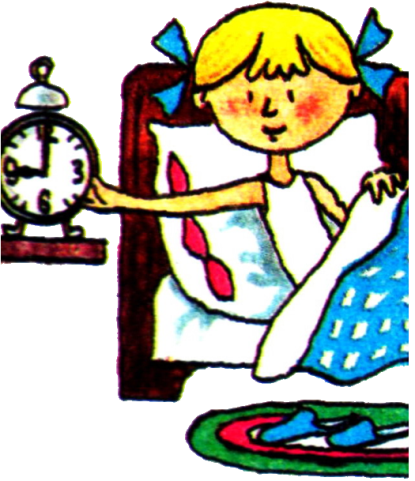 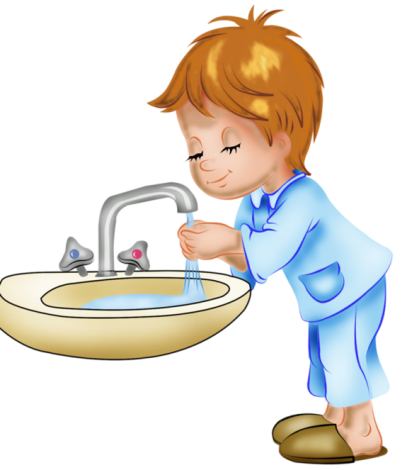 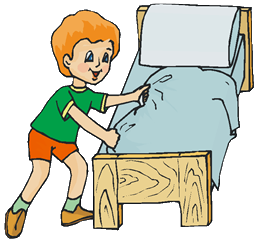 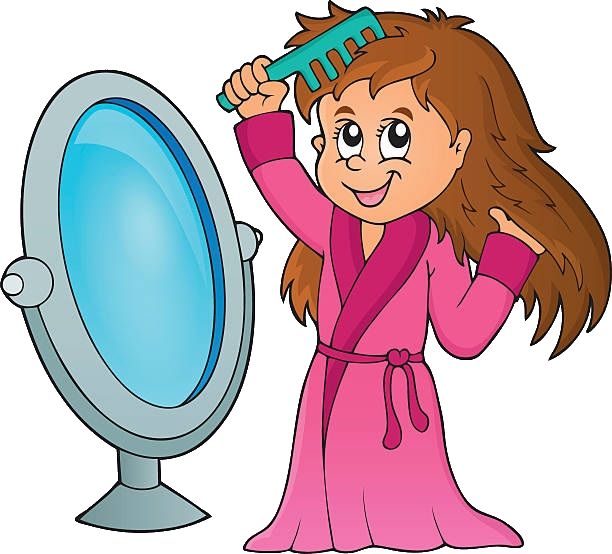 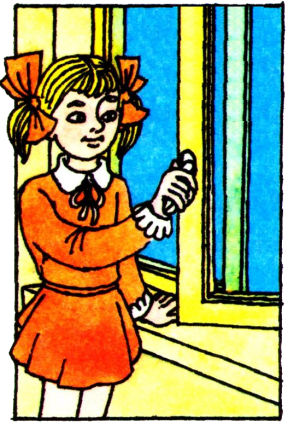 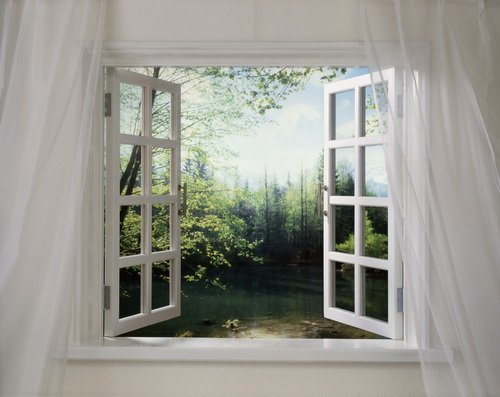 Start
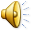 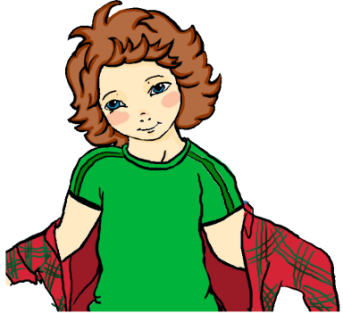 Start
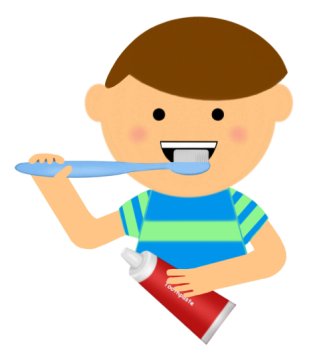 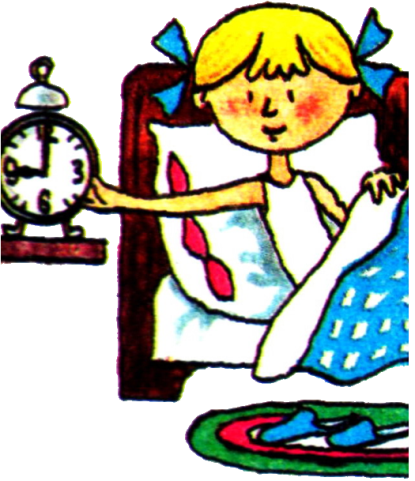 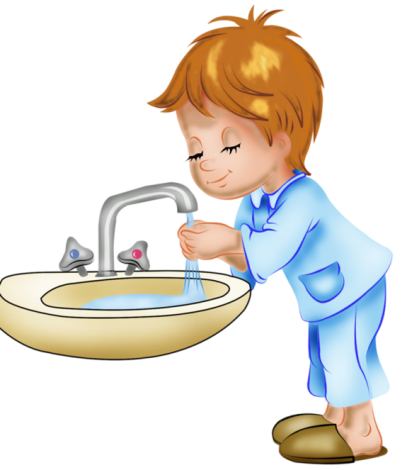 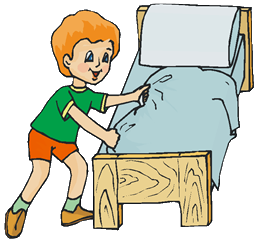 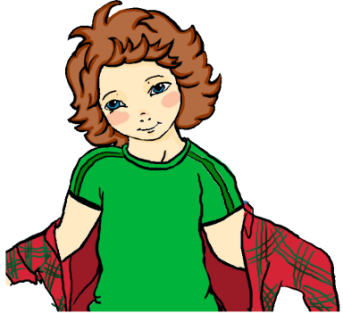 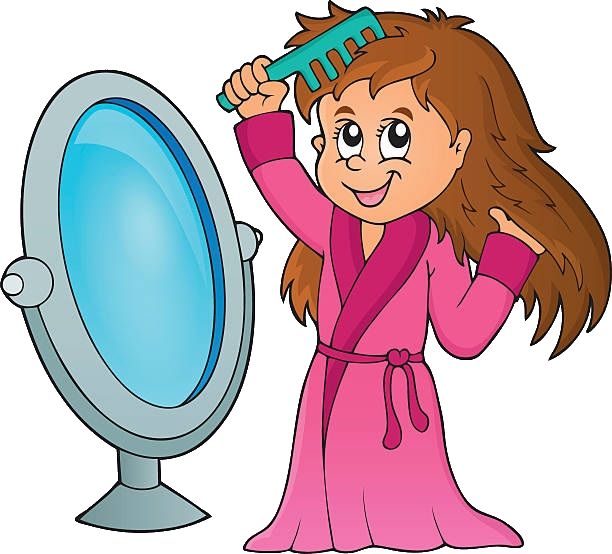 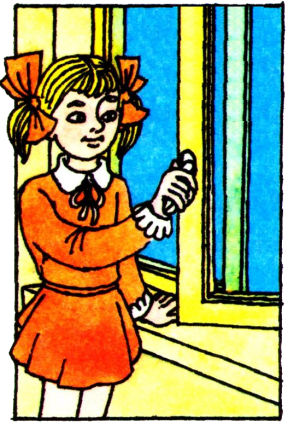 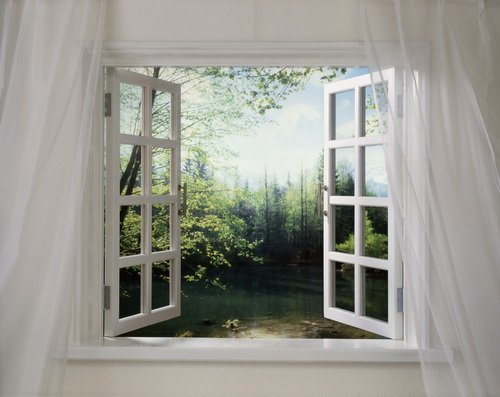 Start
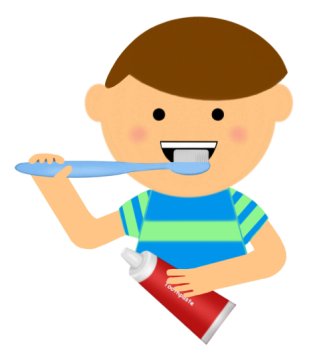 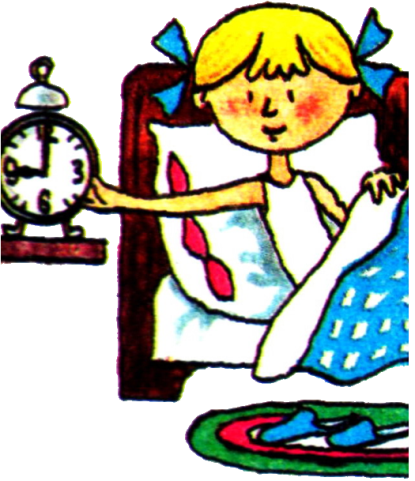 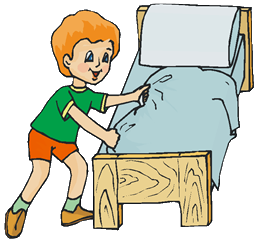 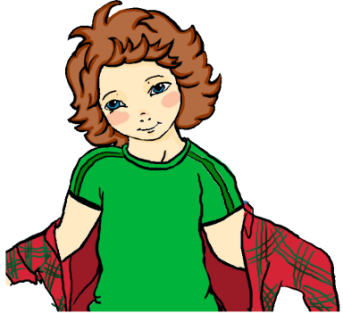 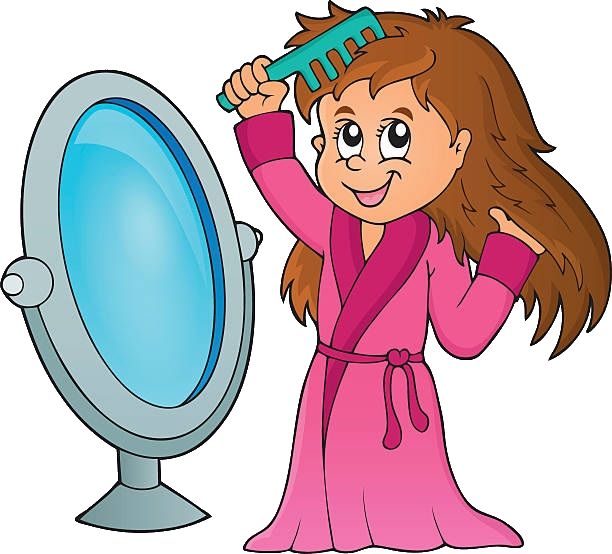 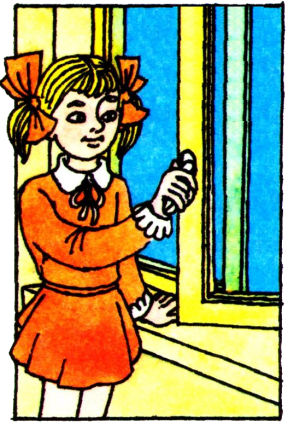 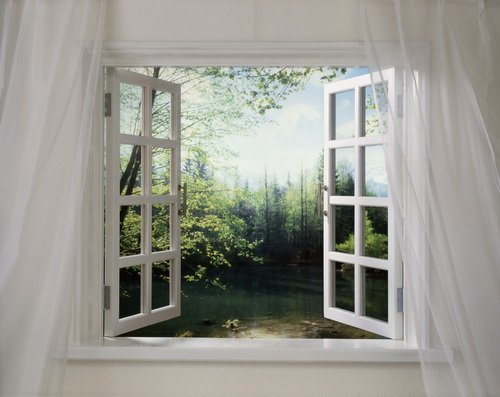 Start
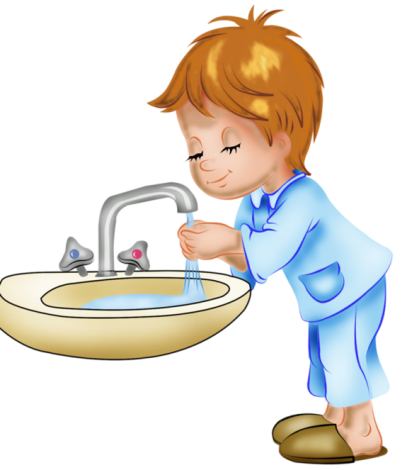 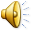 Start
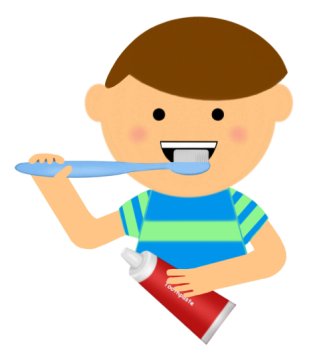 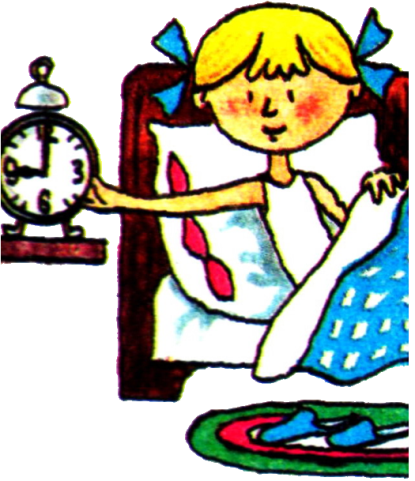 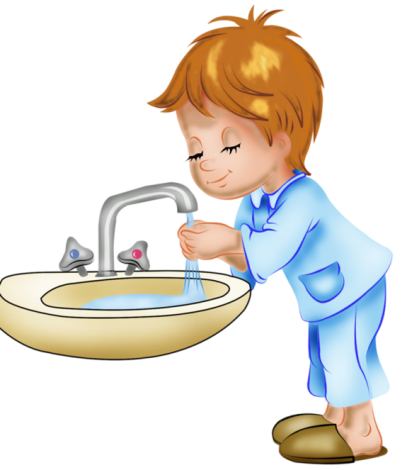 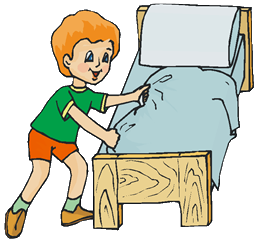 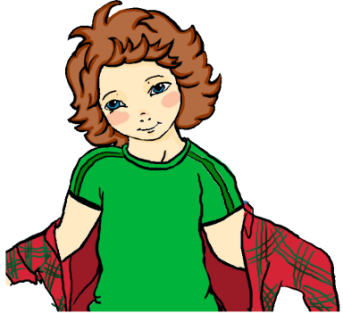 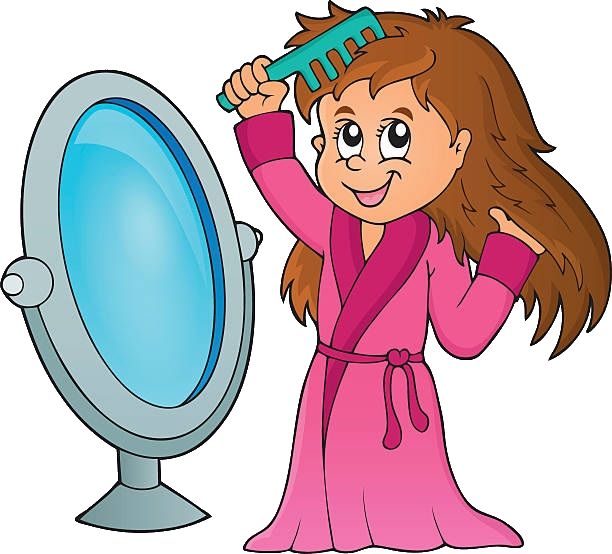 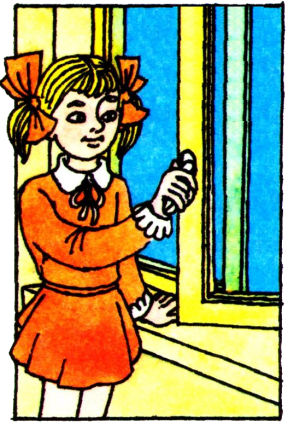 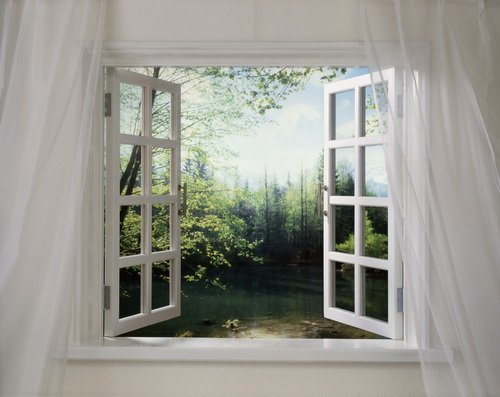 Start
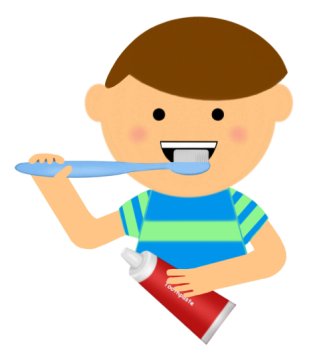 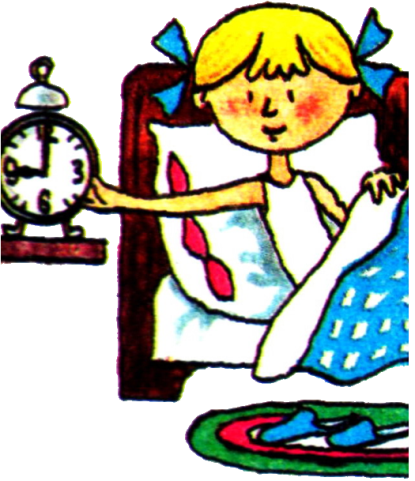 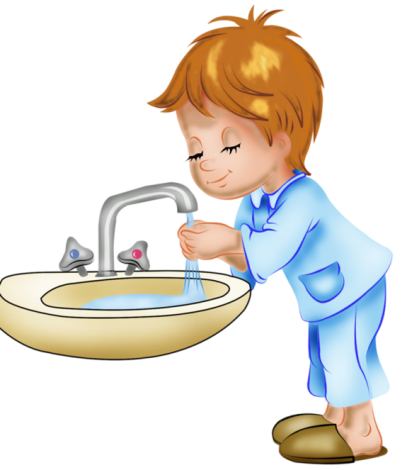 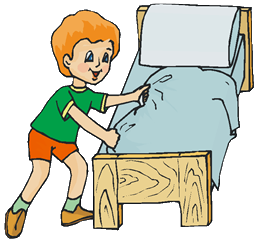 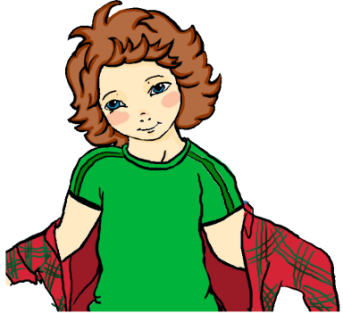 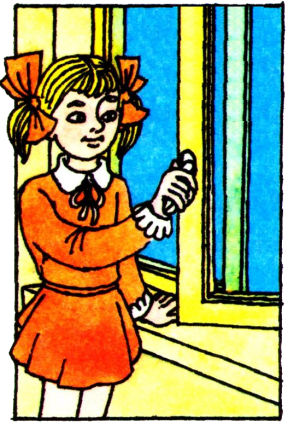 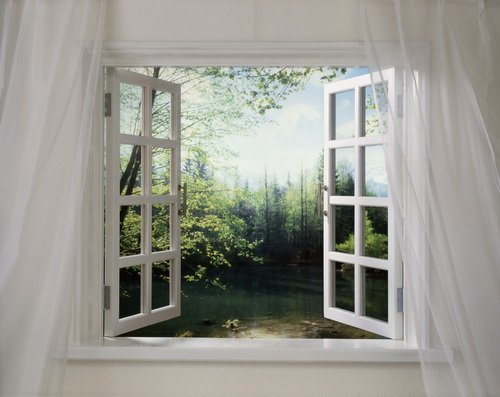 Start
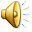 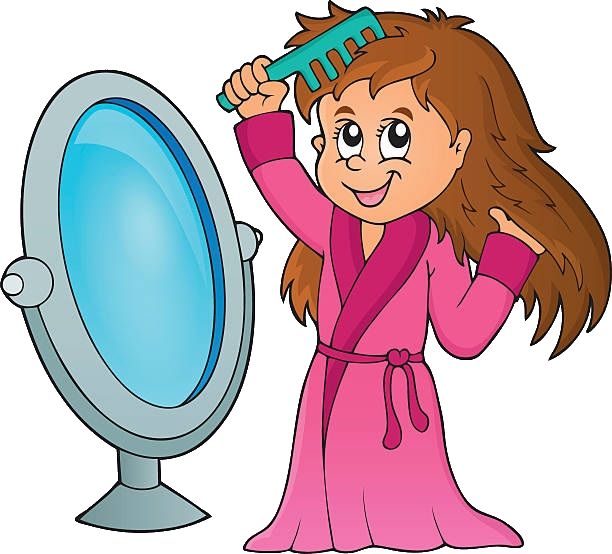 Start
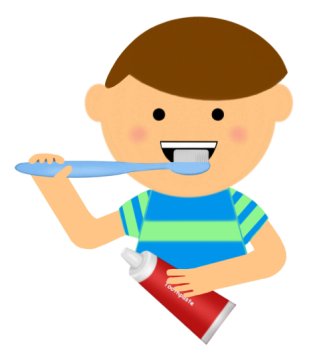 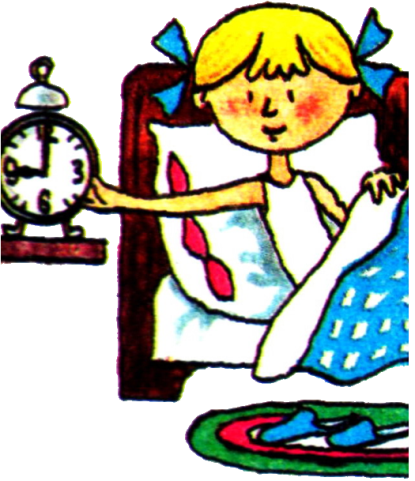 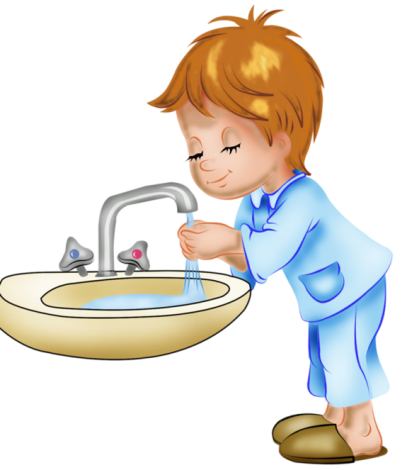 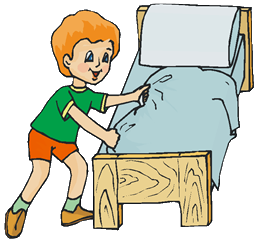 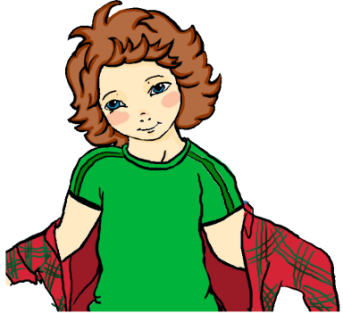 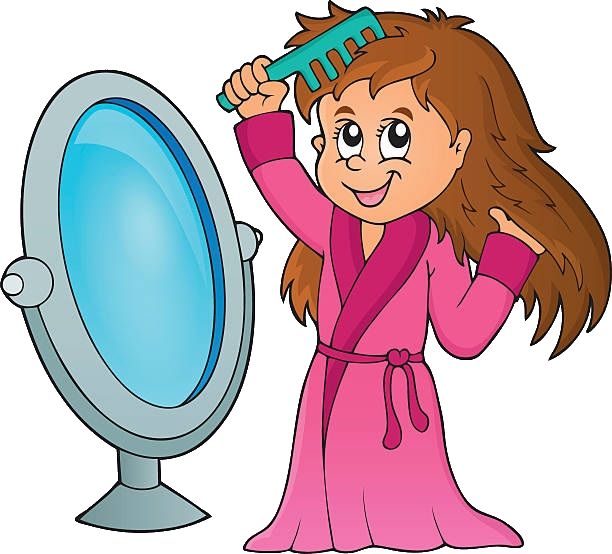 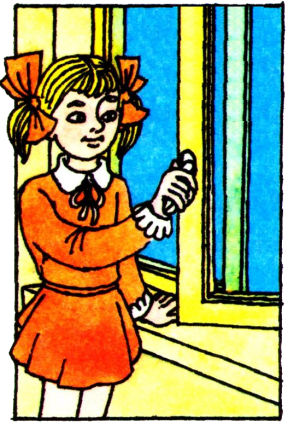 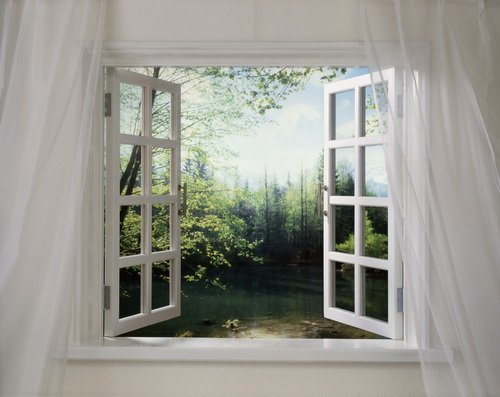 Start
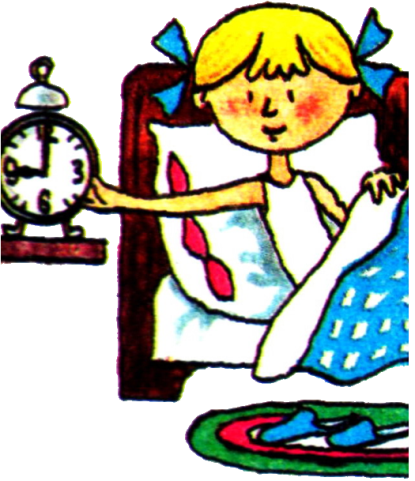 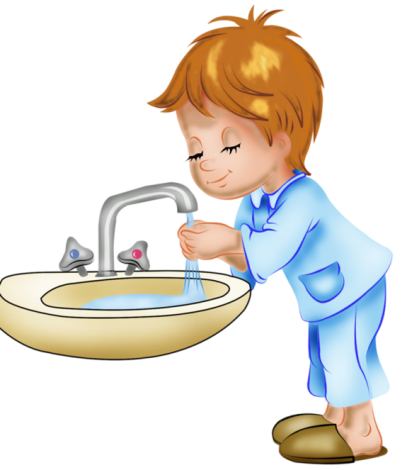 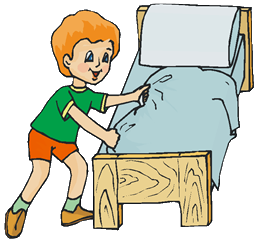 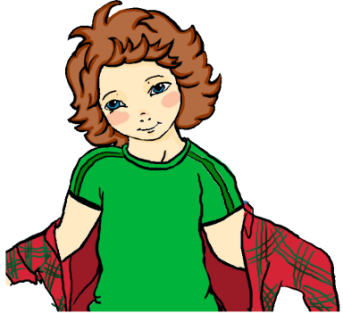 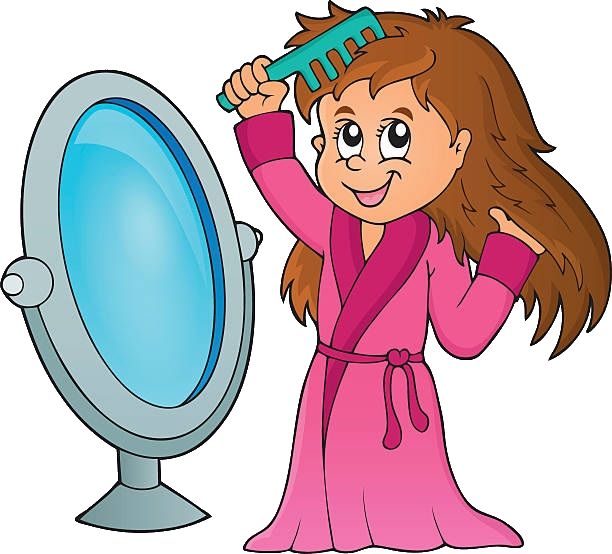 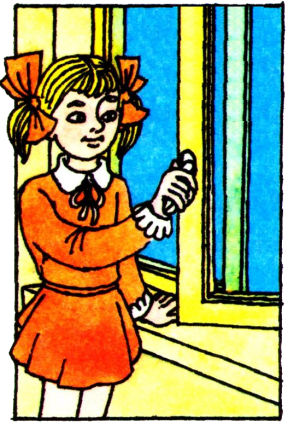 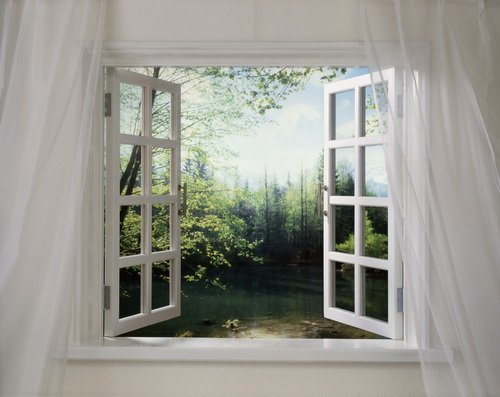 Start
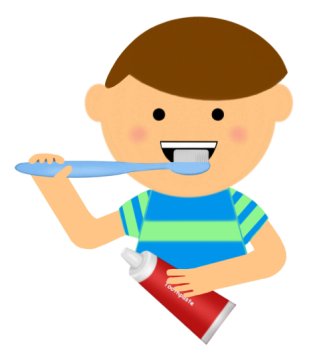 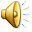 Start
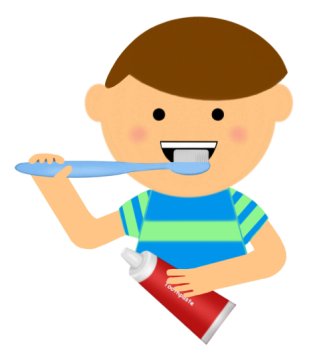 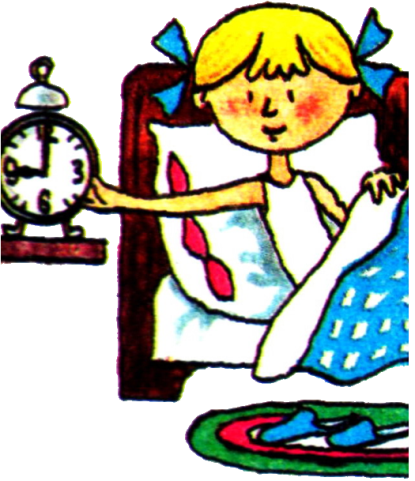 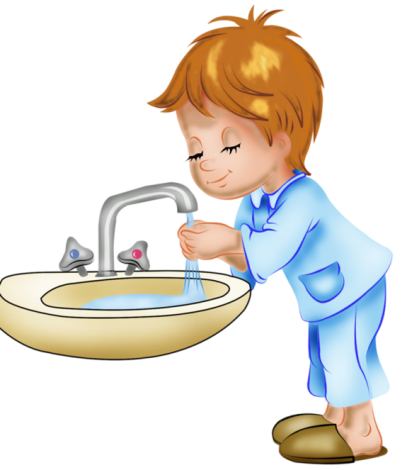 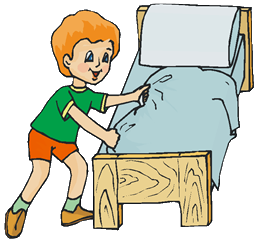 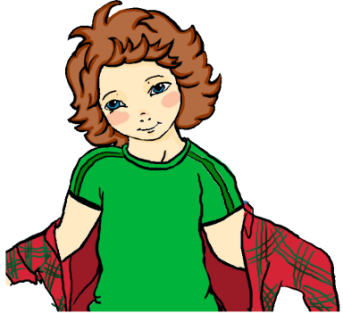 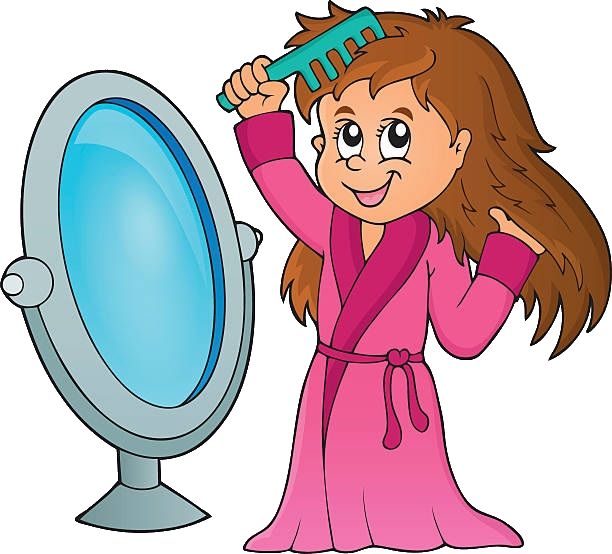 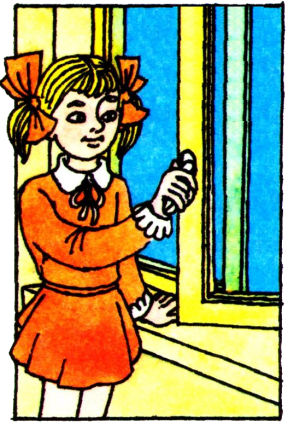 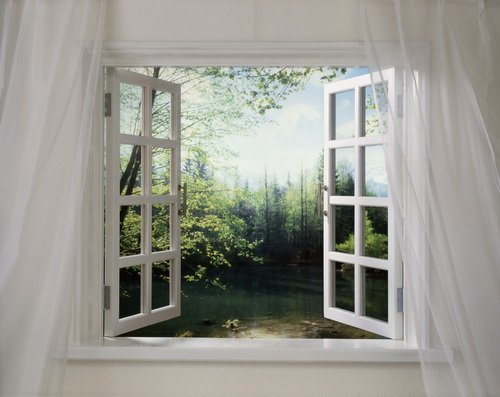 Start
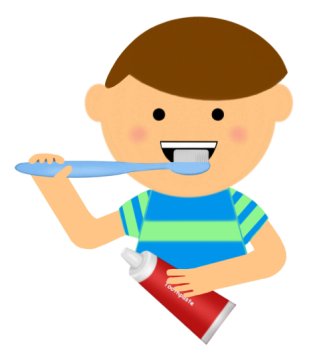 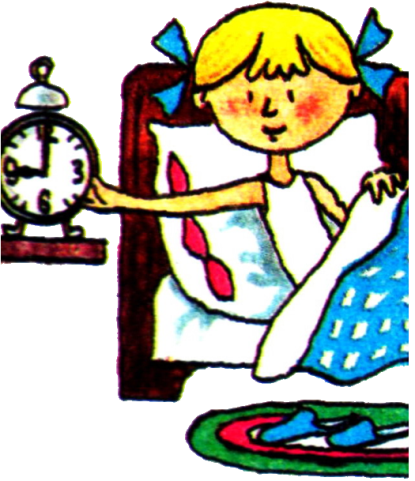 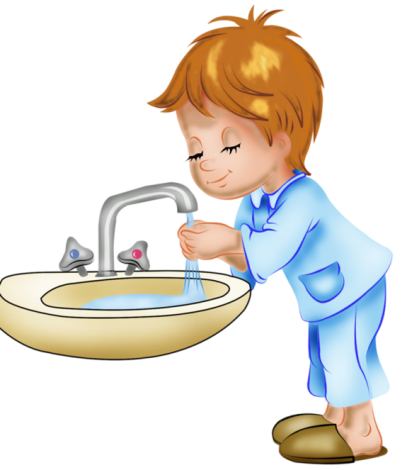 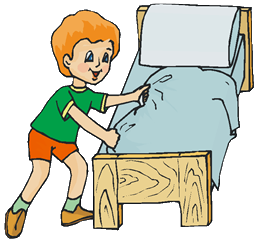 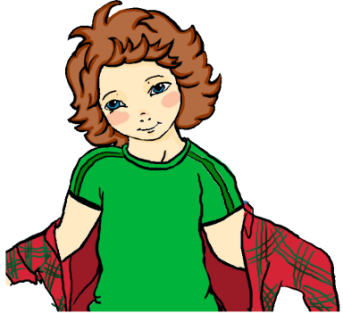 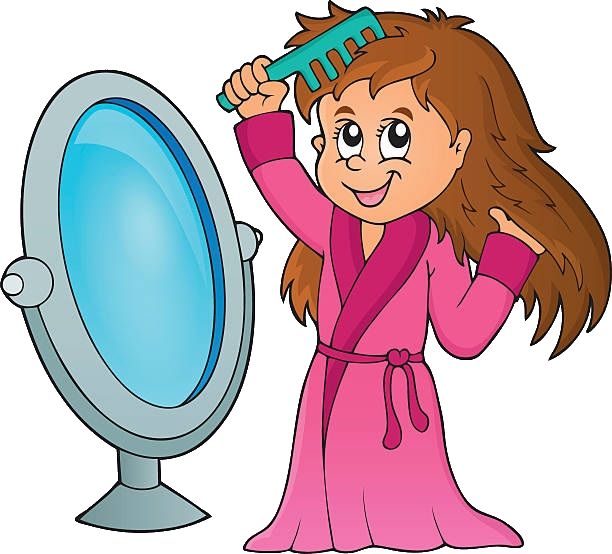 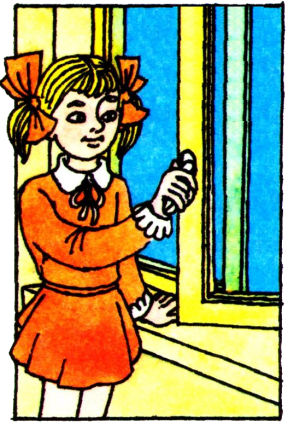 Start
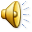 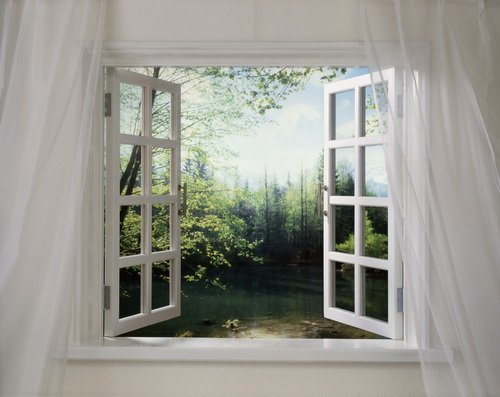 Start
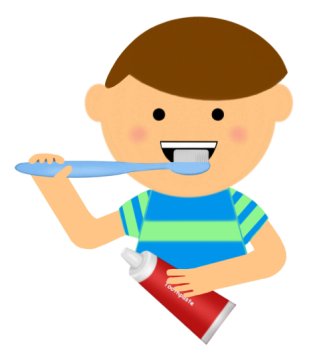 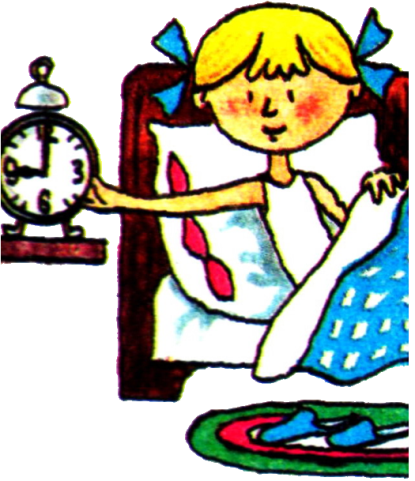 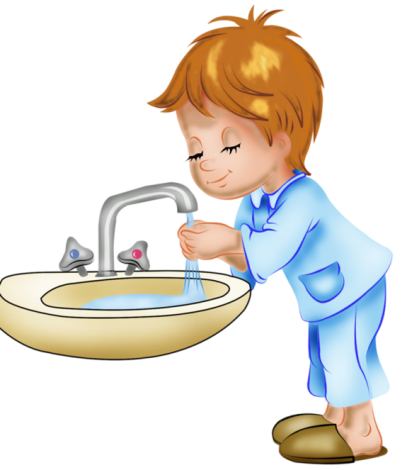 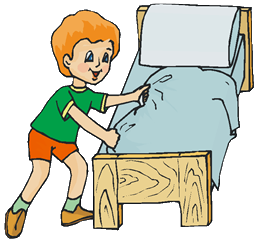 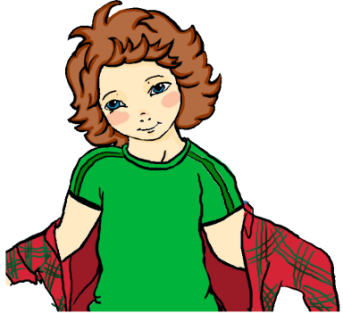 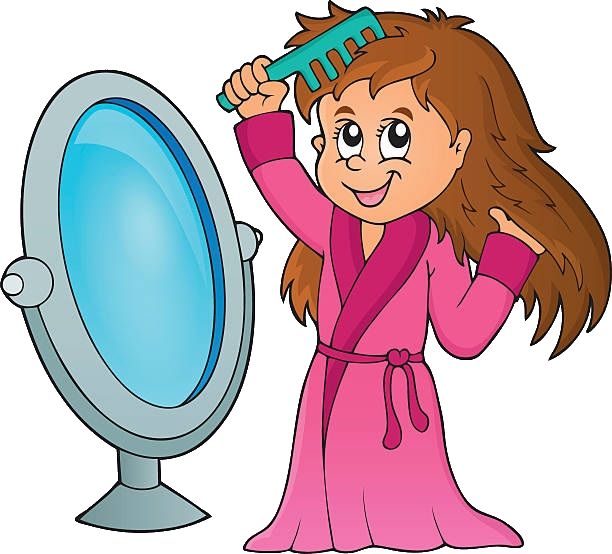 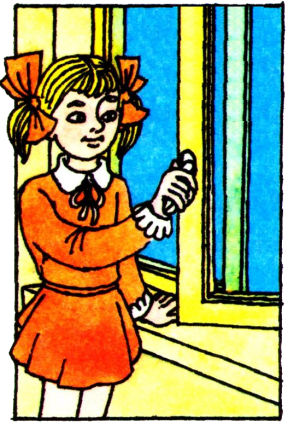 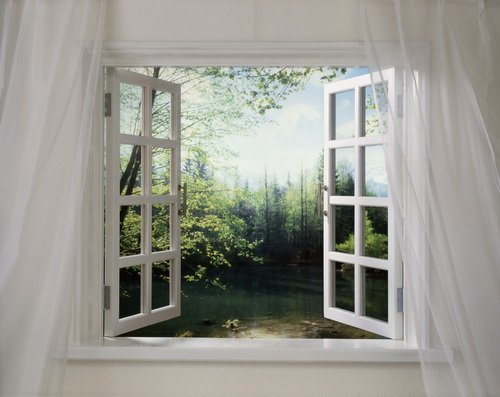 Start
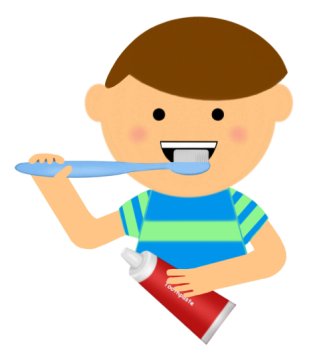 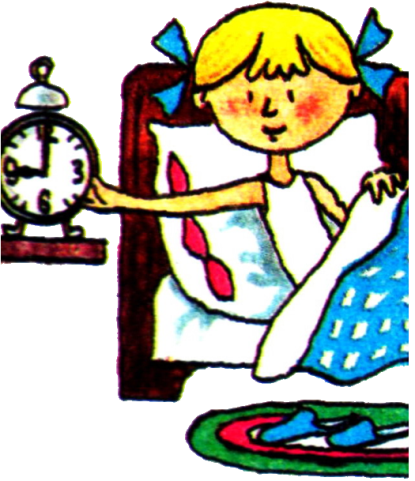 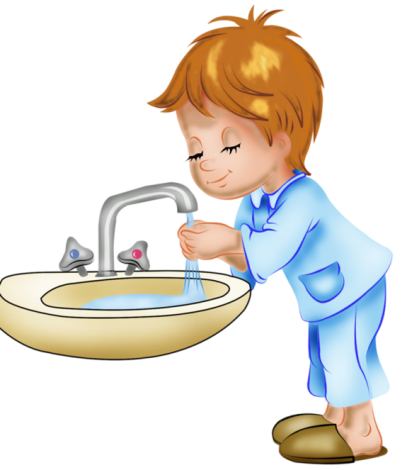 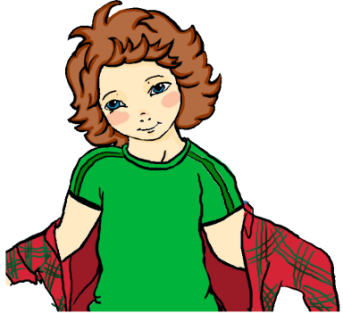 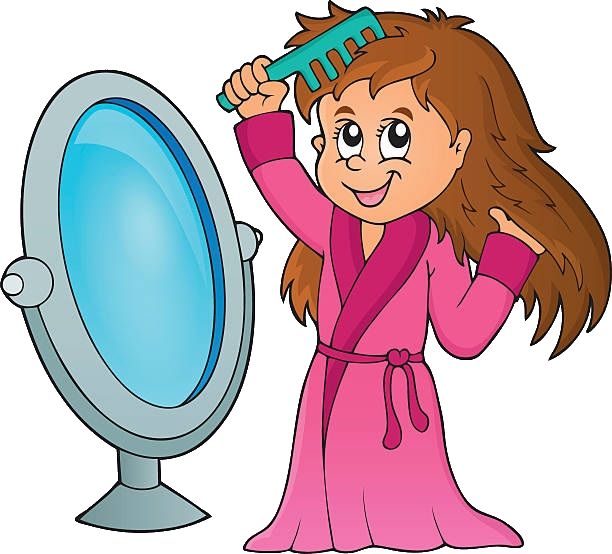 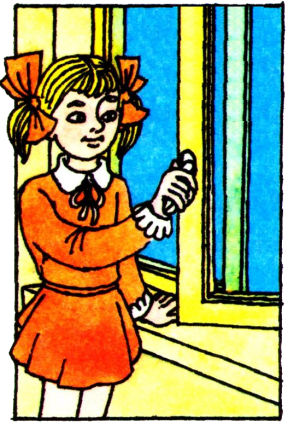 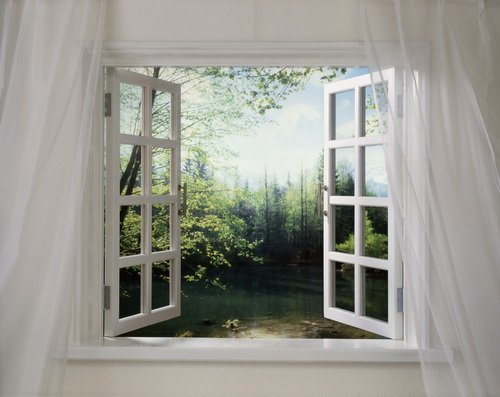 Start
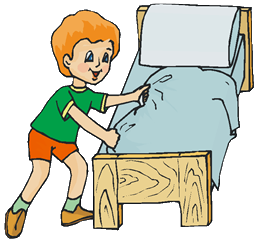 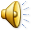 Start
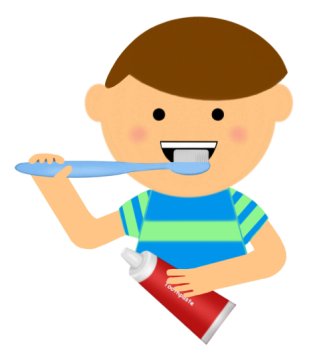 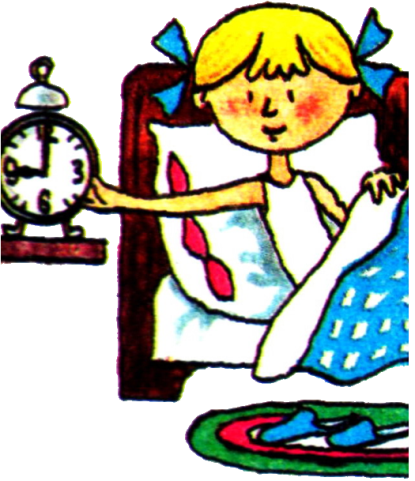 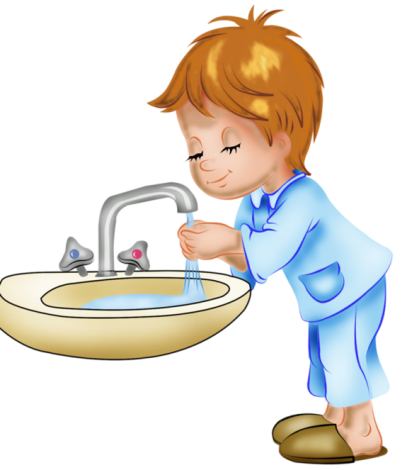 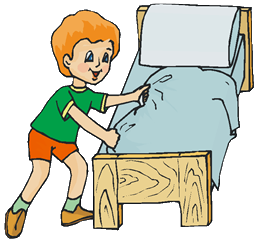 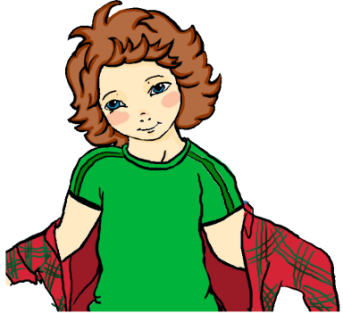 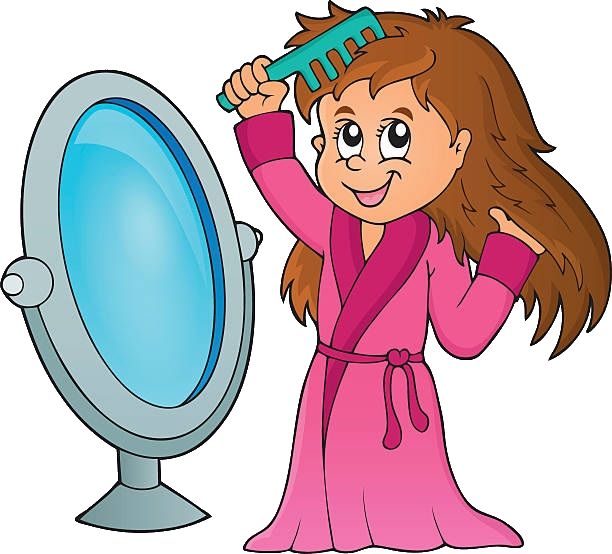 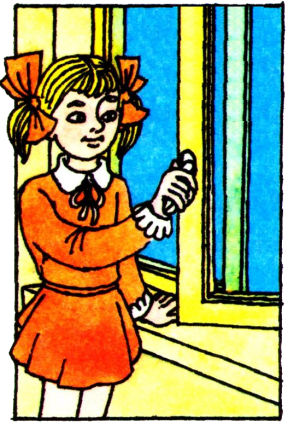 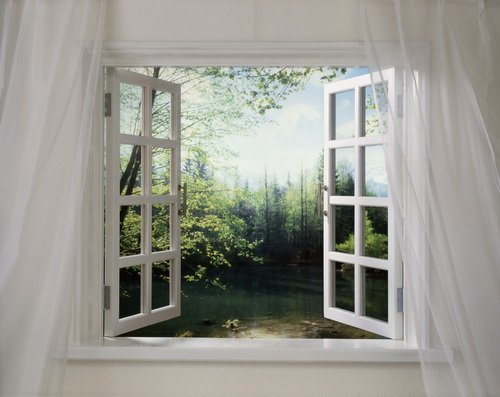 Start
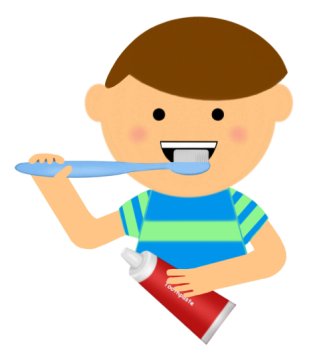 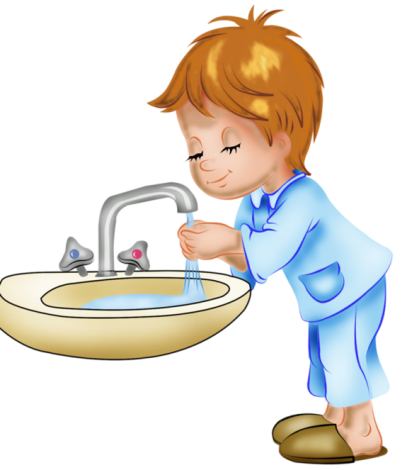 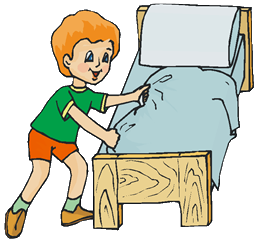 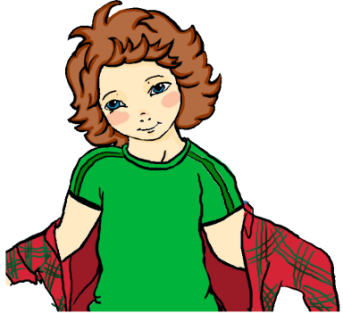 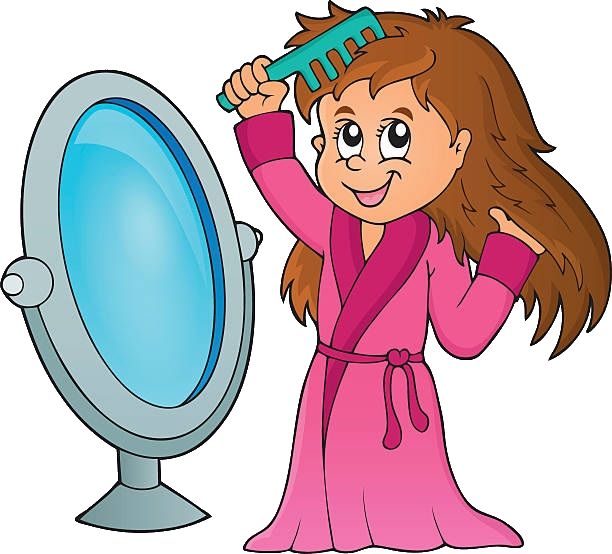 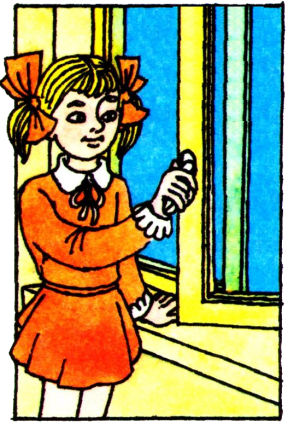 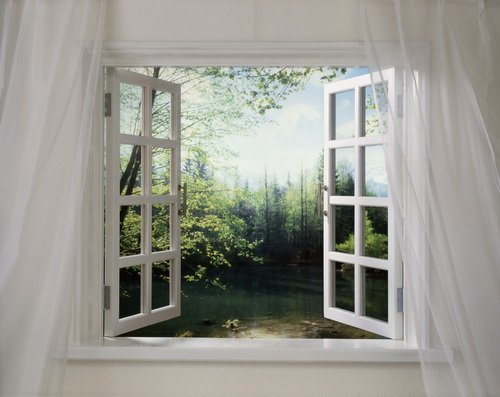 Start
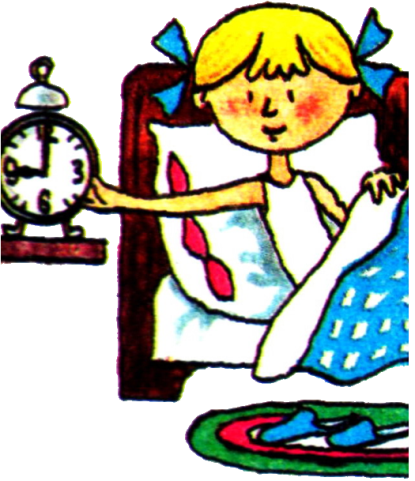 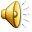 Start
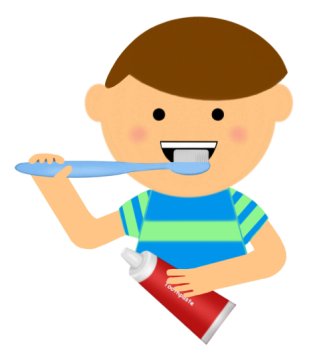 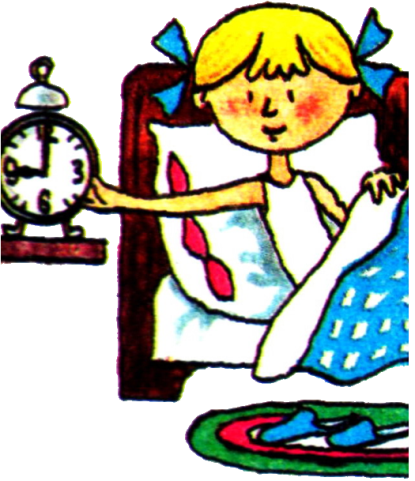 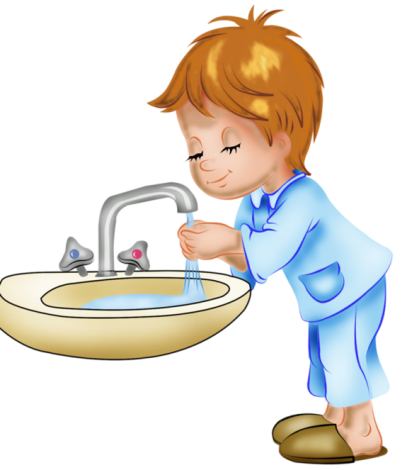 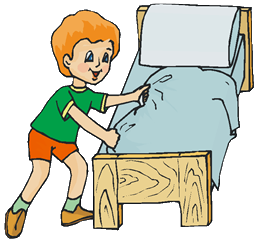 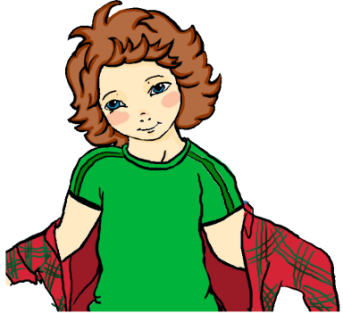 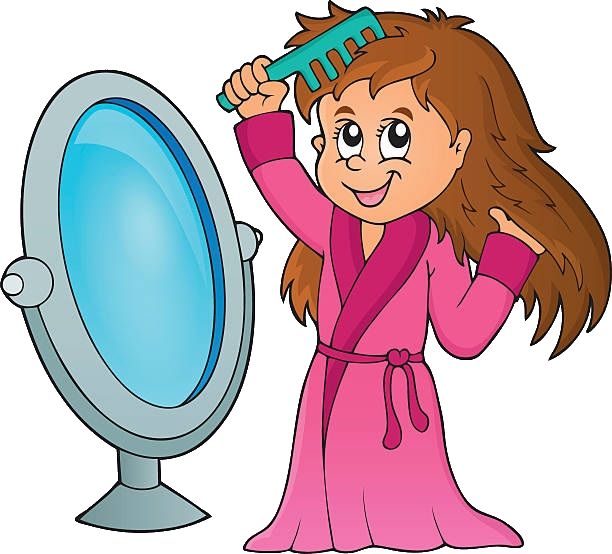 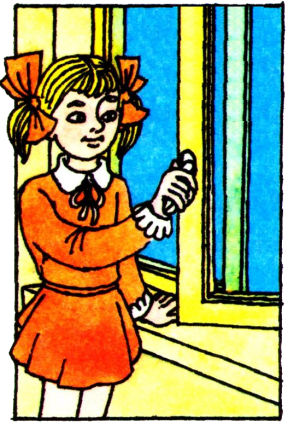 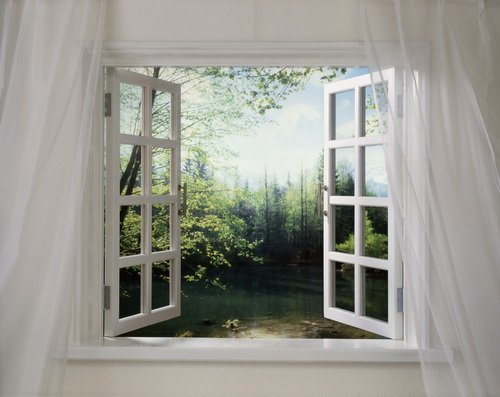 Start
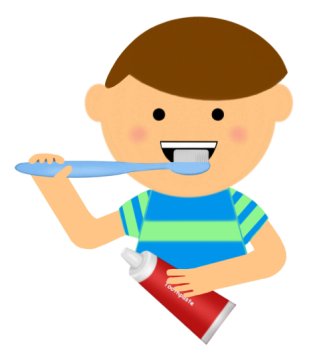 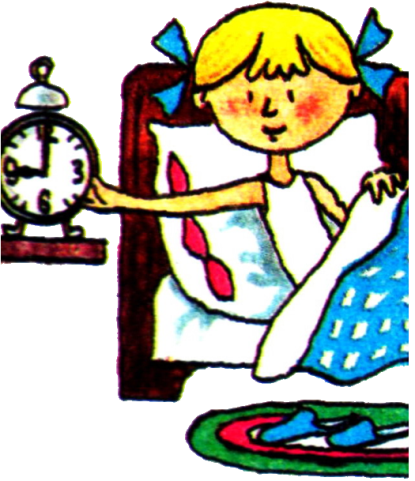 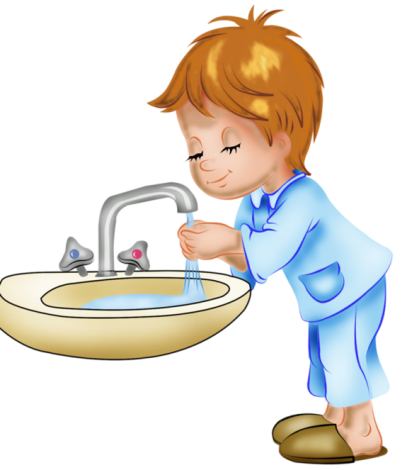 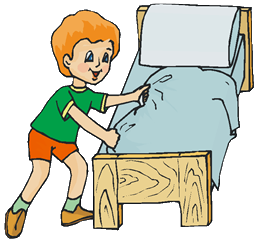 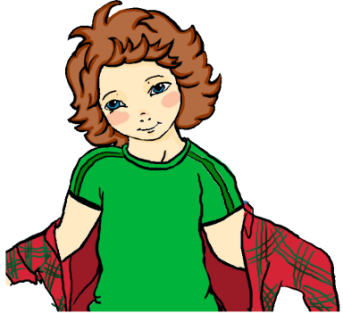 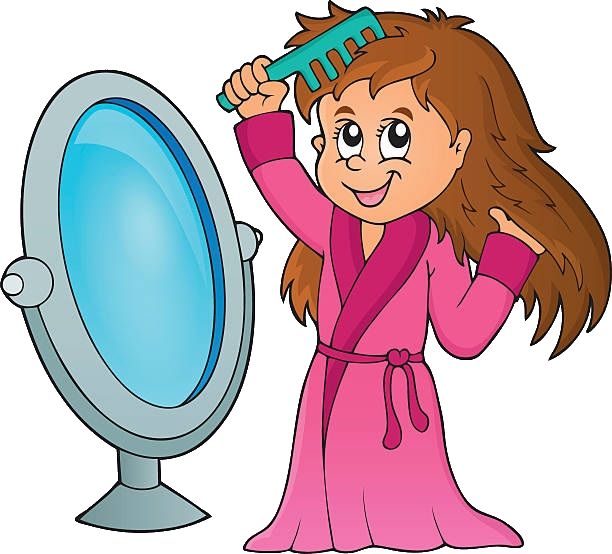 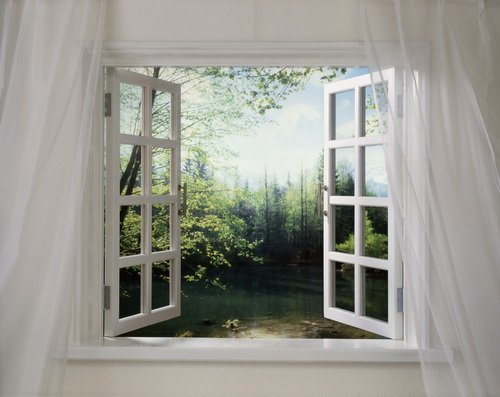 Start
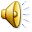 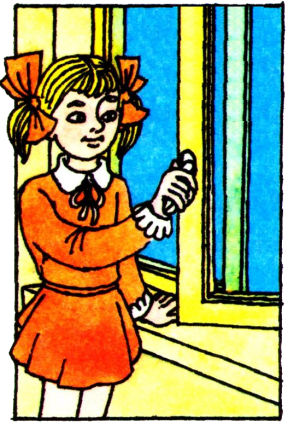 Start
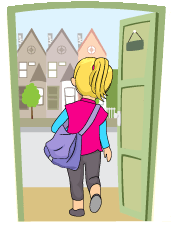 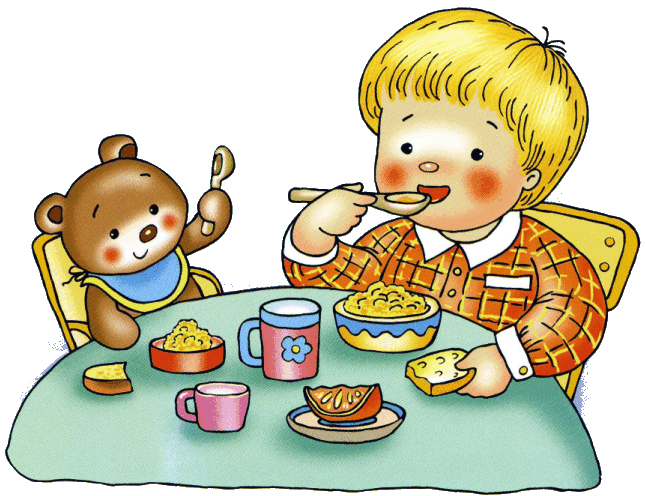 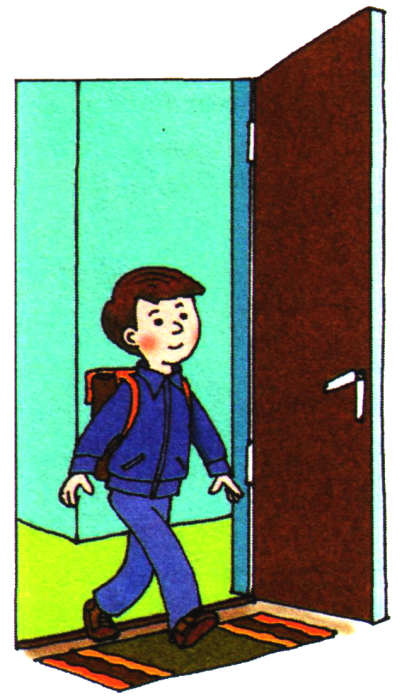 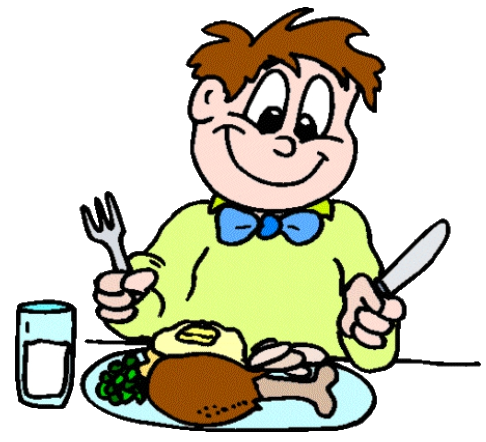 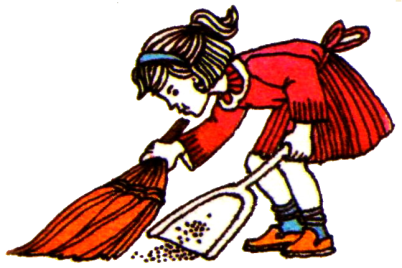 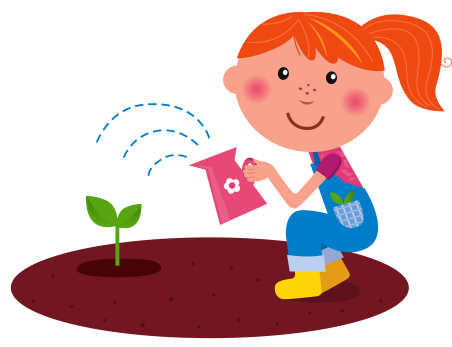 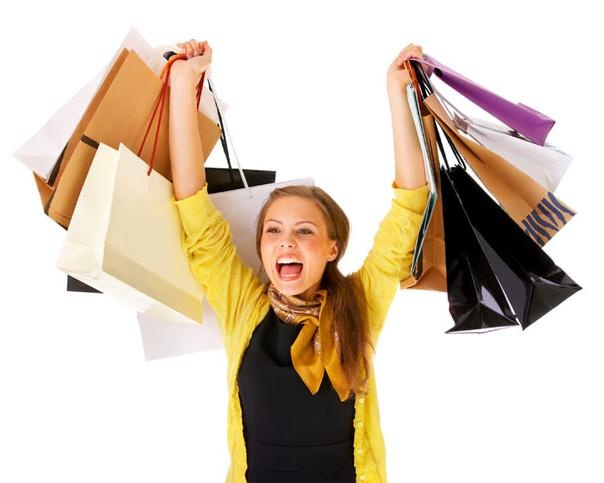 Start
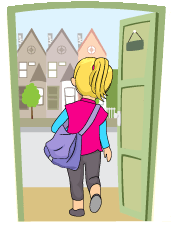 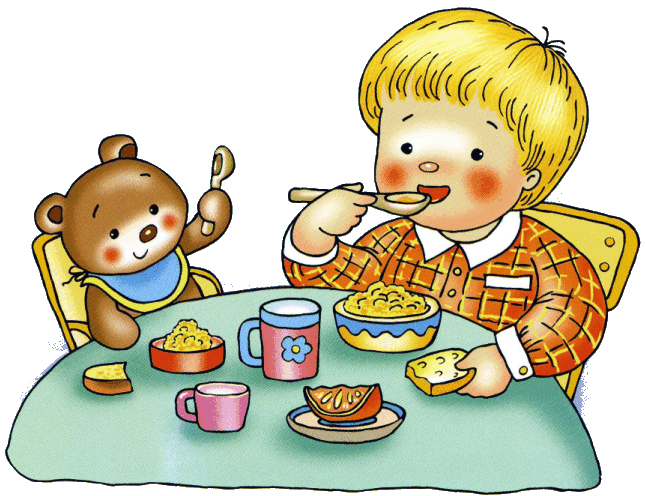 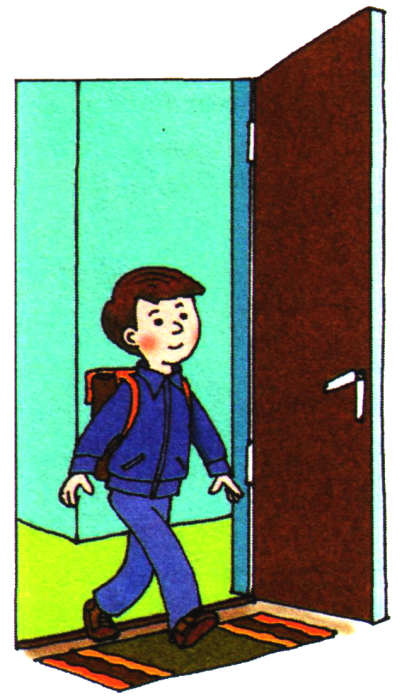 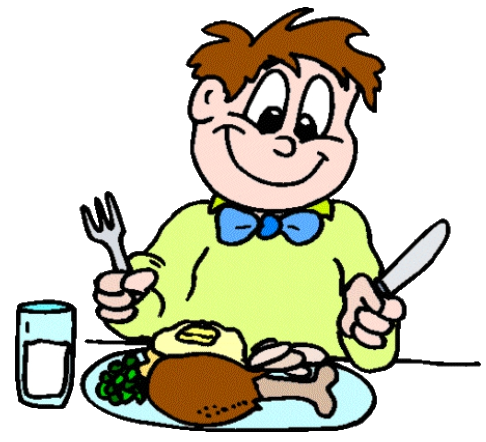 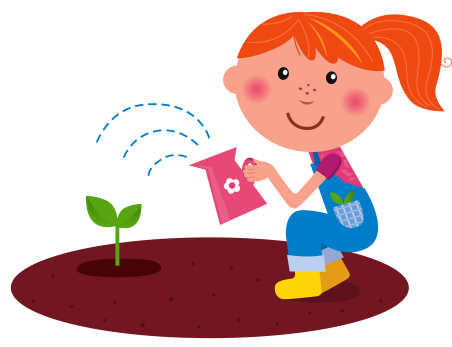 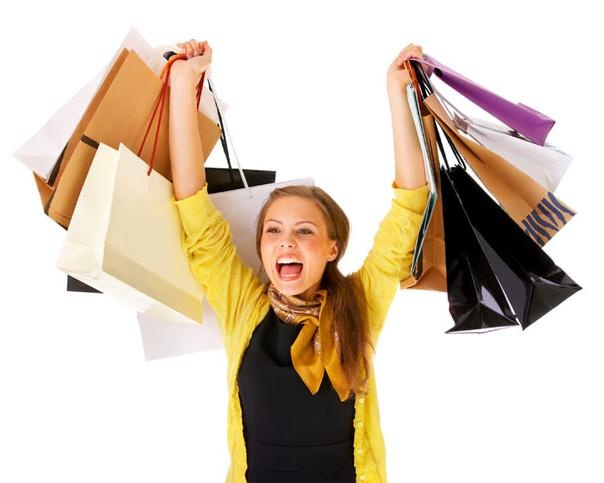 Start
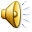 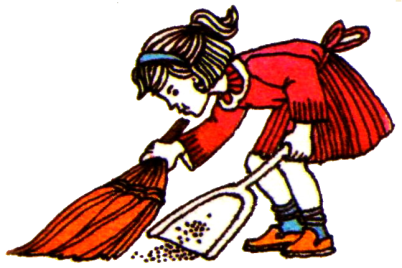 Start
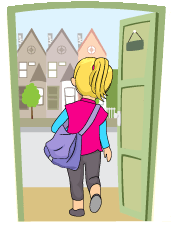 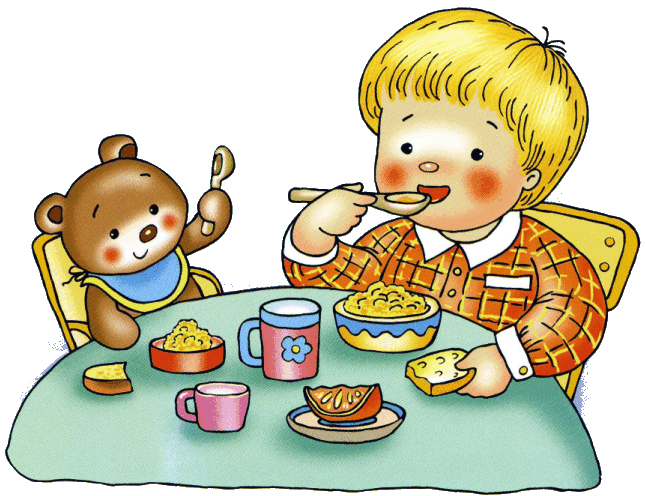 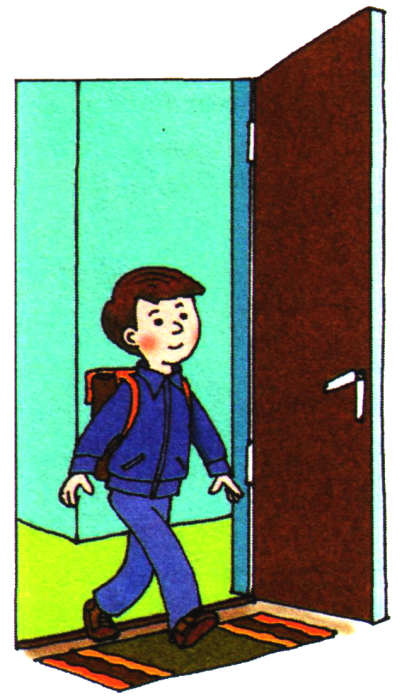 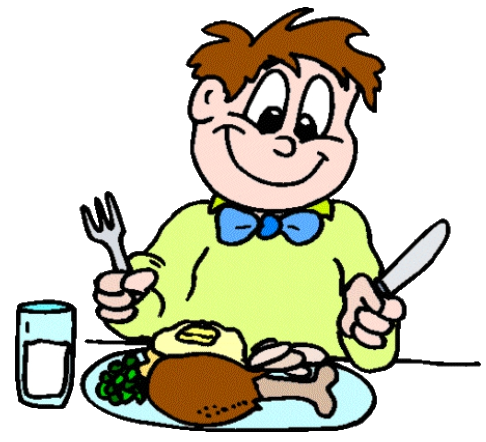 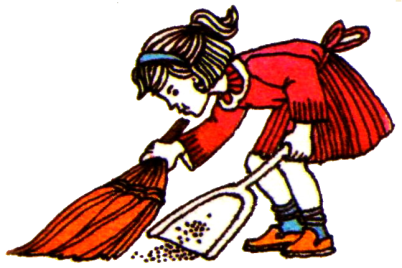 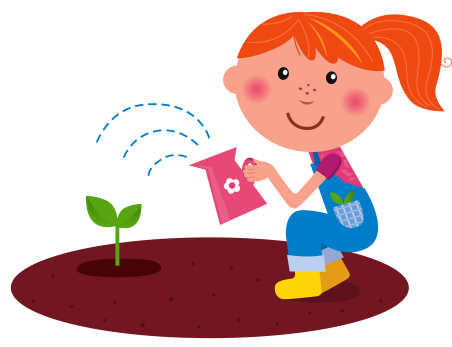 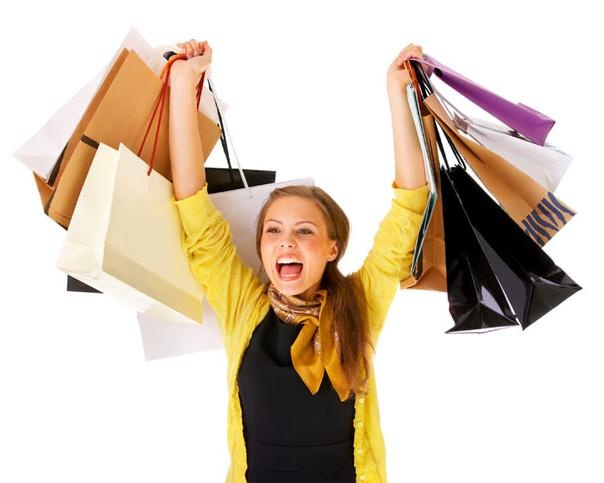 Start
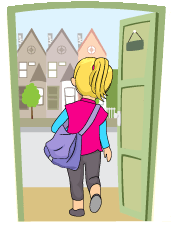 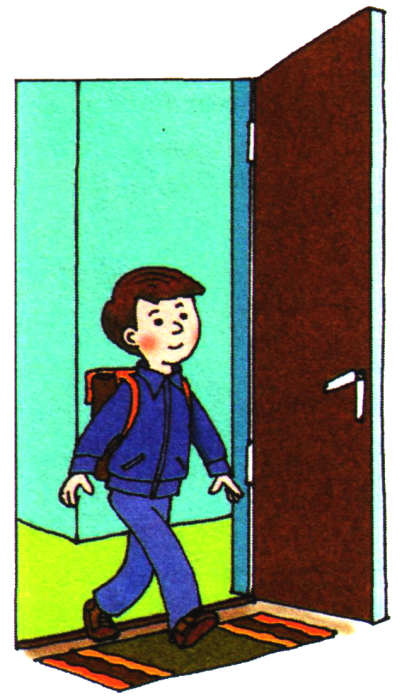 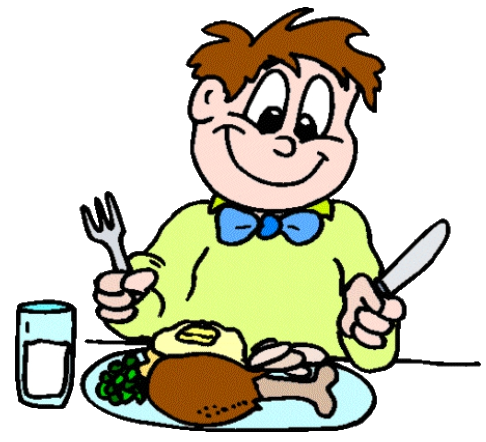 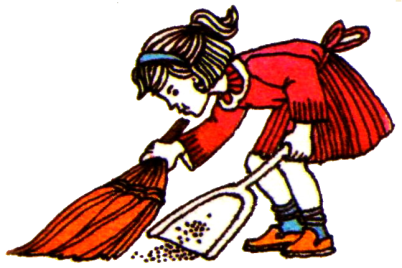 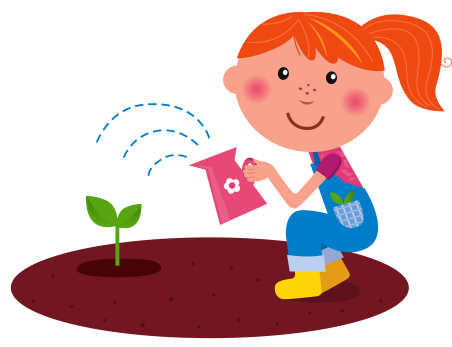 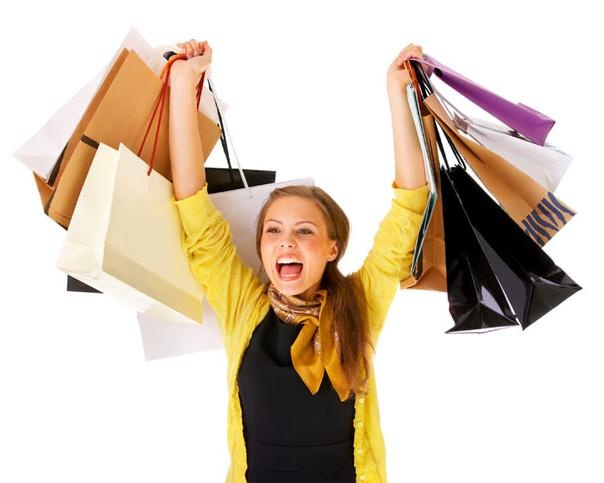 Start
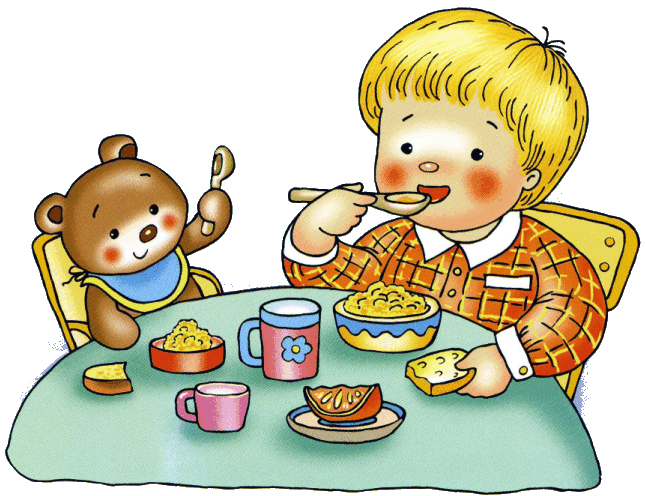 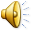 Start
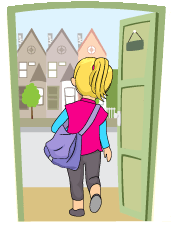 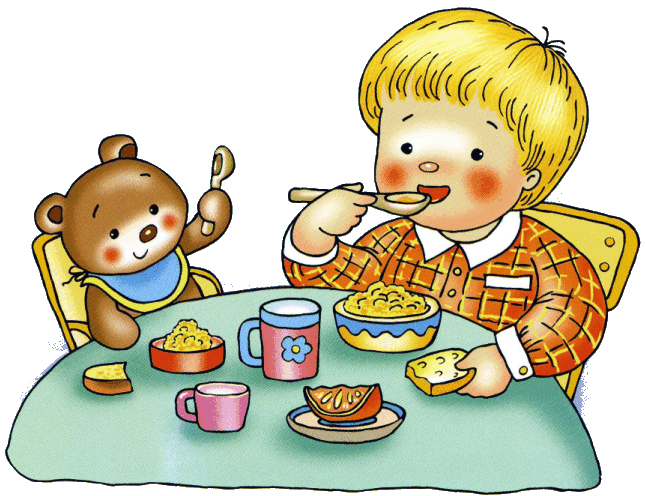 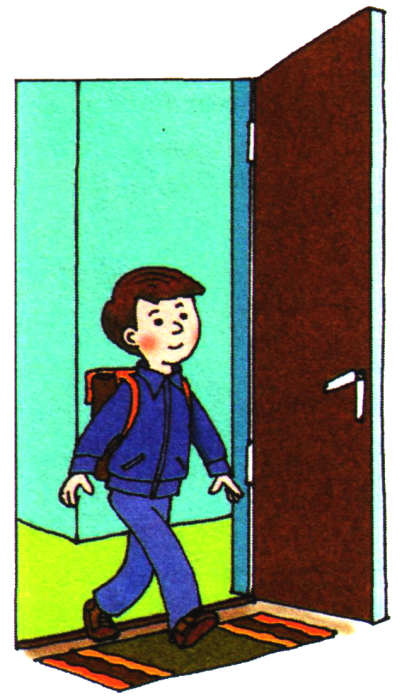 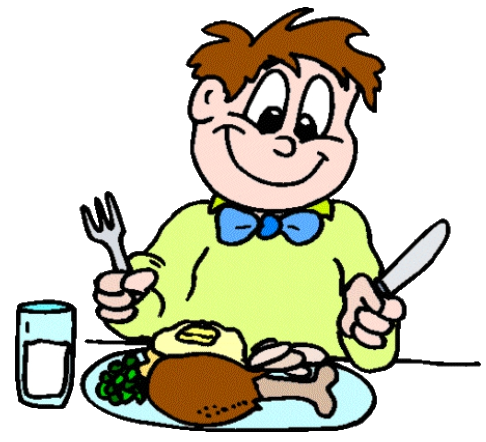 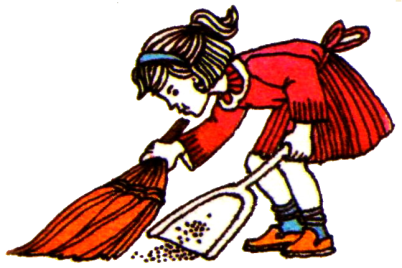 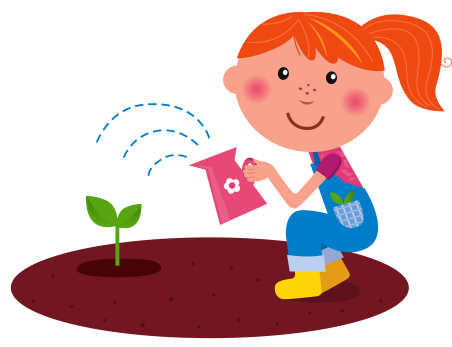 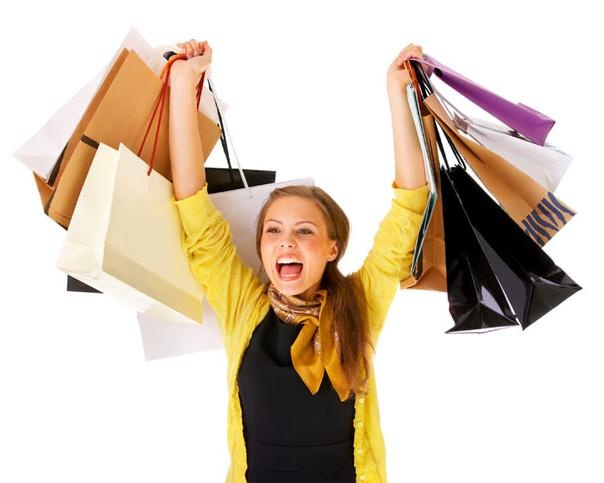 Start
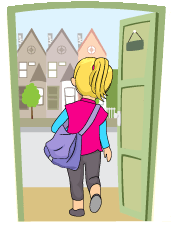 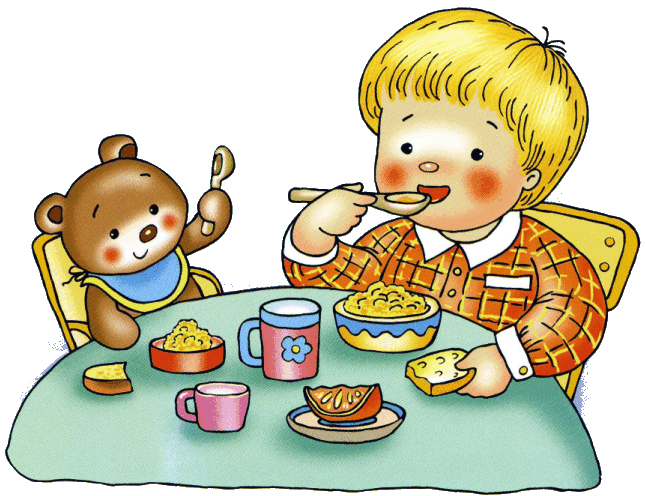 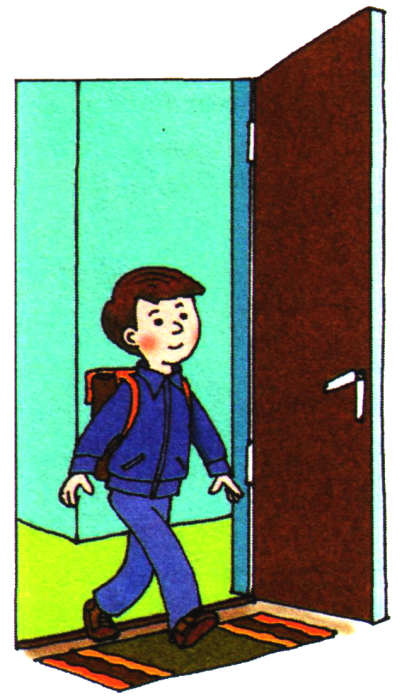 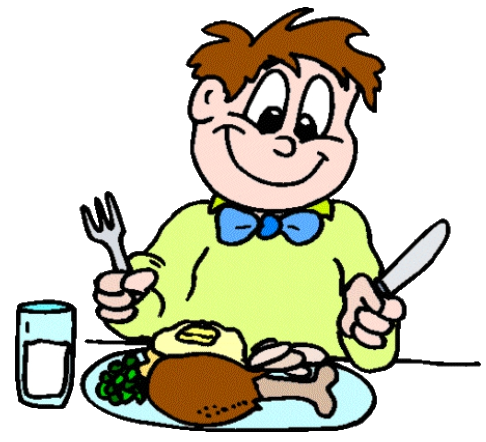 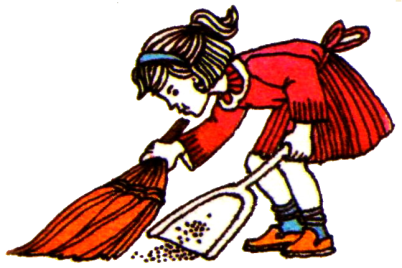 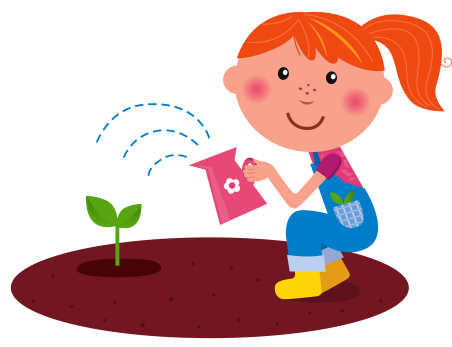 Start
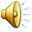 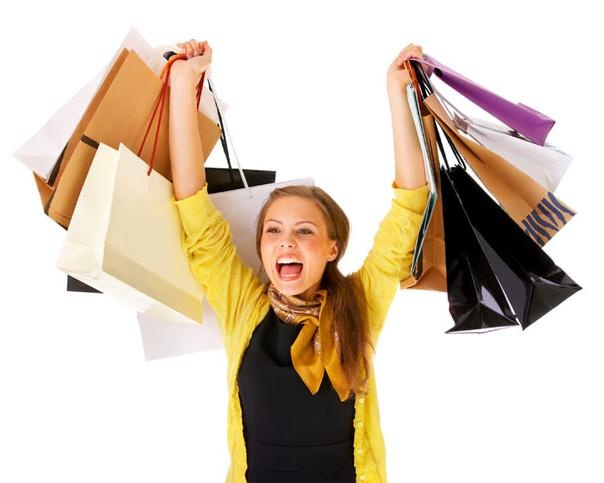 Start
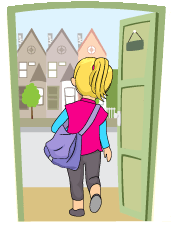 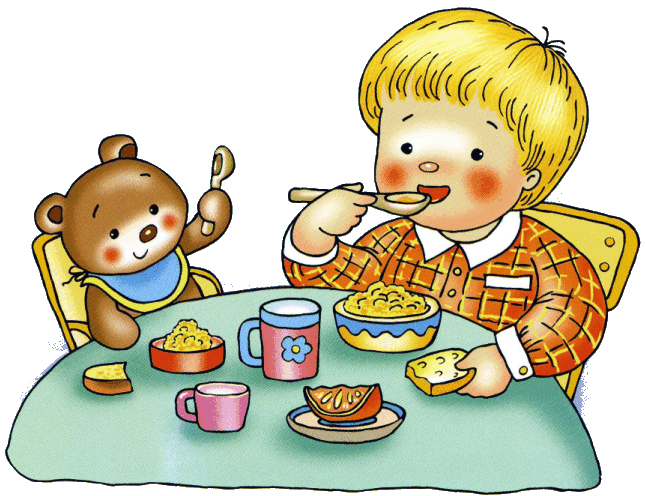 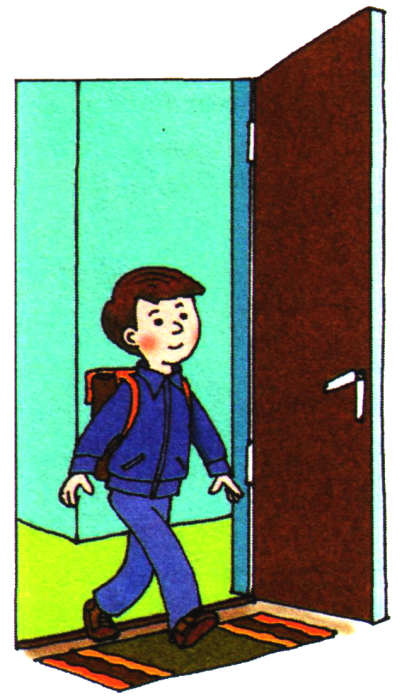 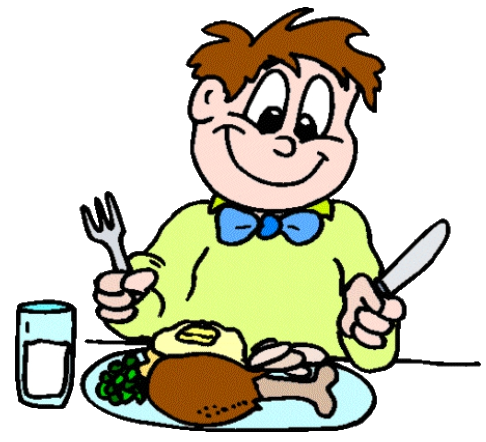 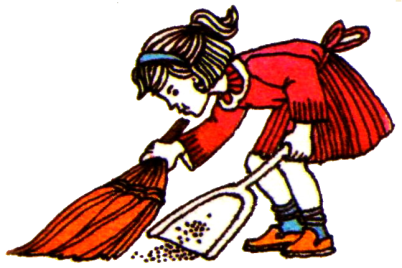 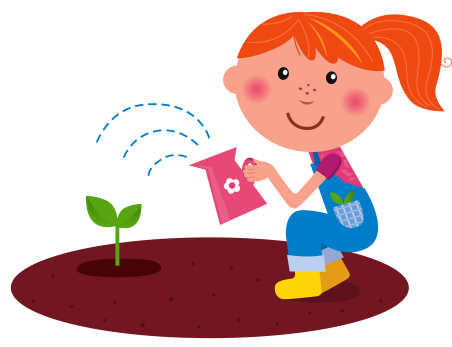 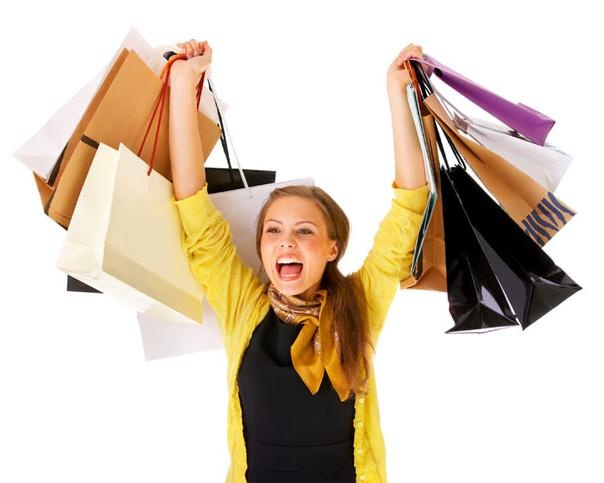 Start
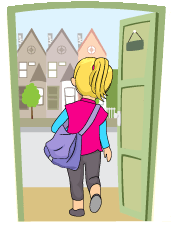 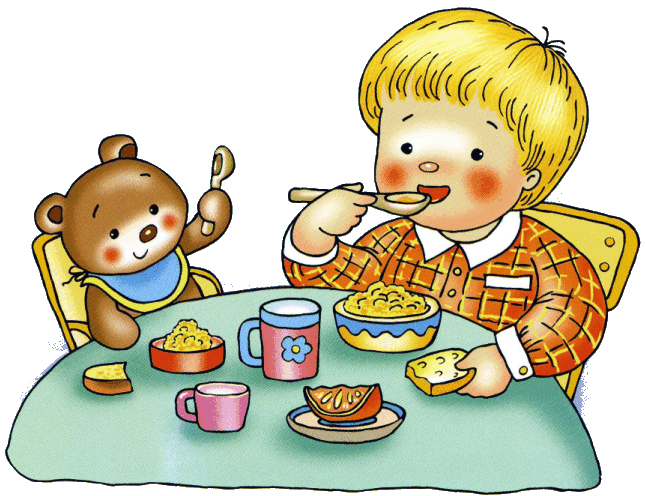 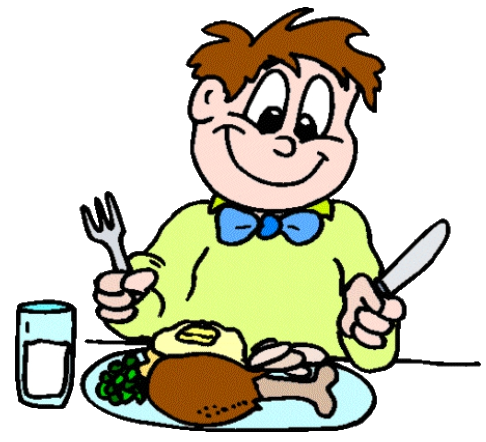 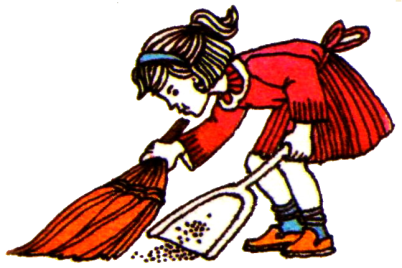 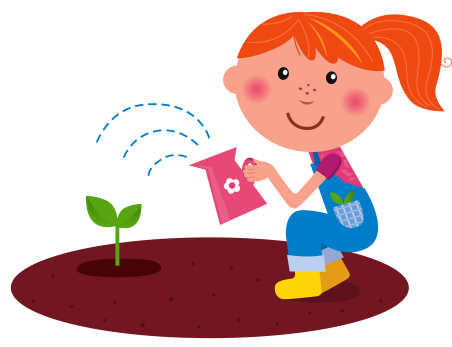 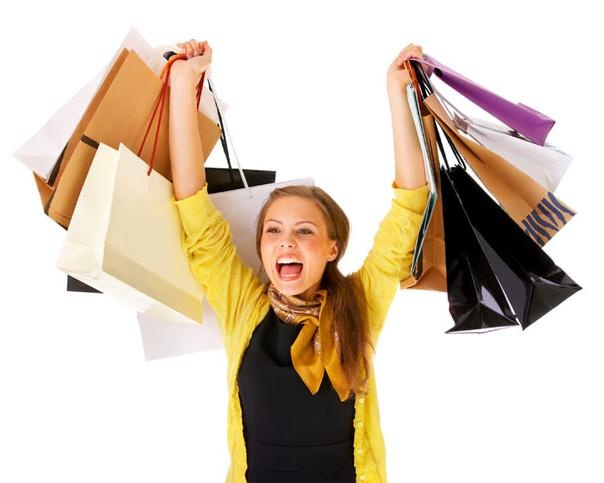 Start
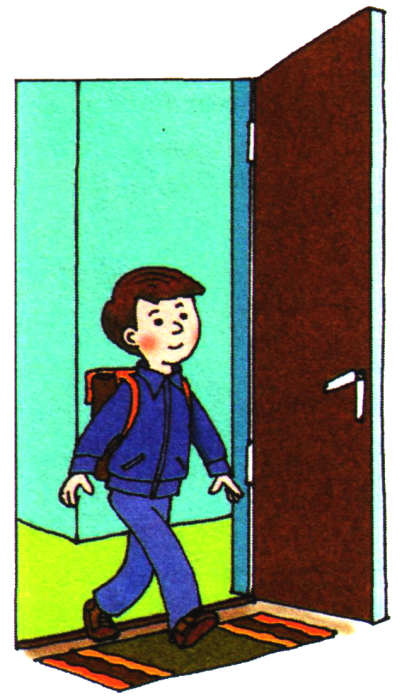 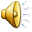 Start
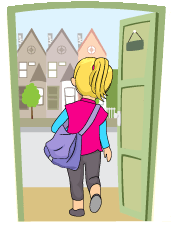 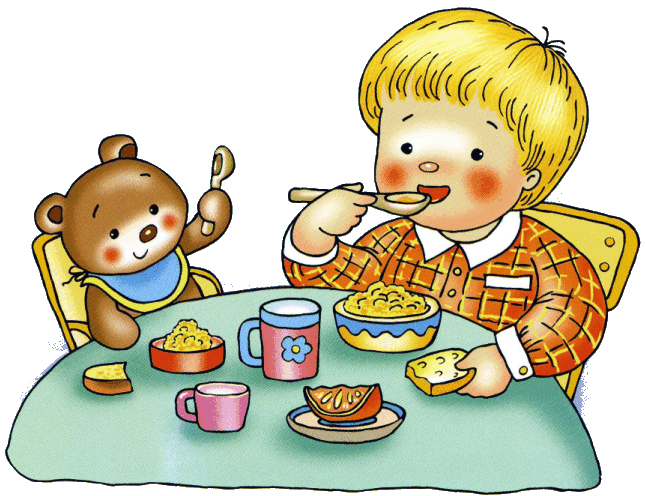 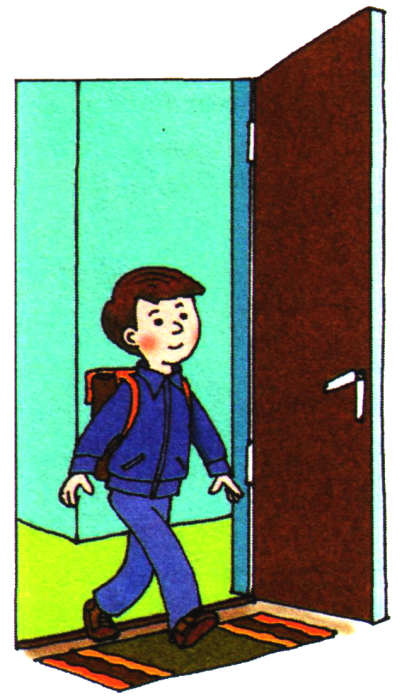 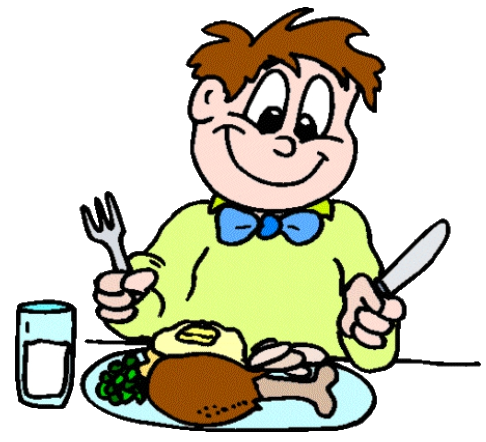 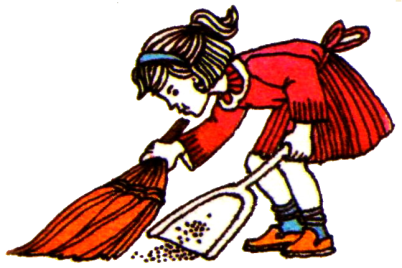 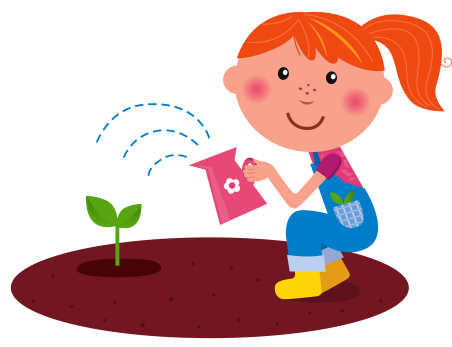 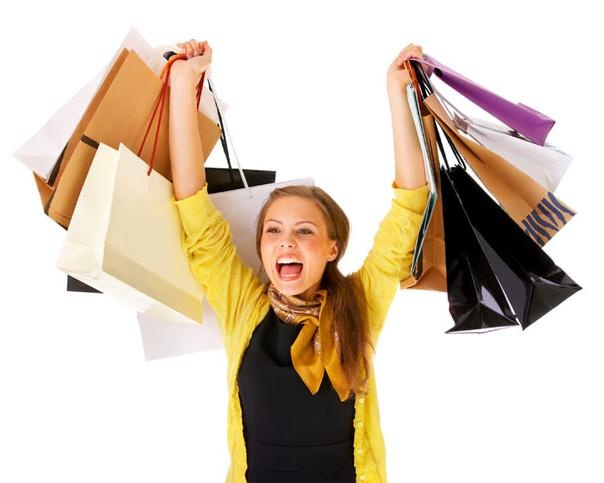 Start
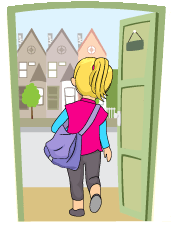 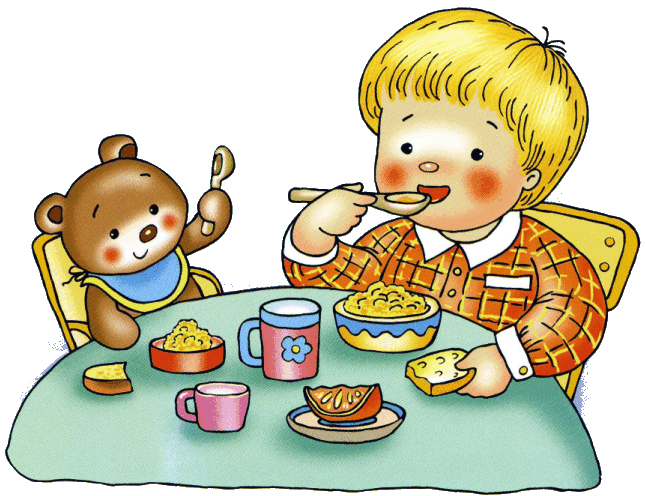 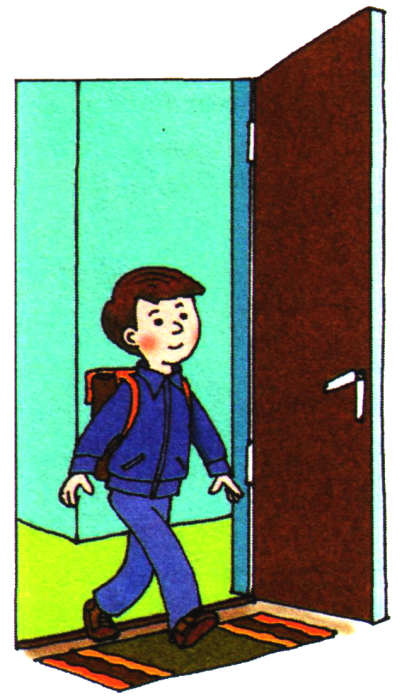 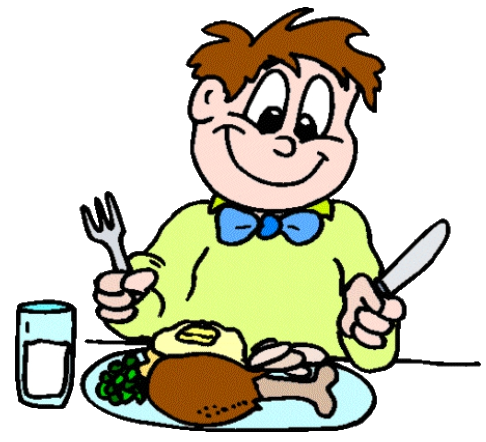 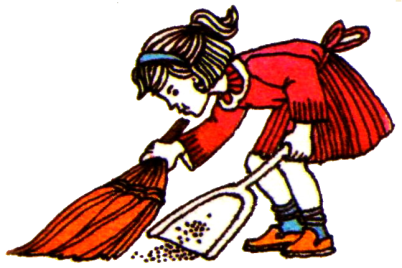 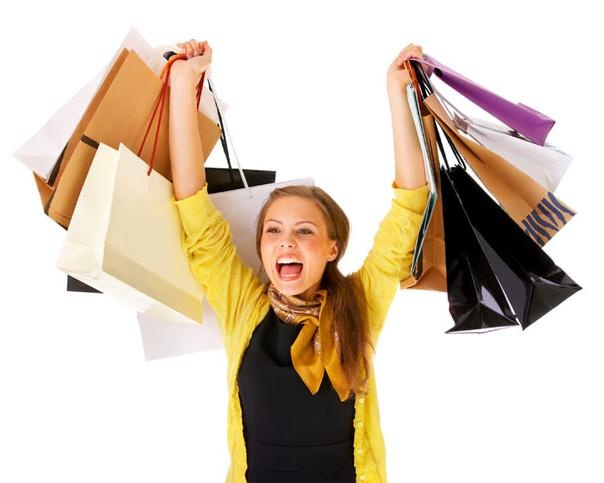 Start
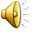 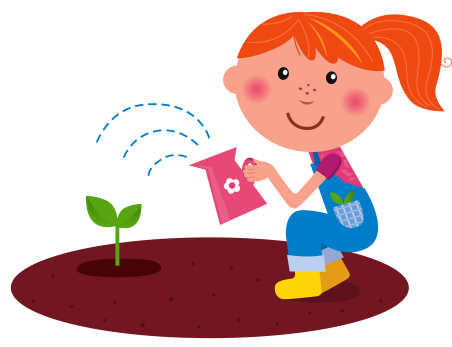 Start
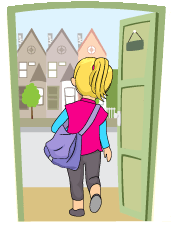 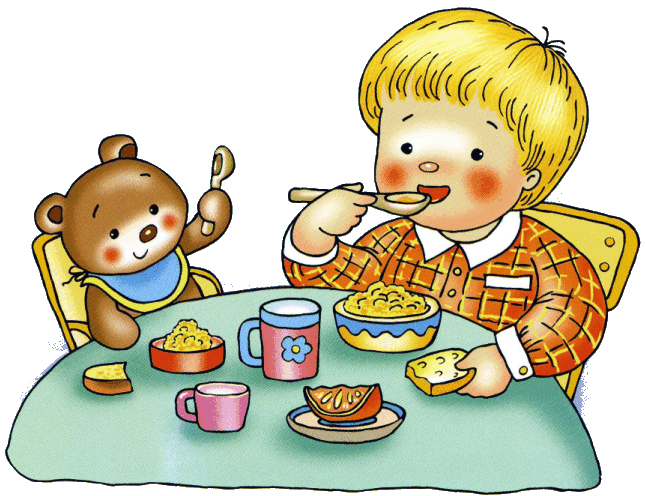 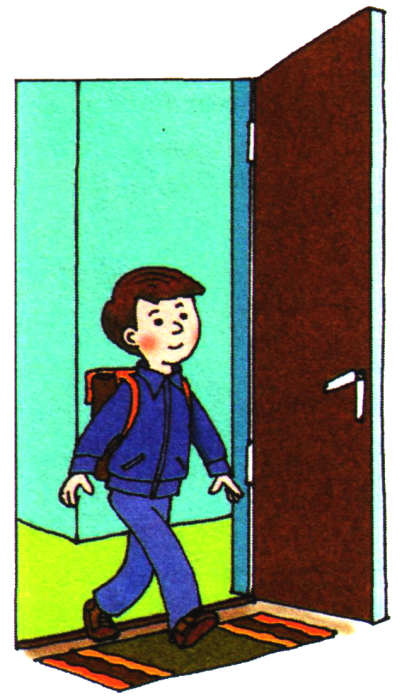 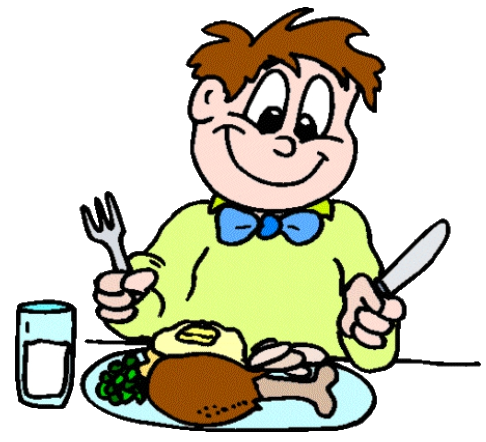 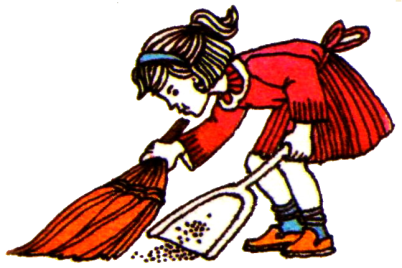 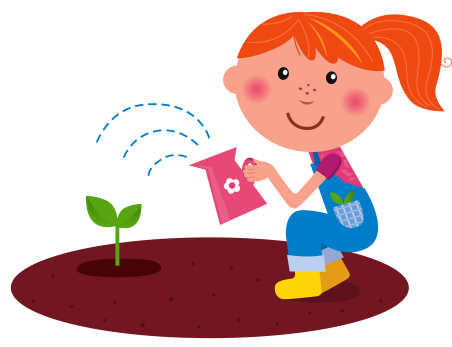 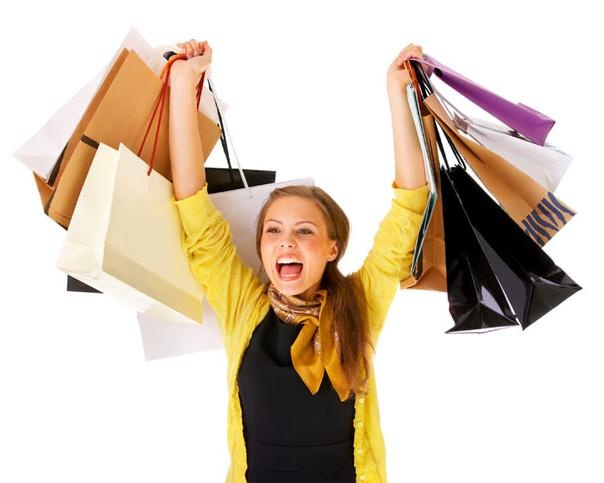 Start
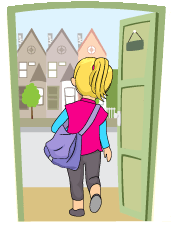 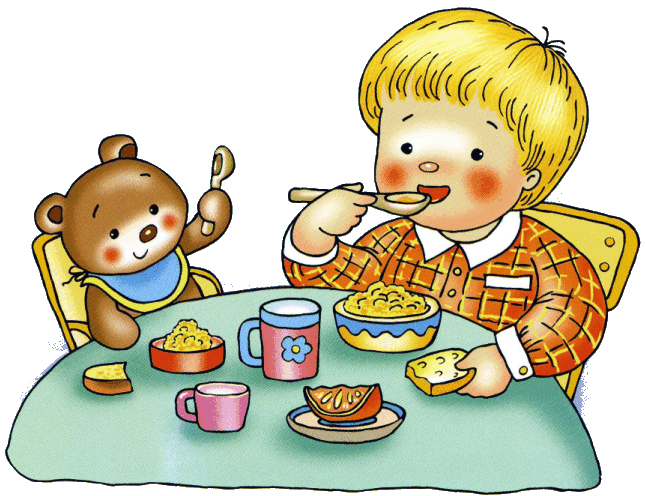 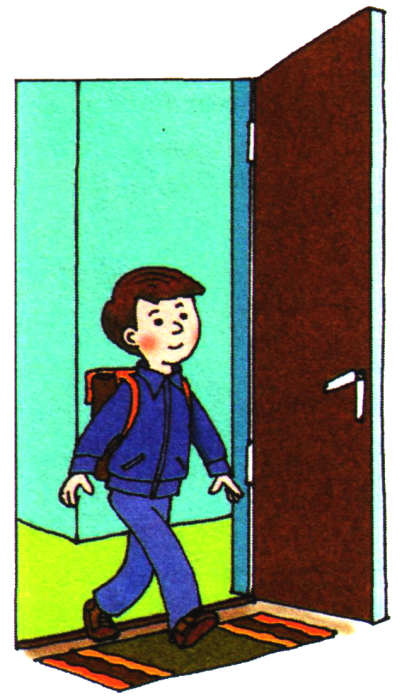 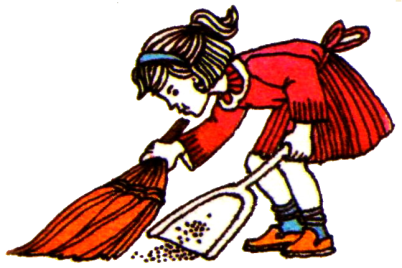 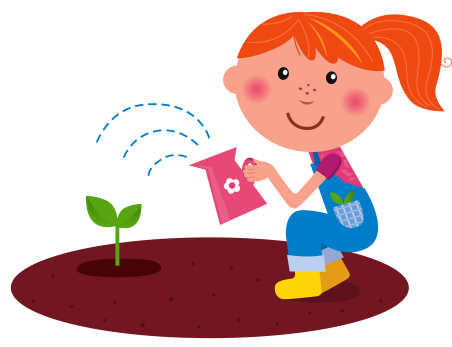 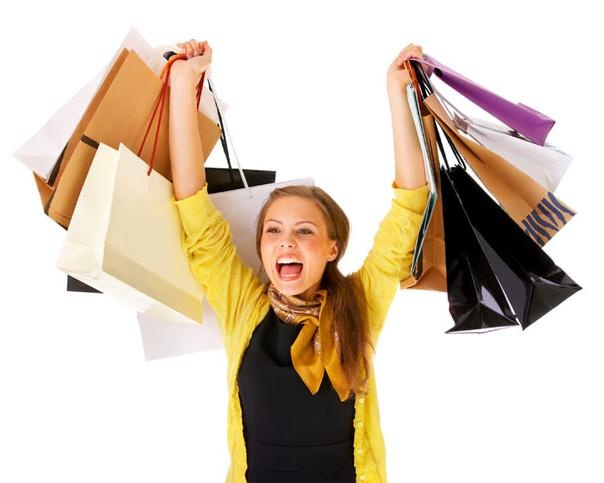 Start
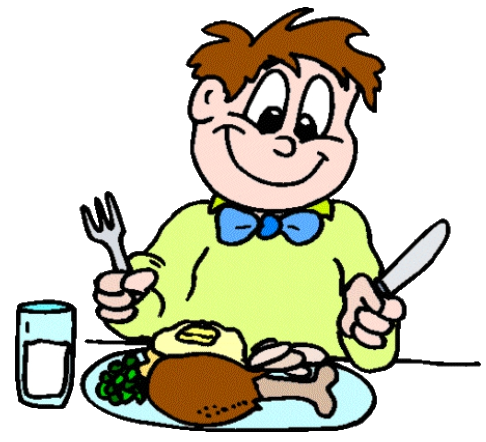 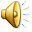 Start
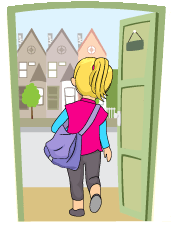 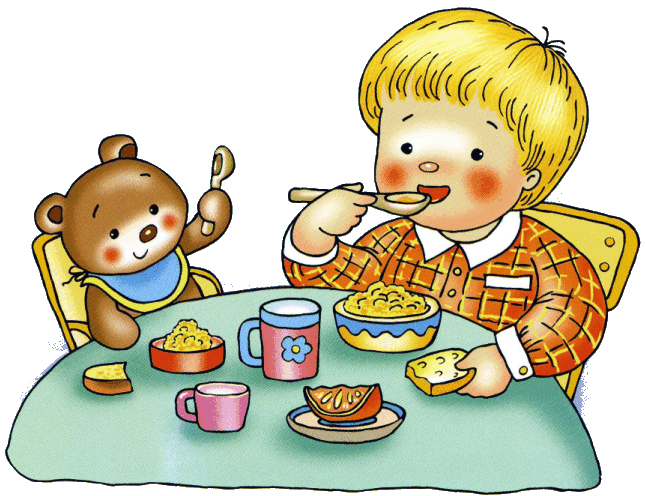 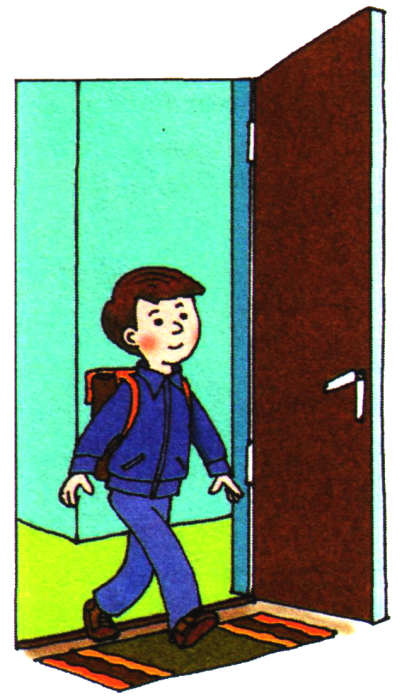 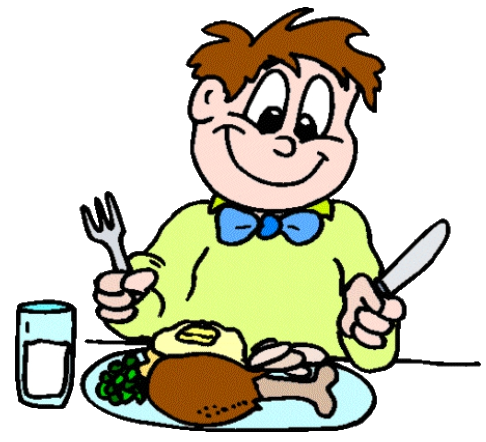 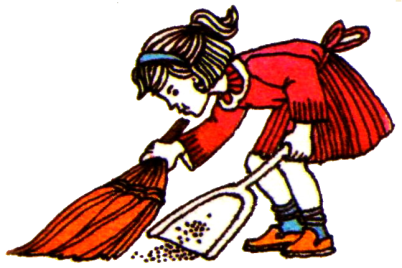 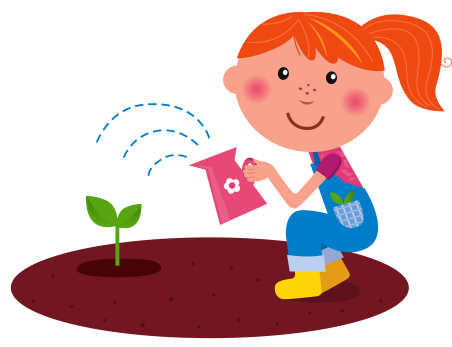 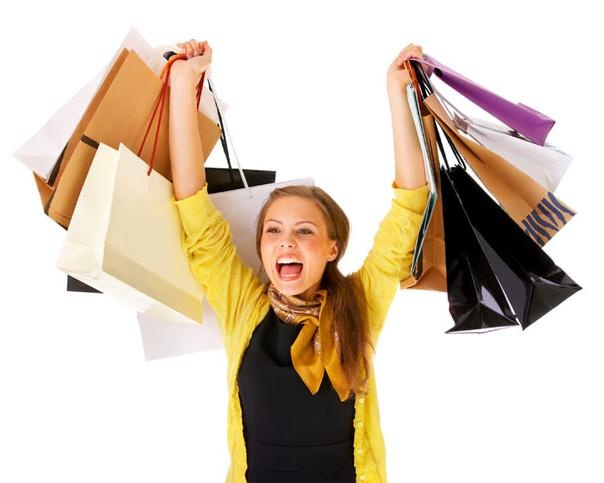 Start
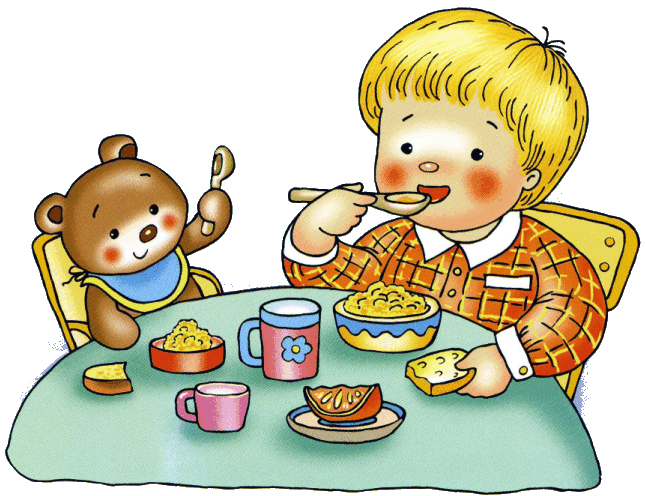 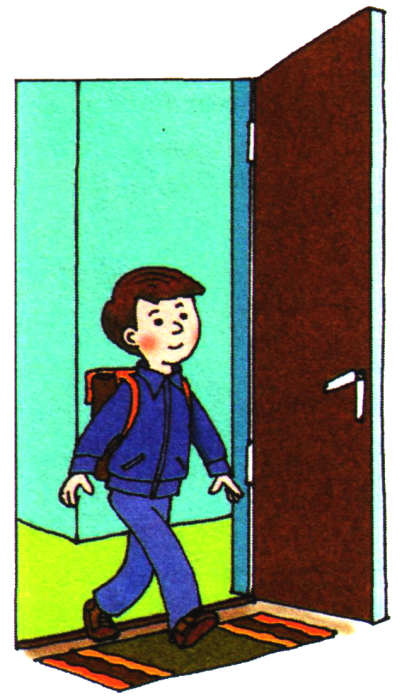 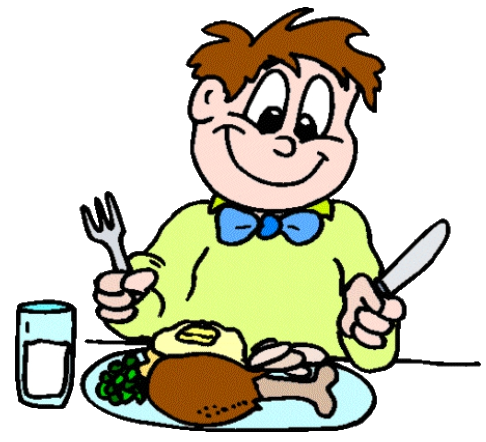 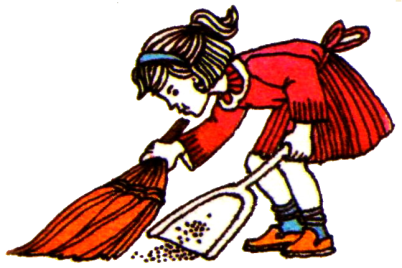 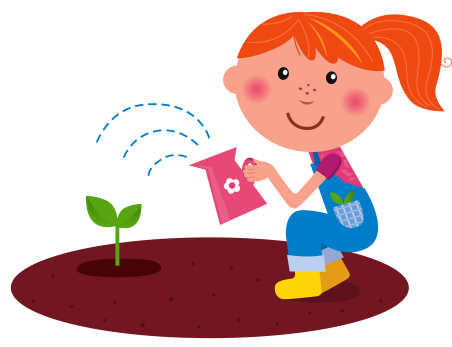 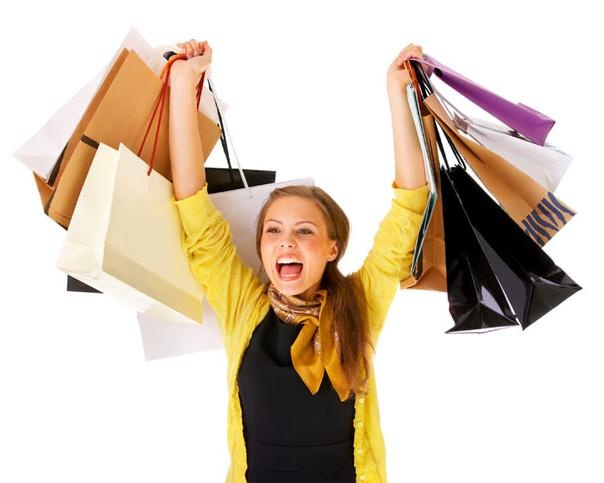 Start
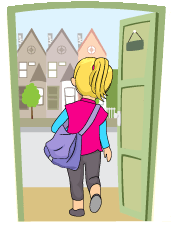 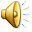 Start
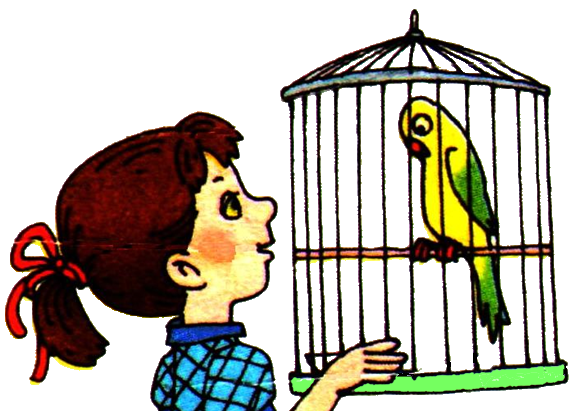 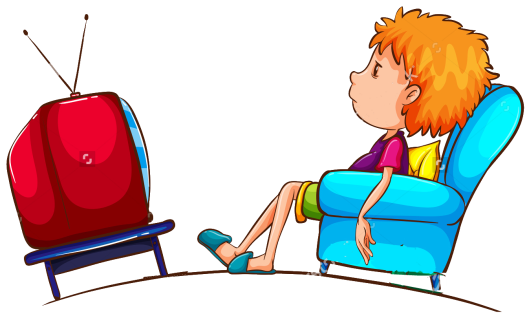 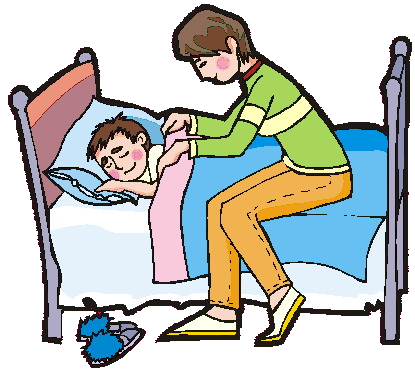 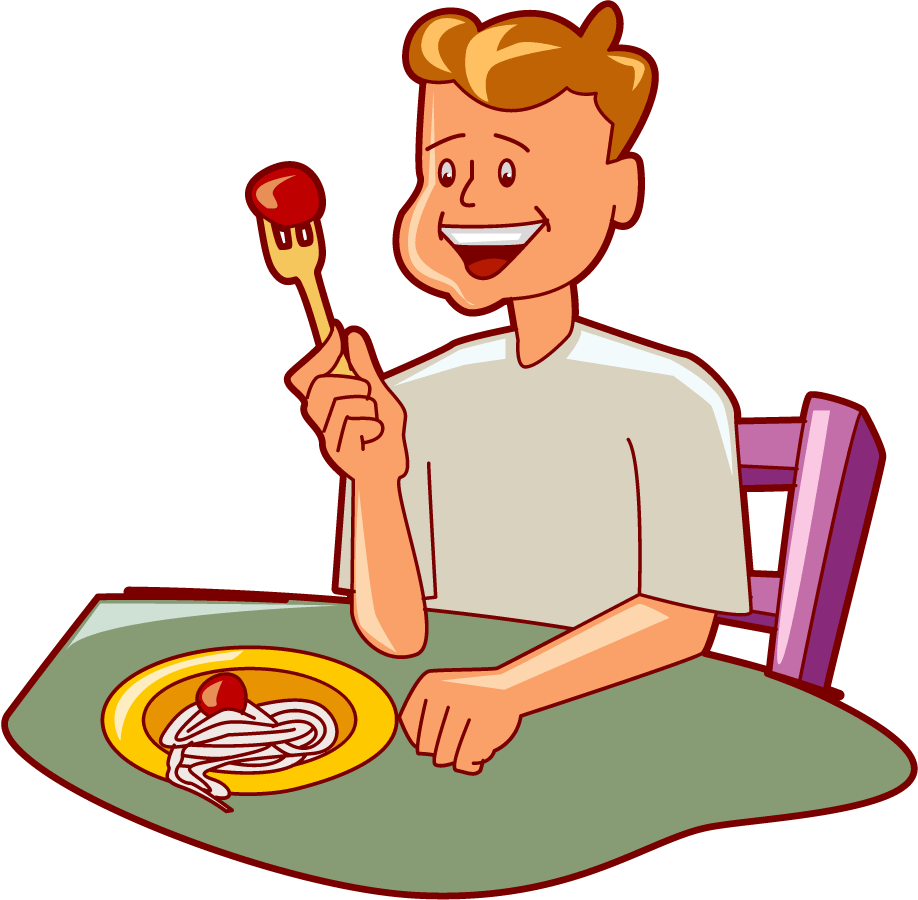 Start
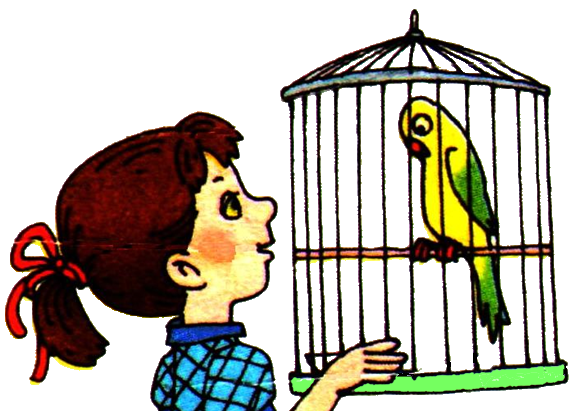 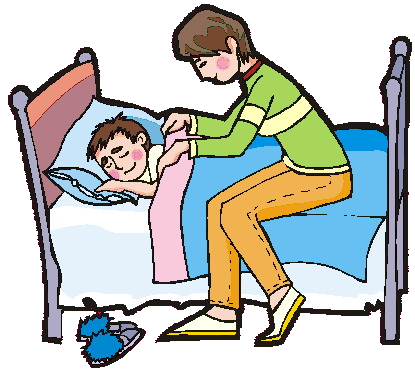 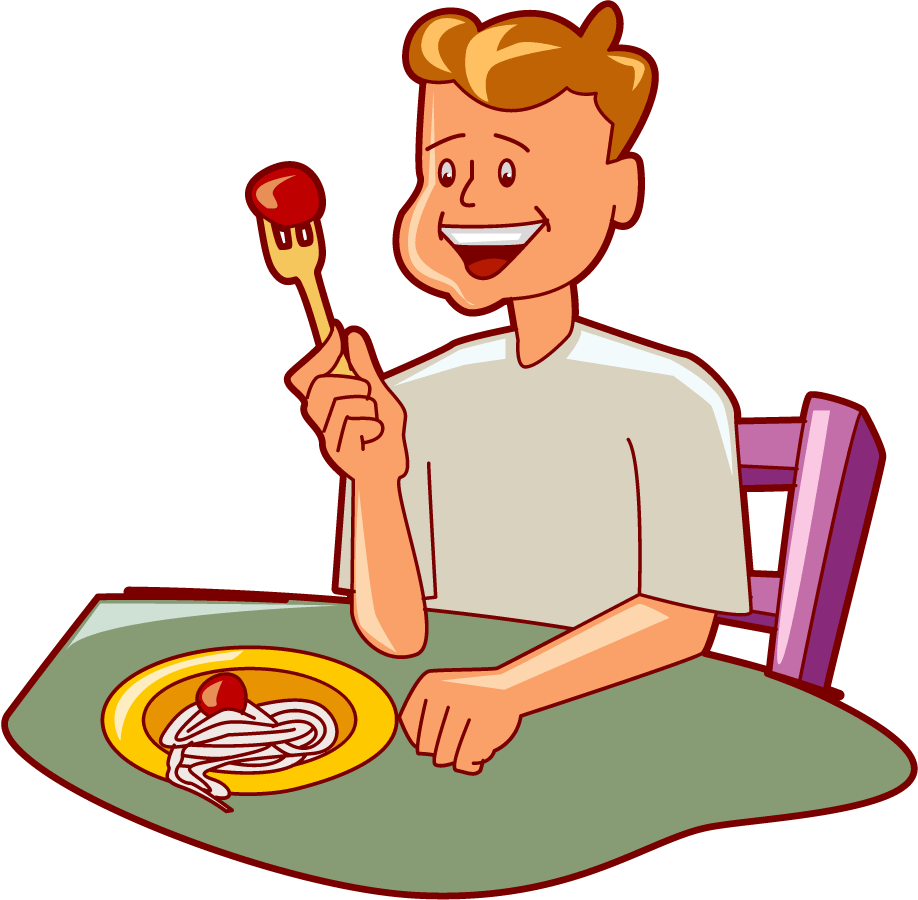 Start
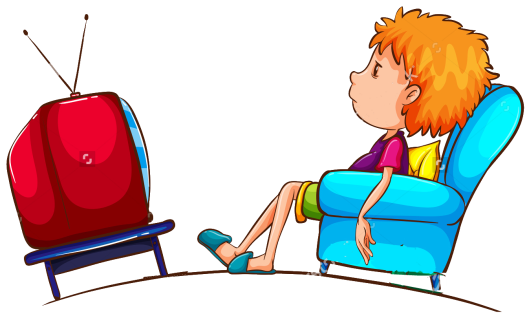 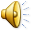 Start
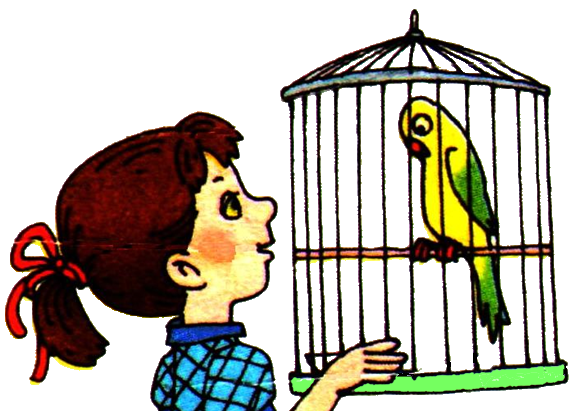 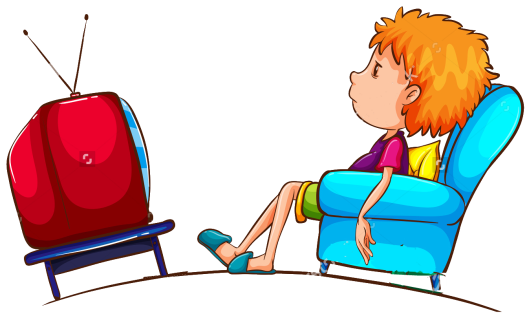 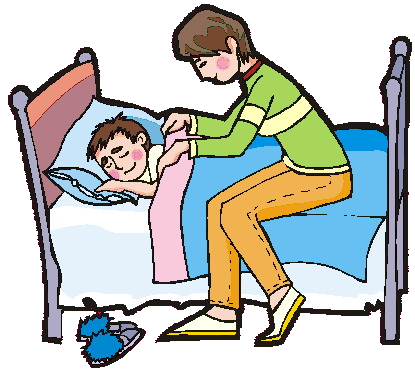 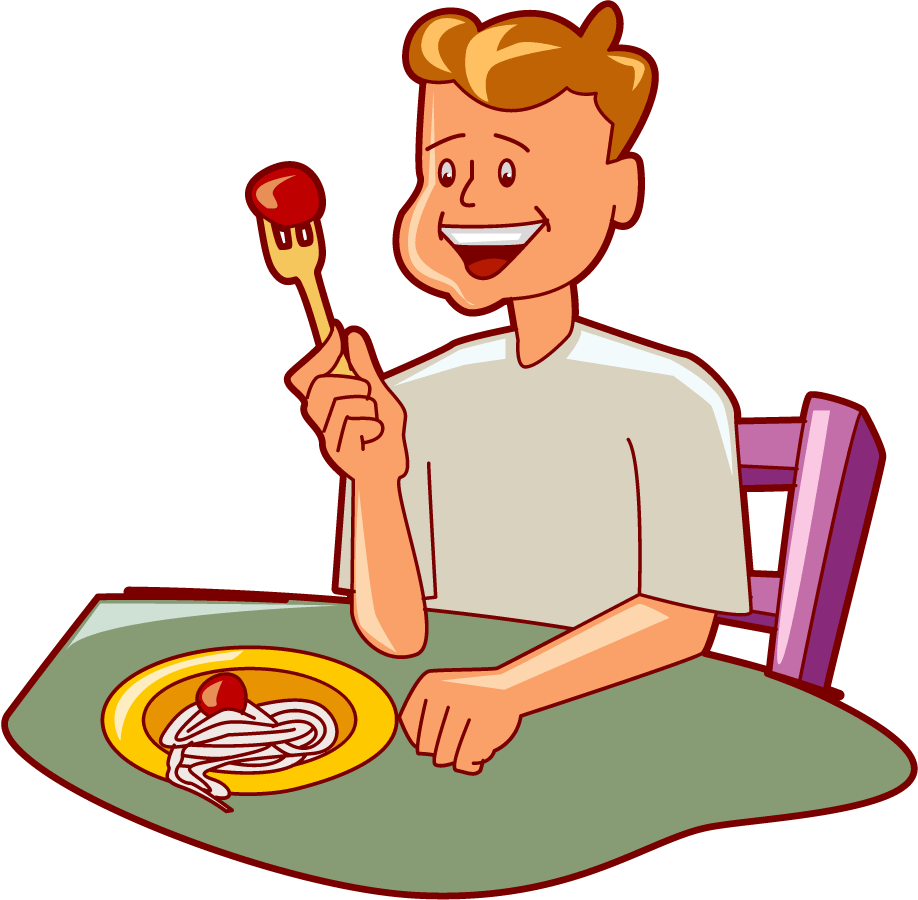 Start
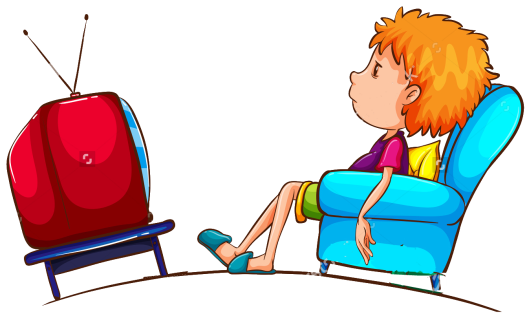 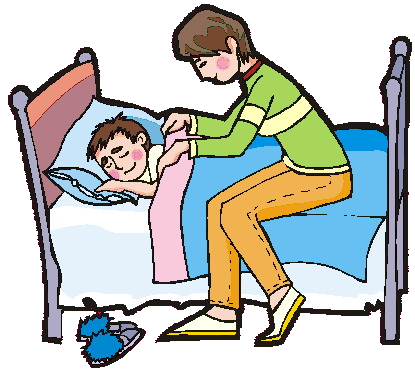 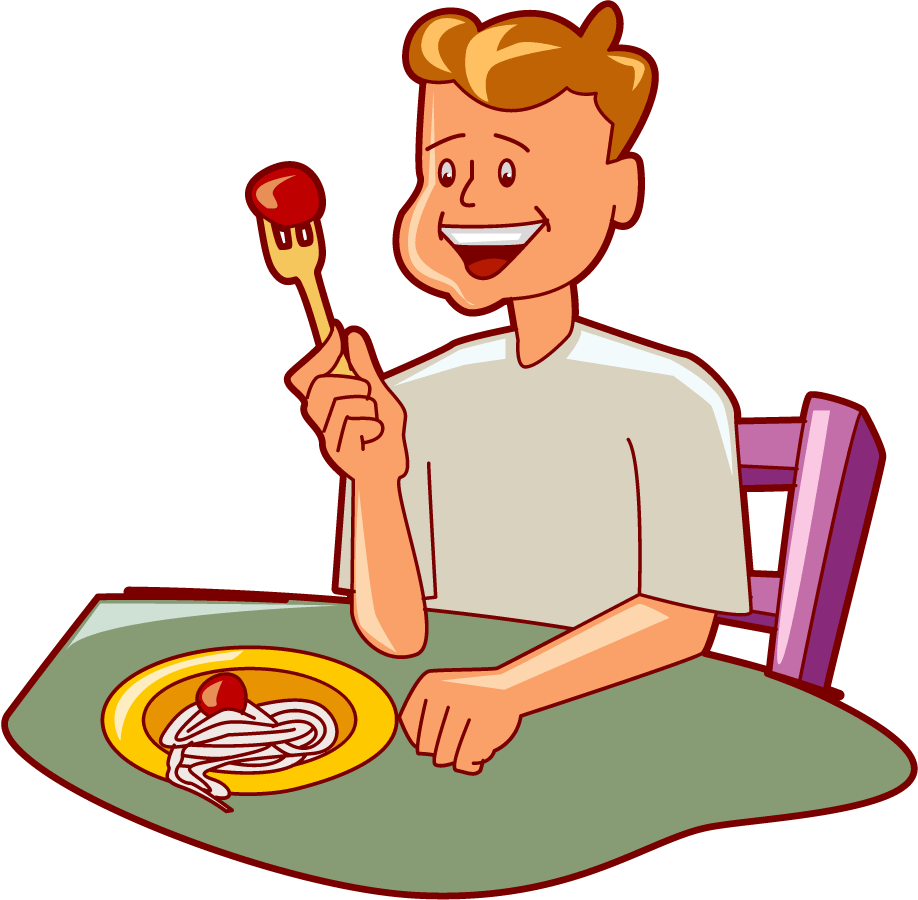 Start
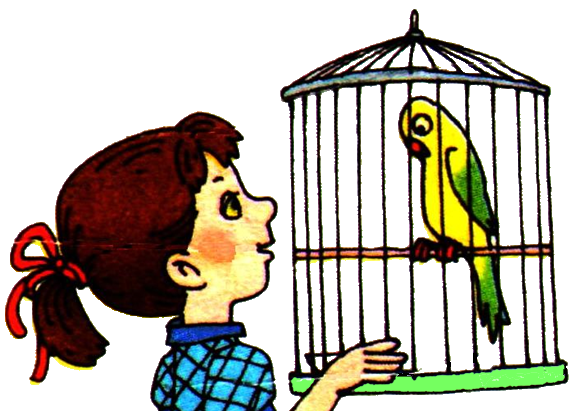 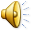 Start
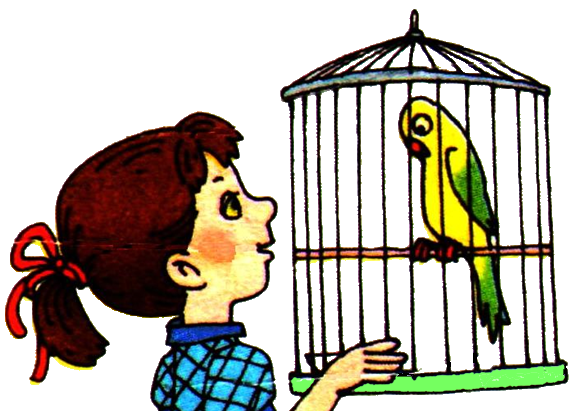 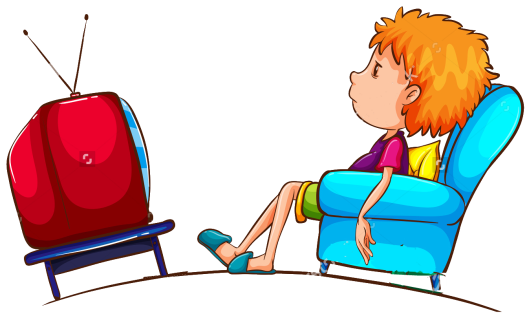 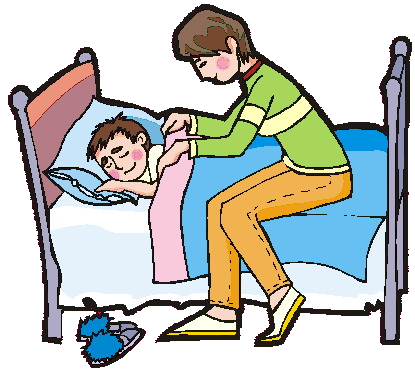 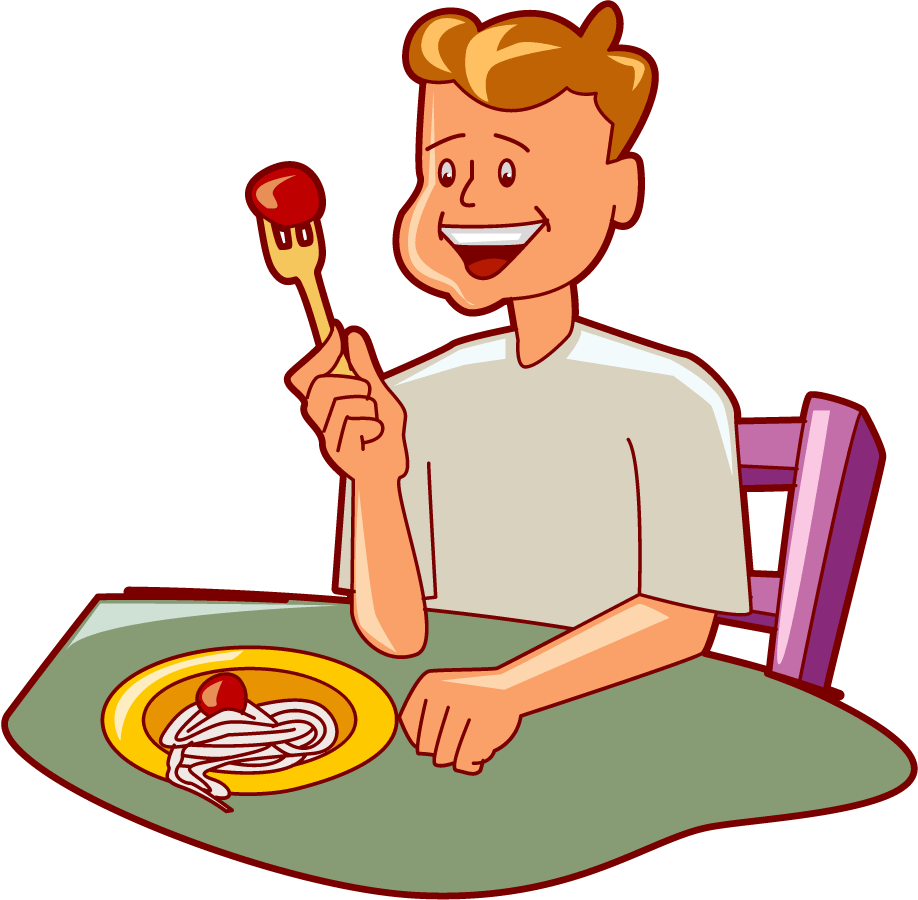 Start
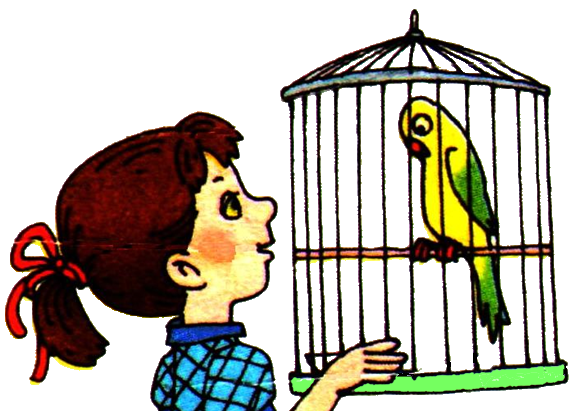 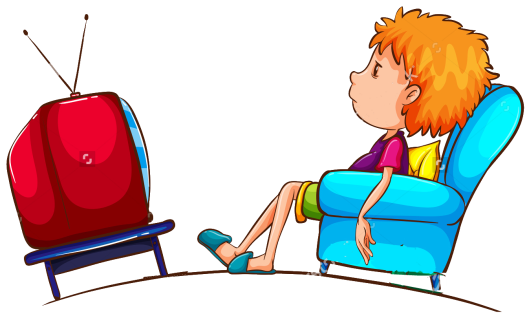 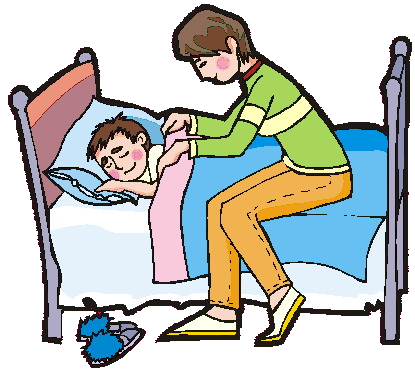 Start
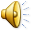 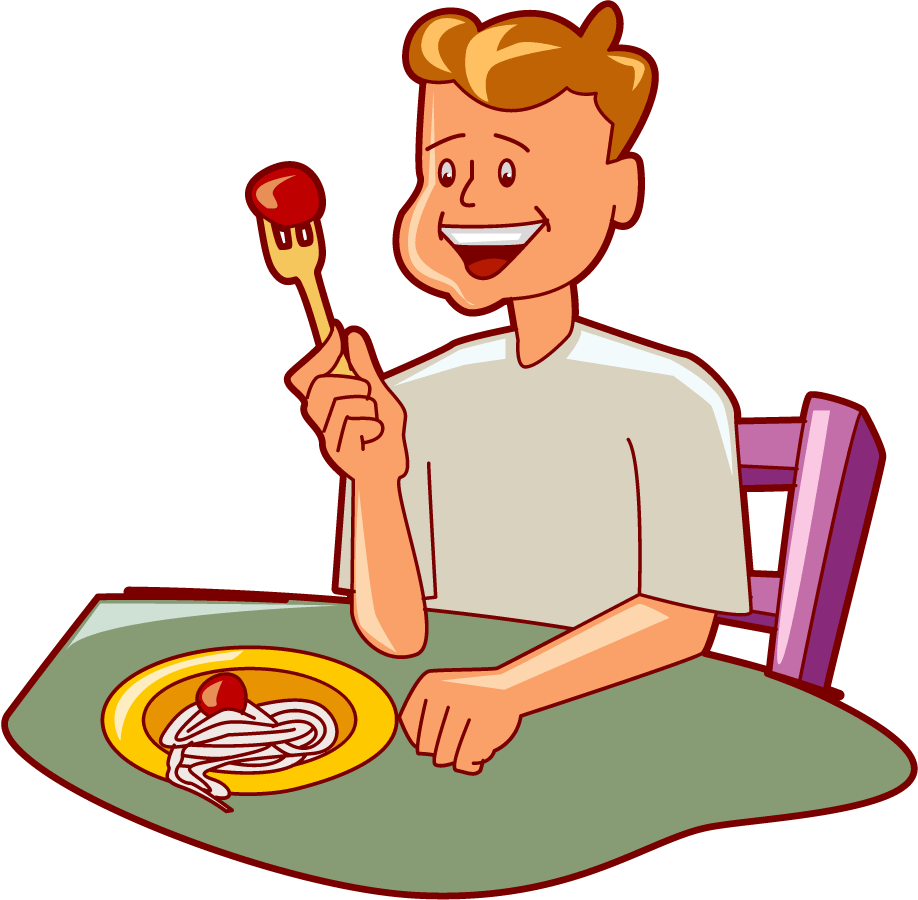 Start
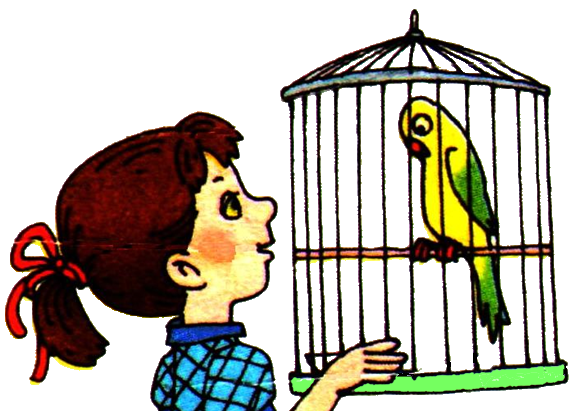 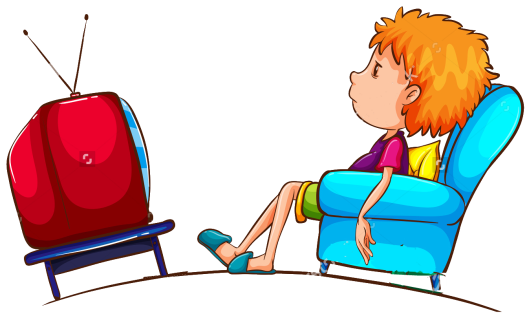 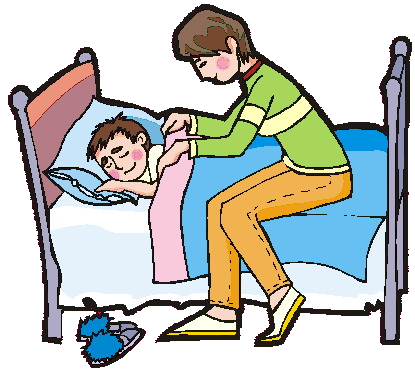 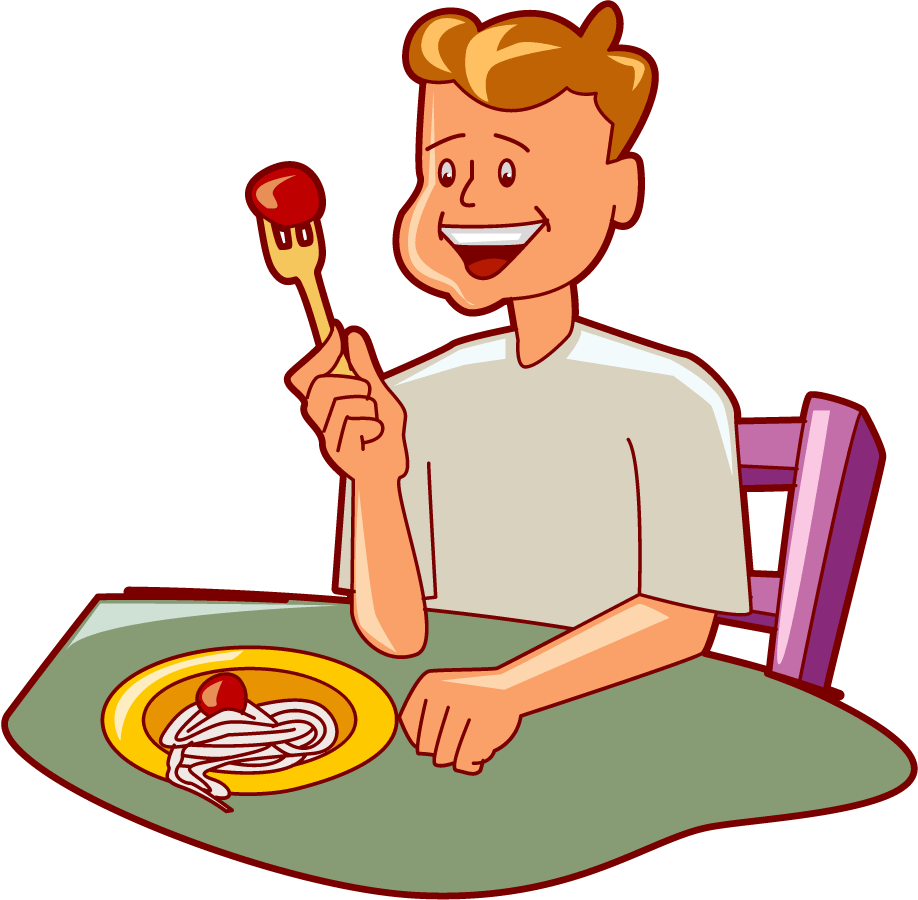 Start
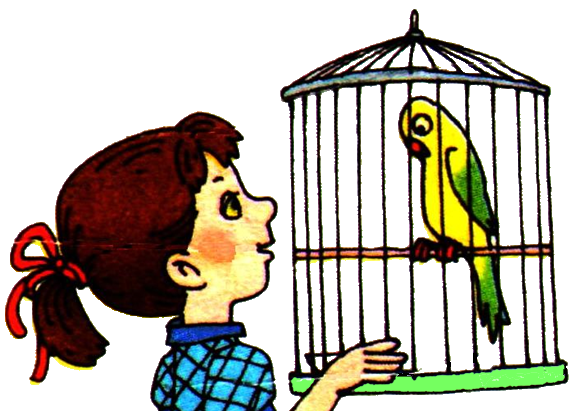 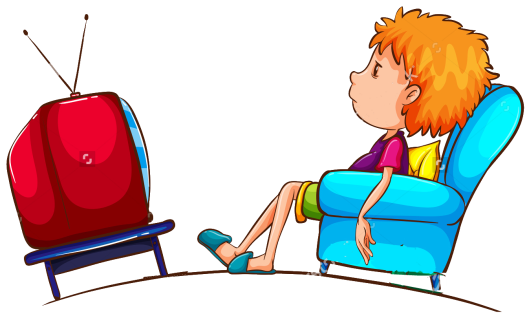 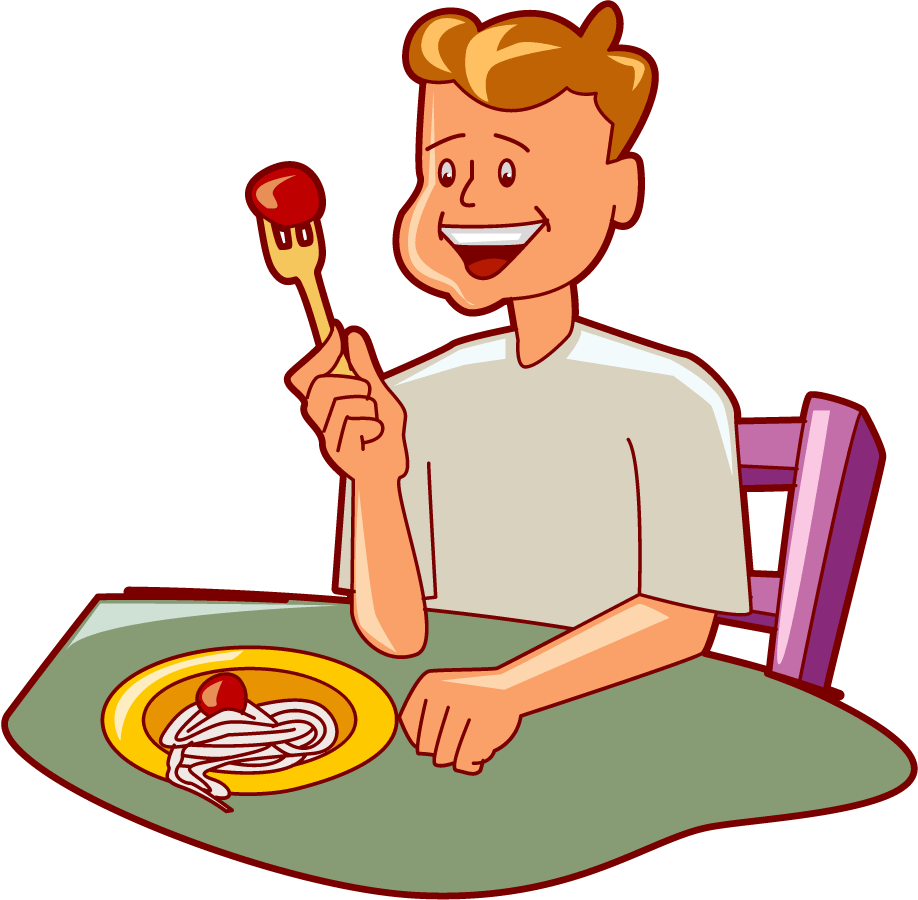 Start
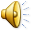 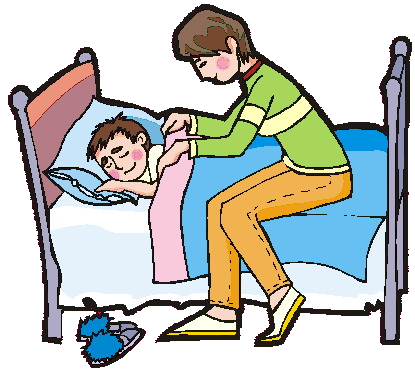 Покажи, что назвали
Start
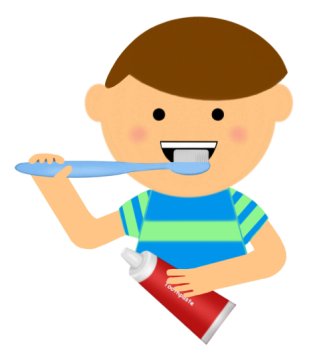 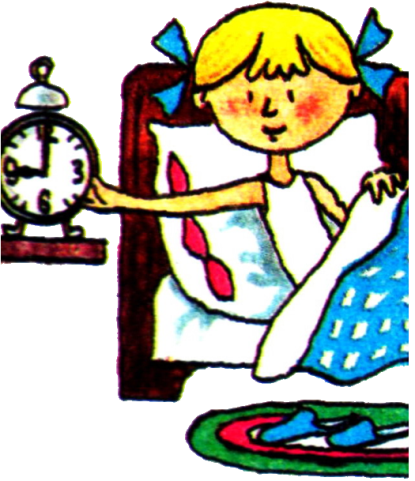 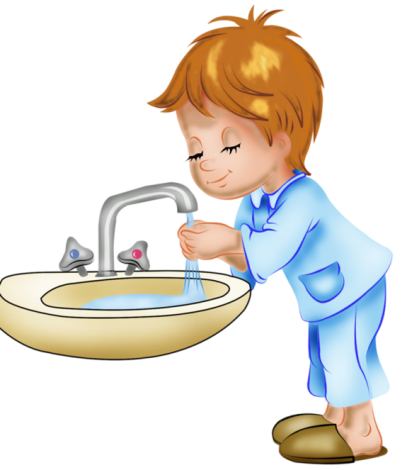 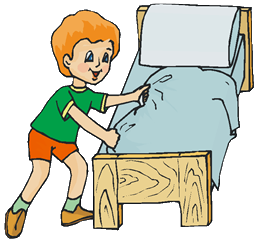 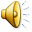 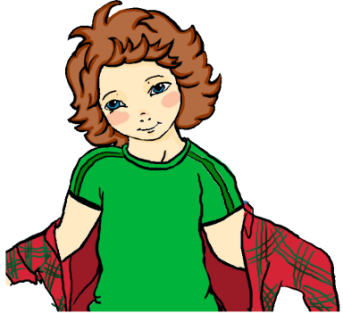 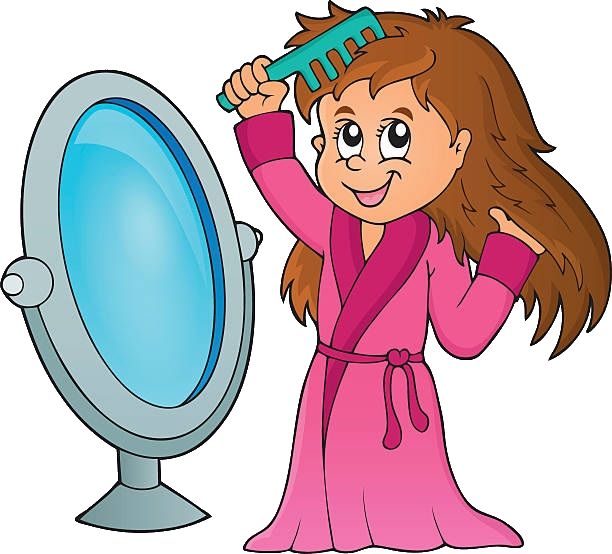 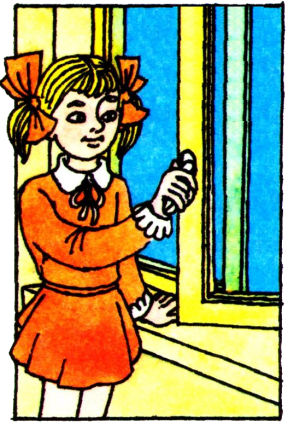 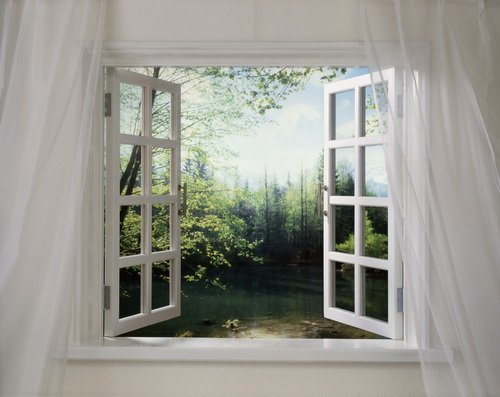 Start
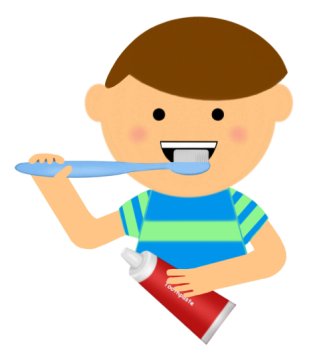 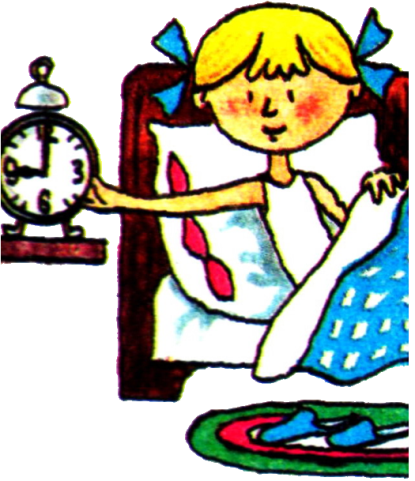 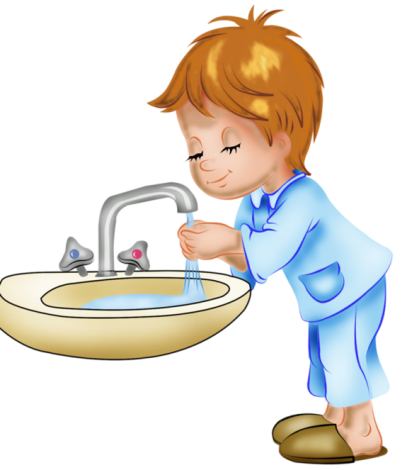 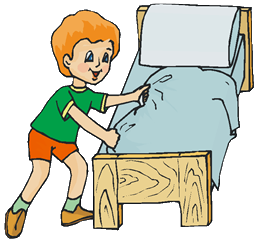 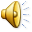 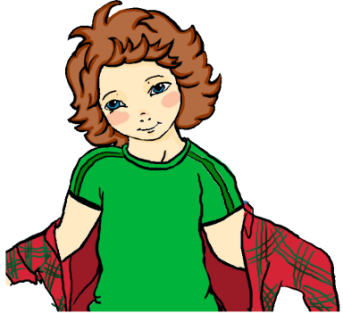 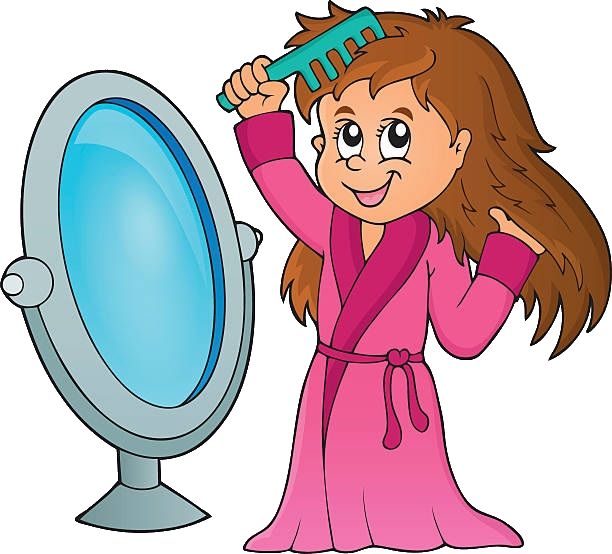 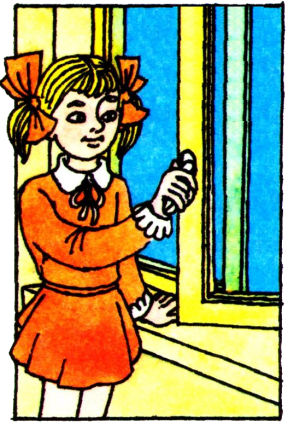 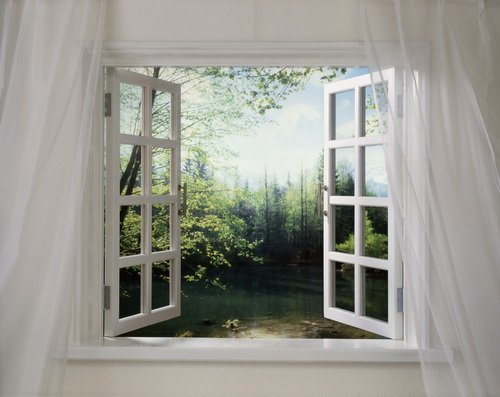 Start
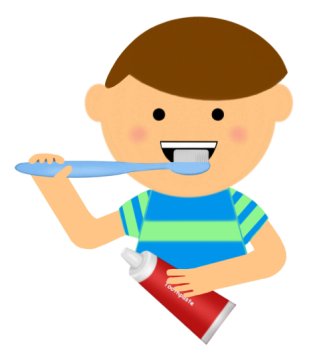 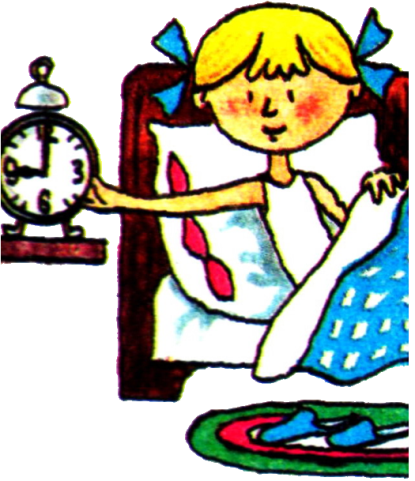 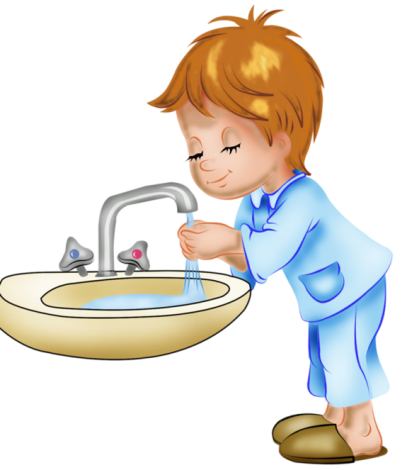 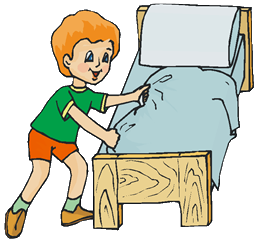 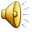 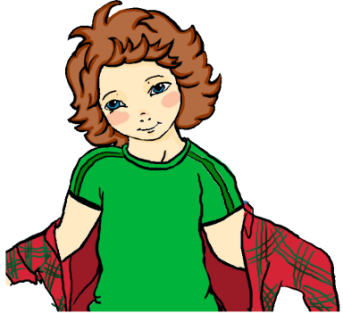 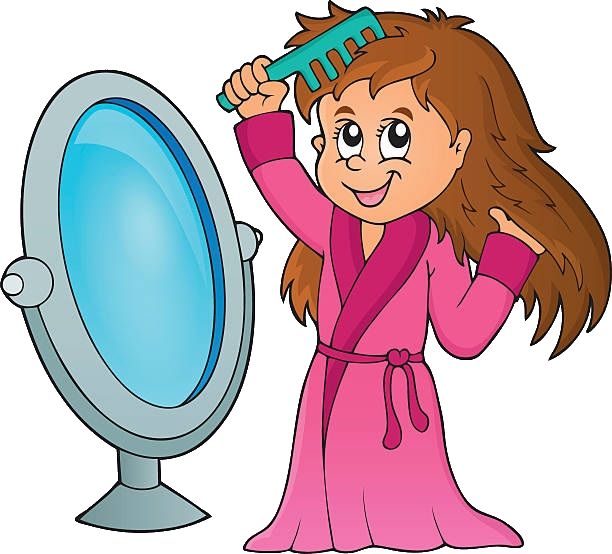 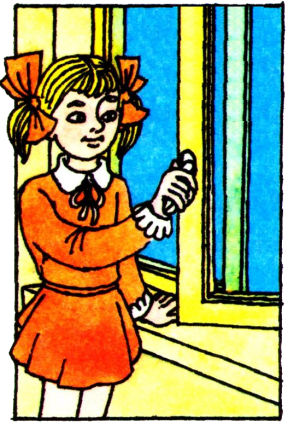 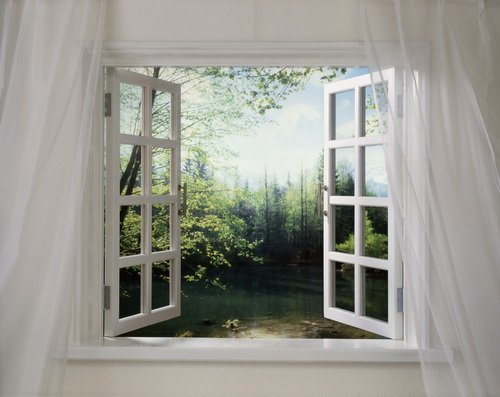 Start
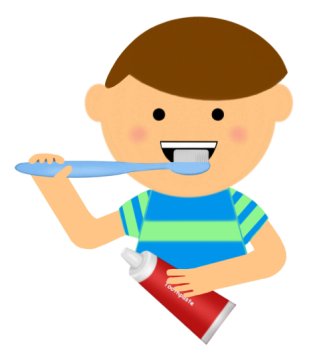 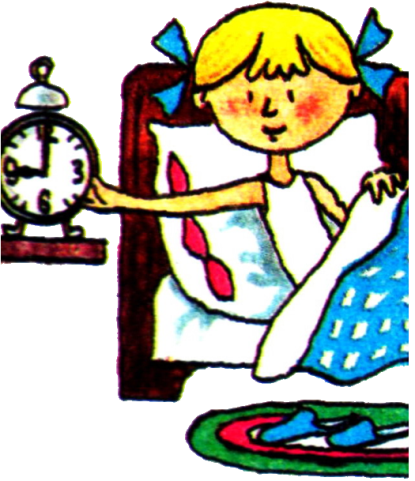 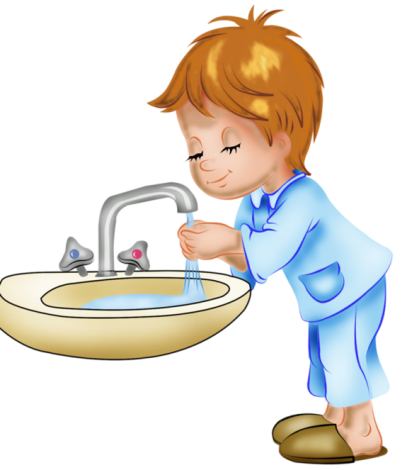 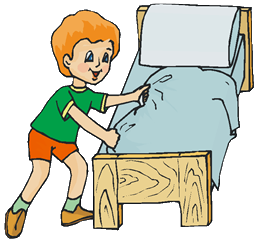 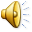 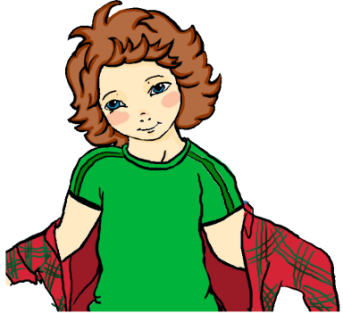 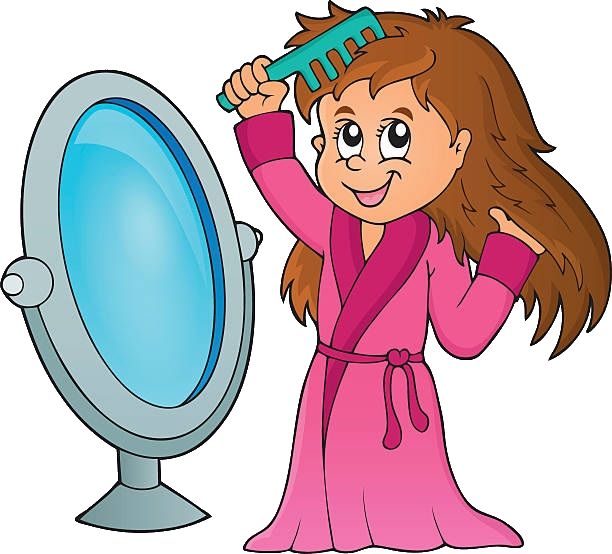 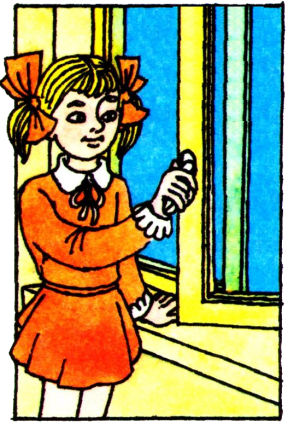 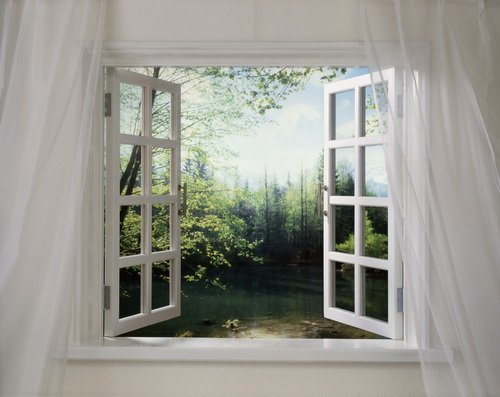 Start
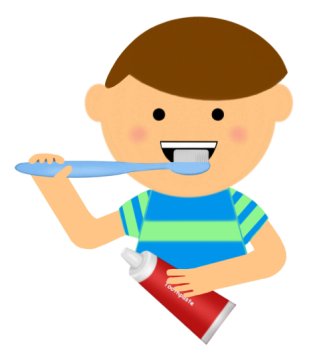 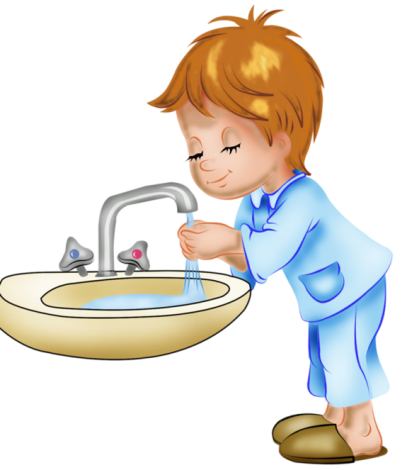 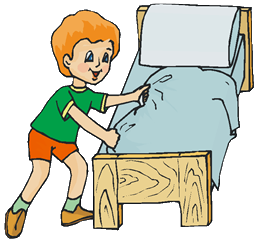 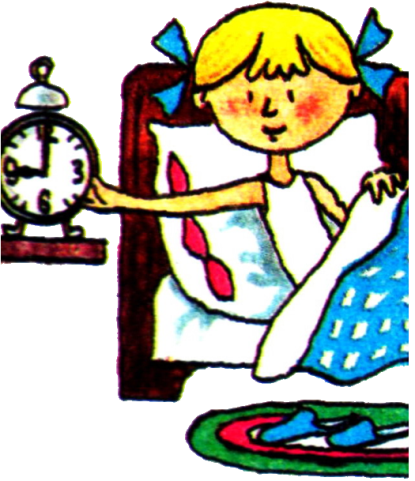 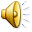 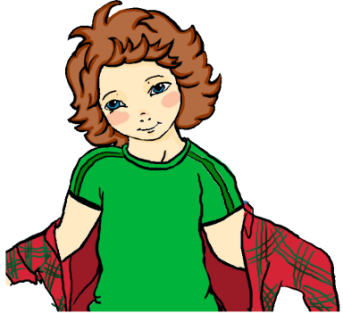 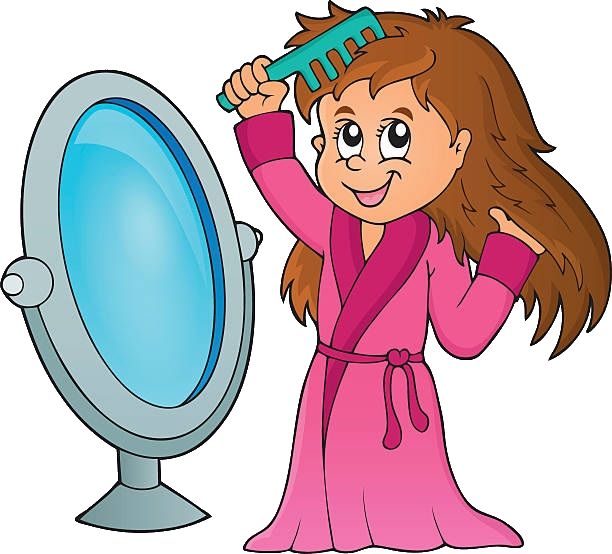 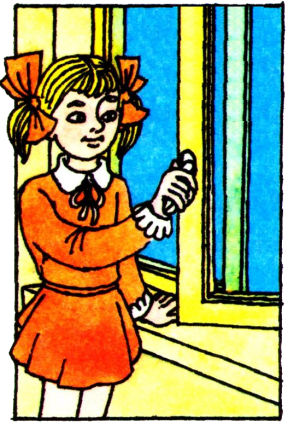 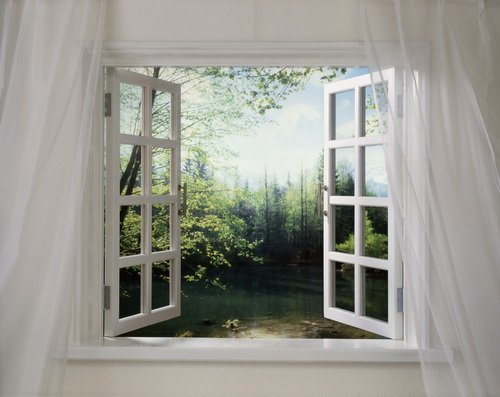 Start
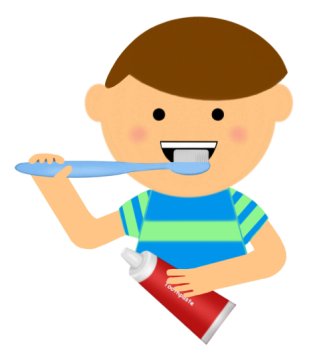 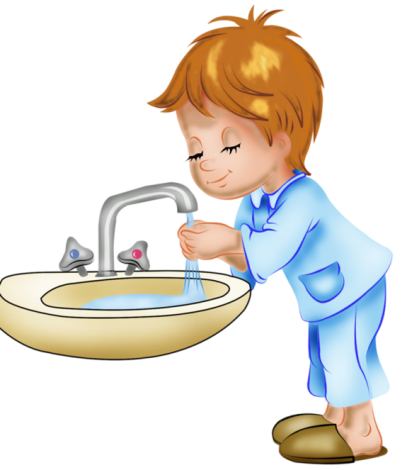 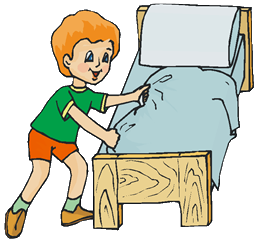 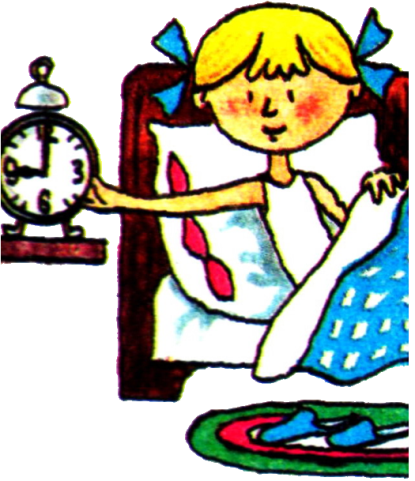 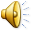 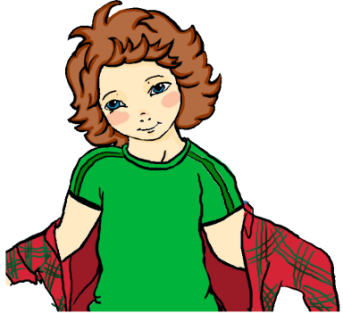 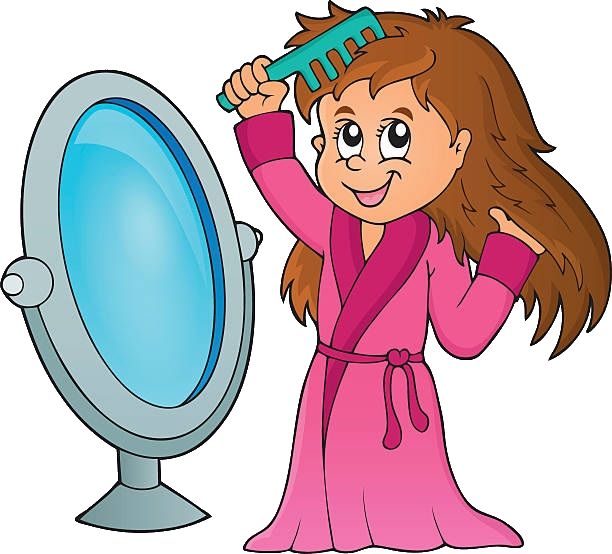 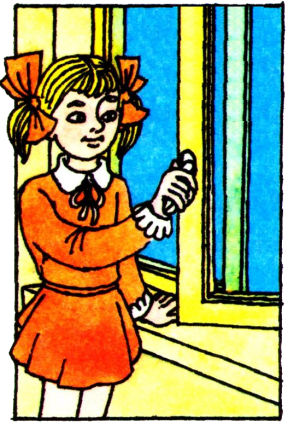 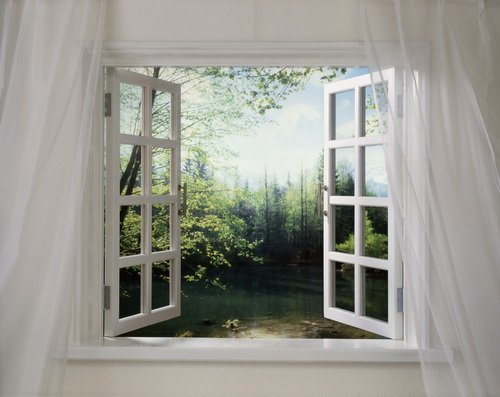 Start
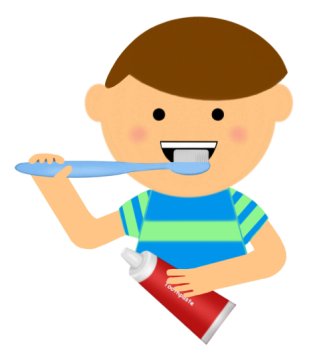 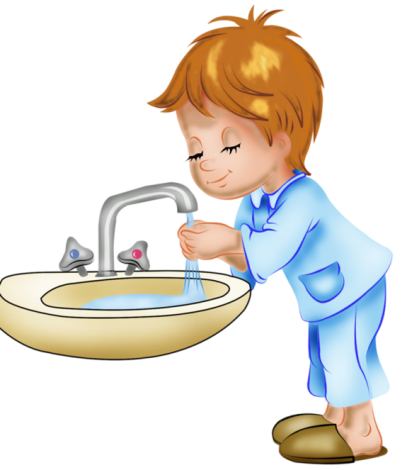 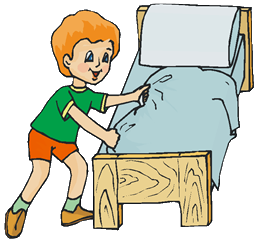 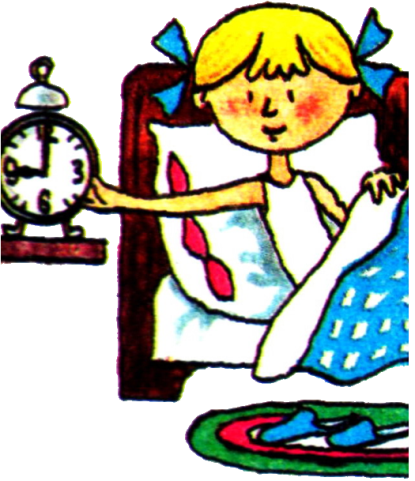 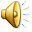 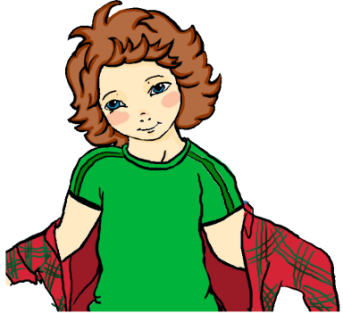 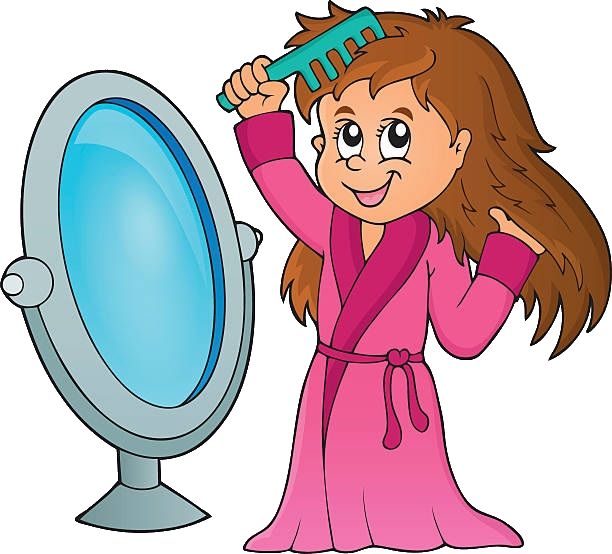 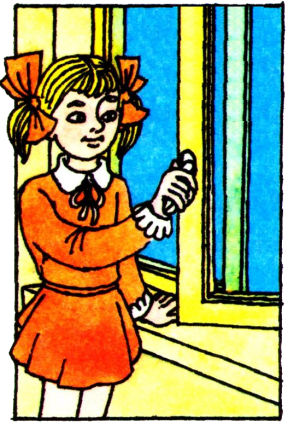 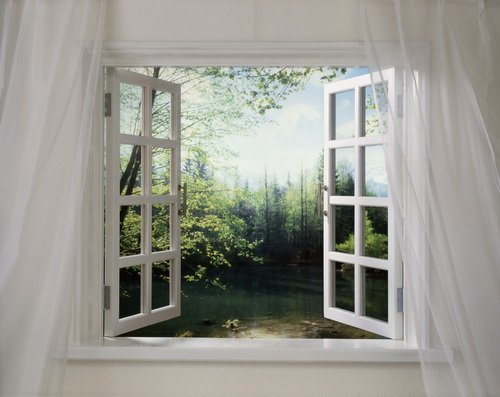 Start
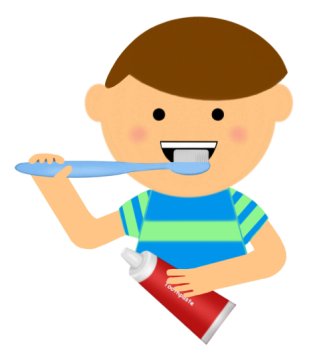 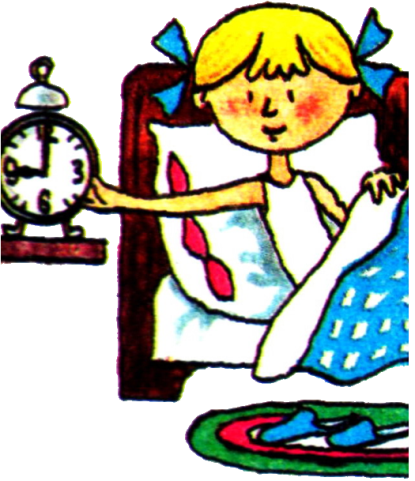 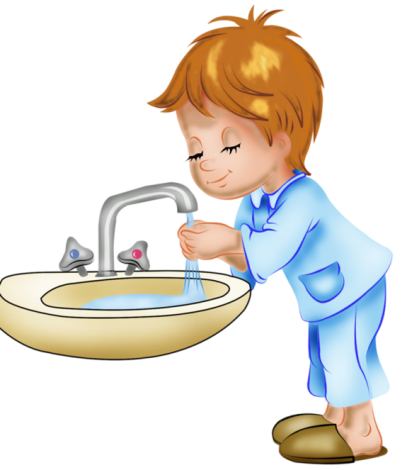 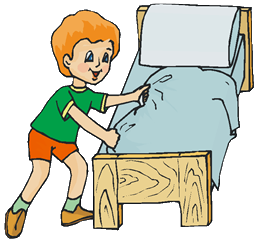 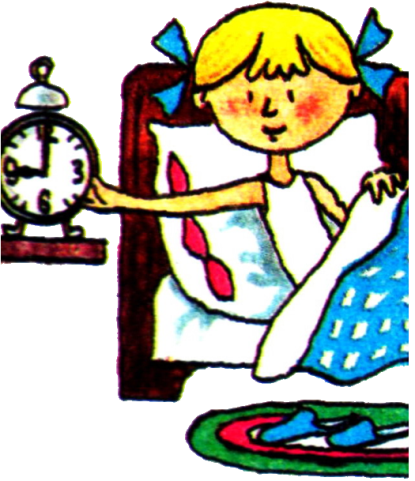 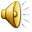 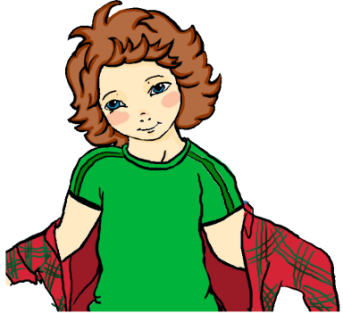 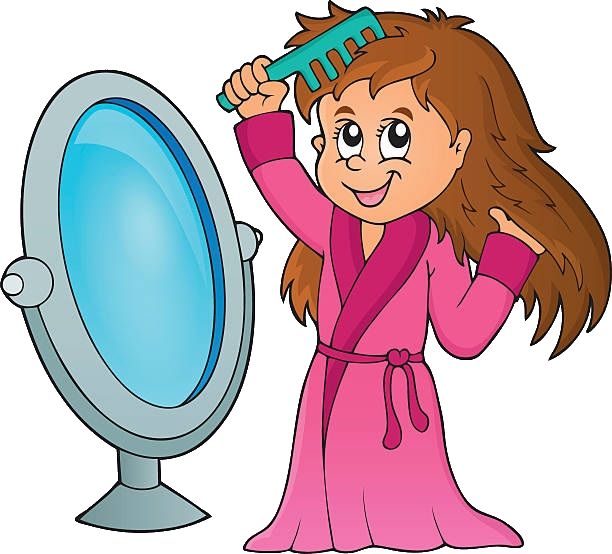 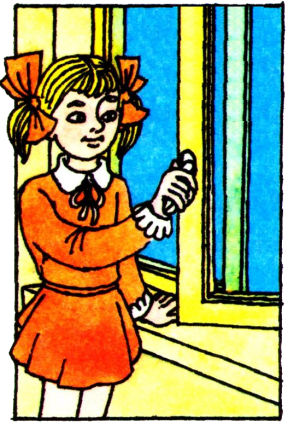 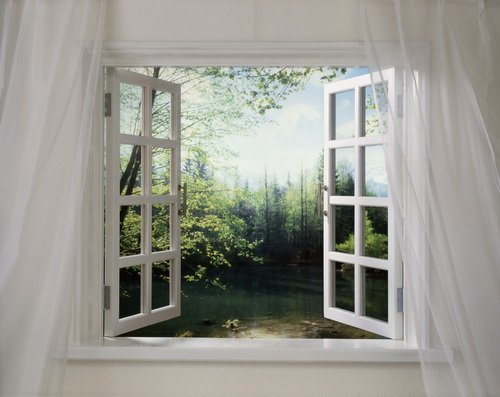 Start
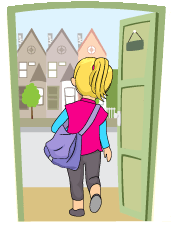 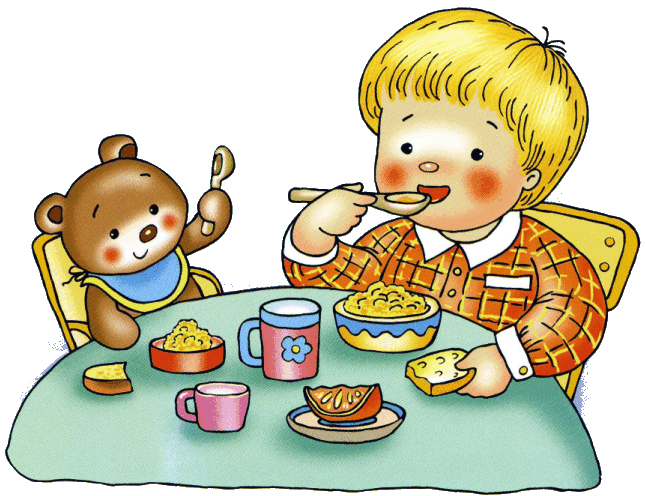 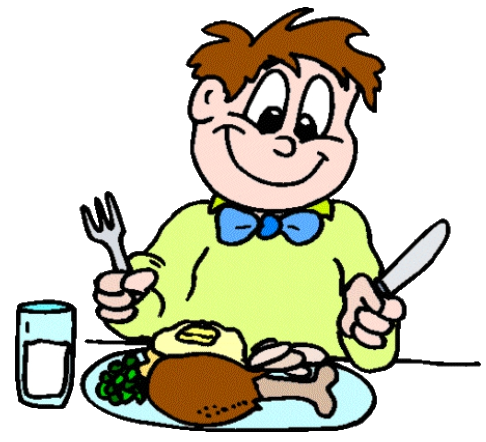 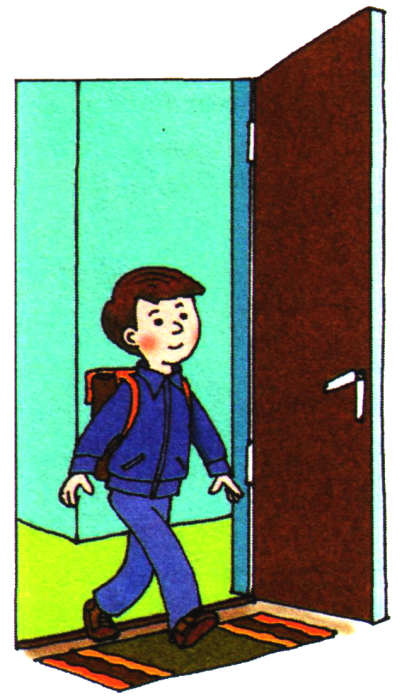 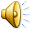 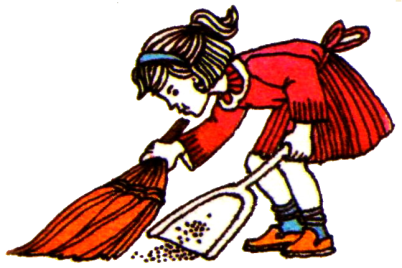 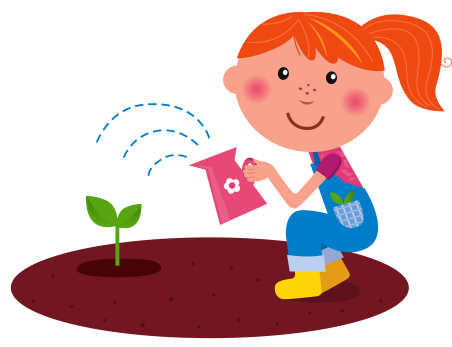 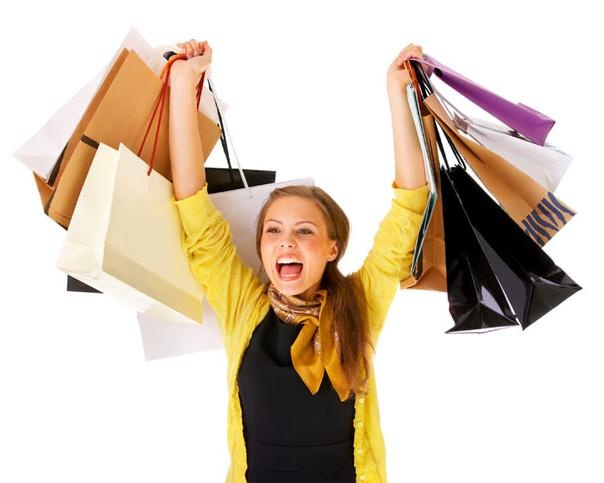 Start
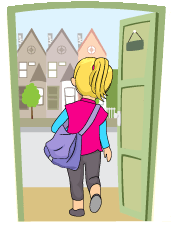 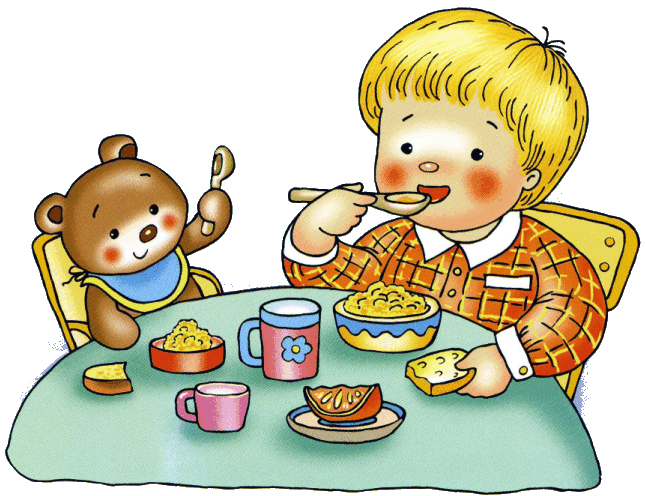 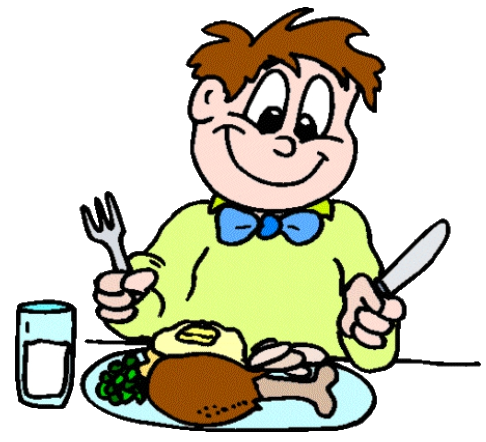 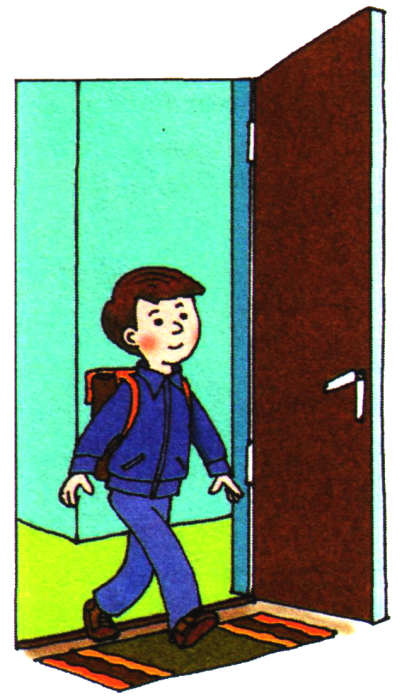 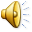 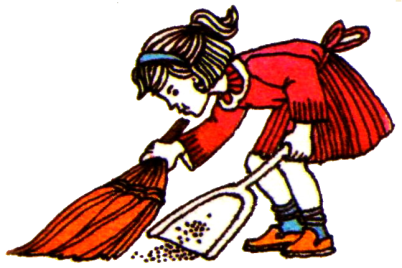 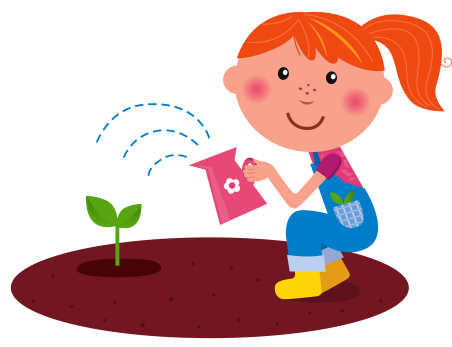 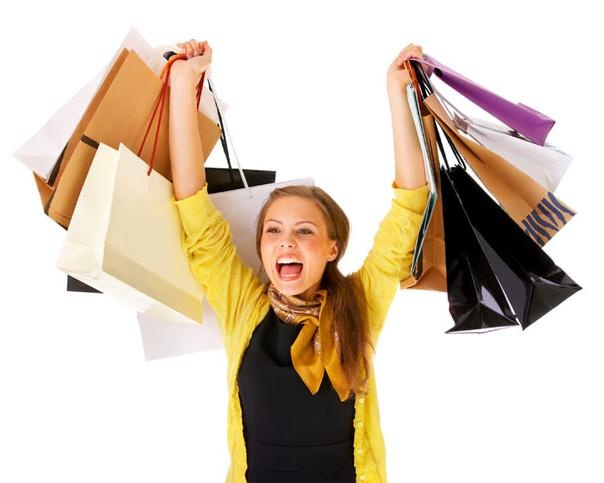 Start
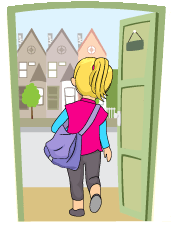 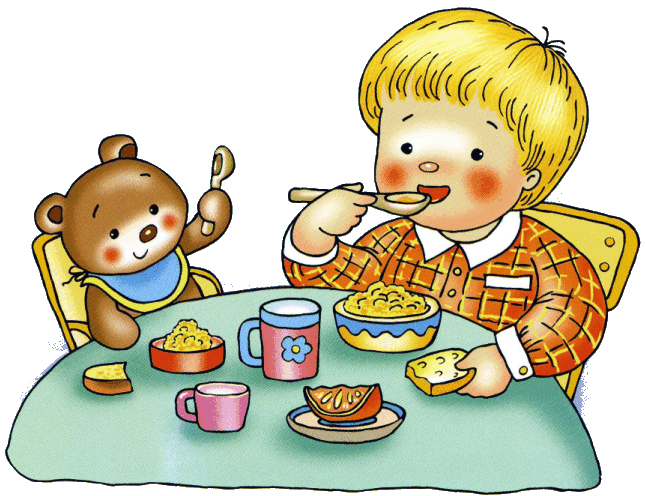 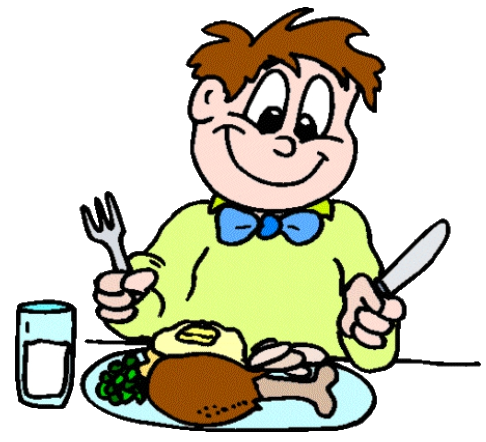 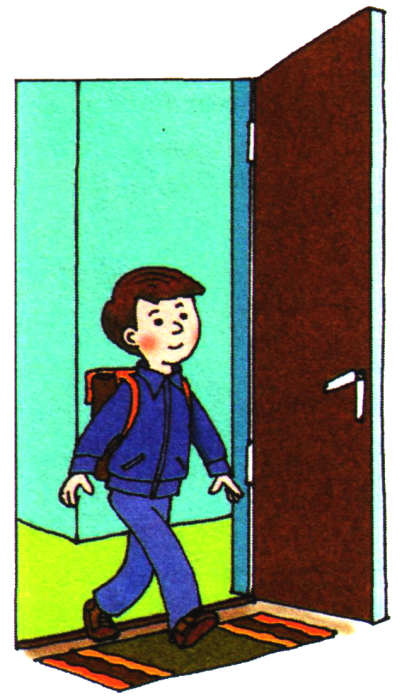 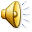 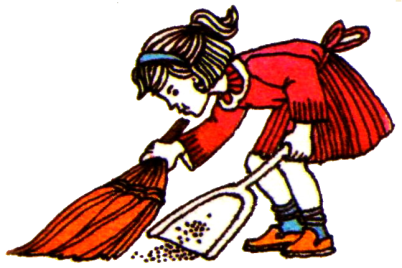 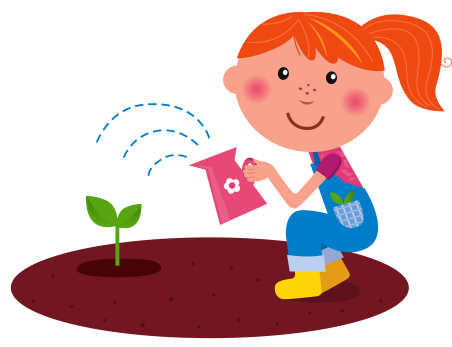 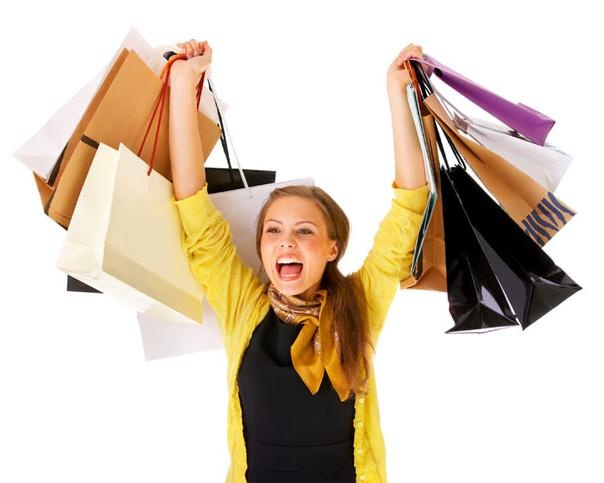 Start
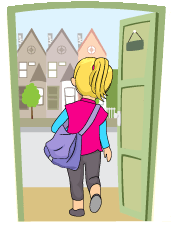 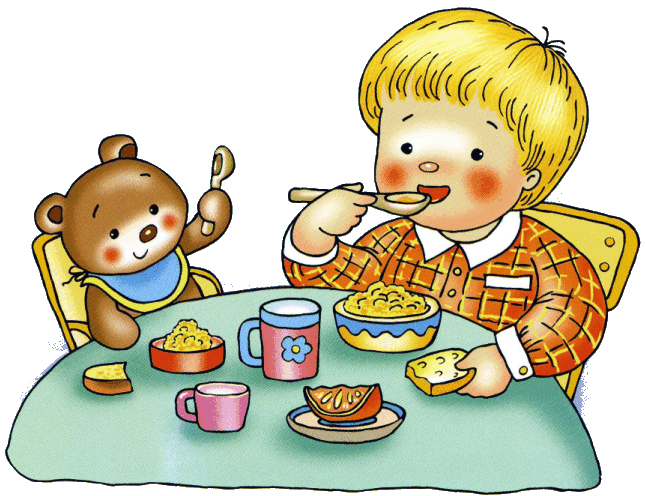 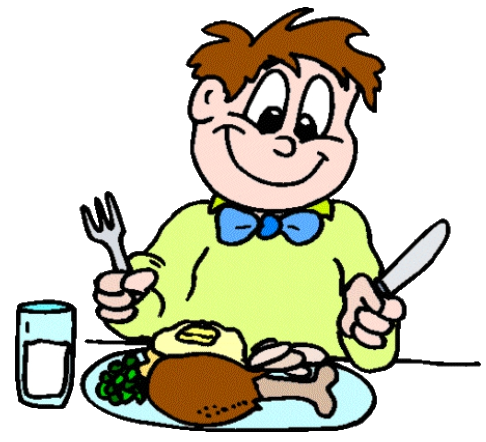 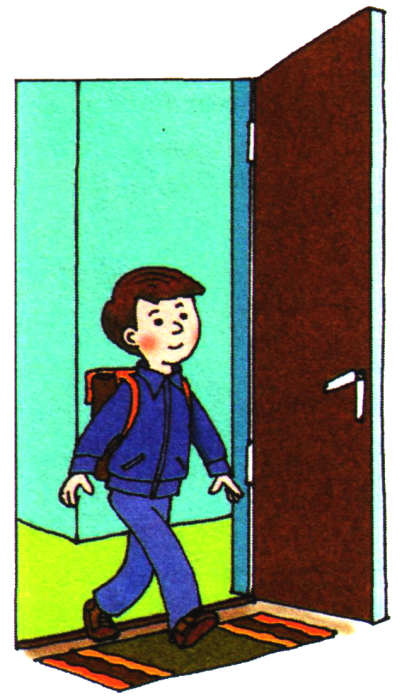 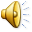 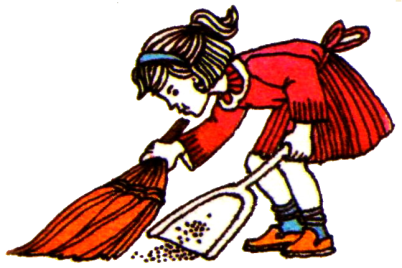 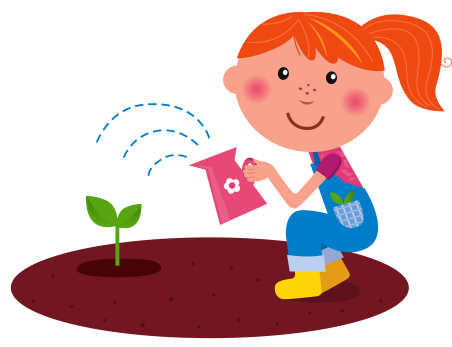 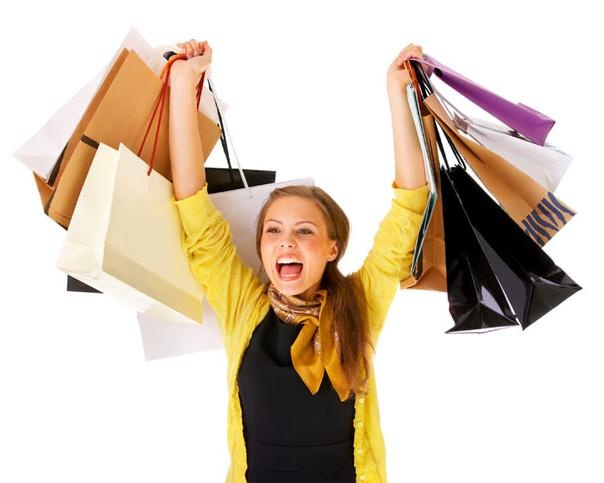 Start
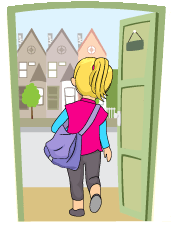 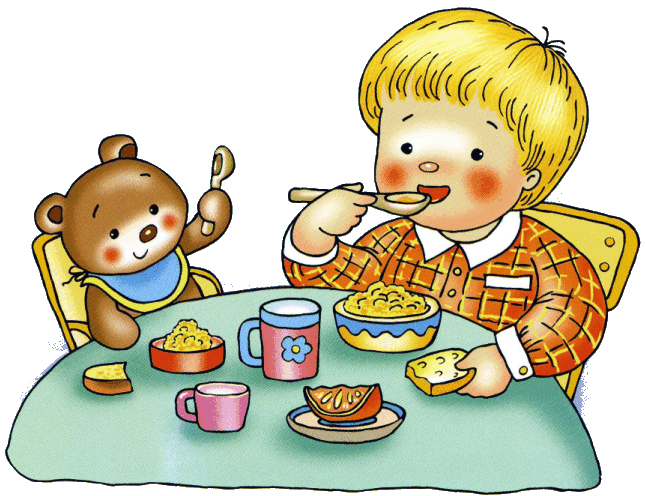 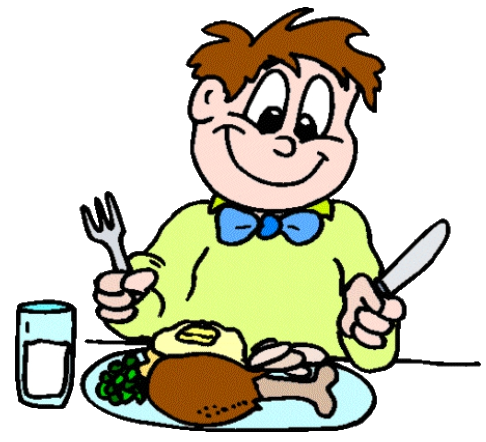 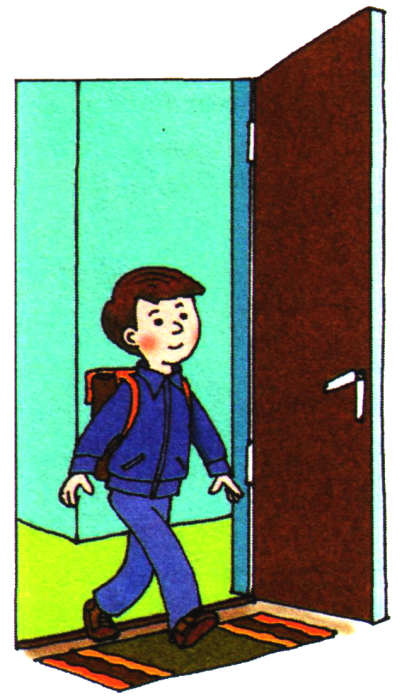 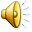 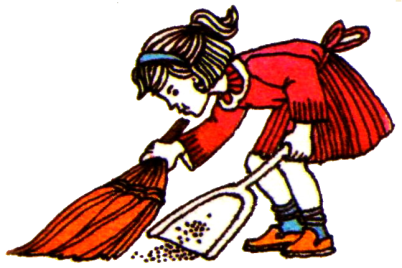 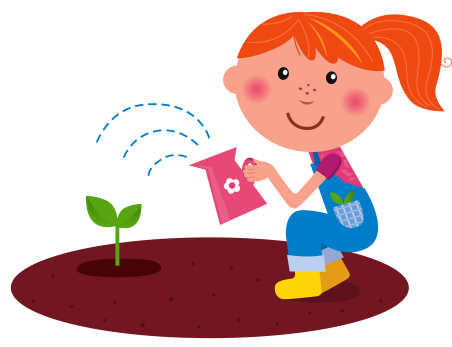 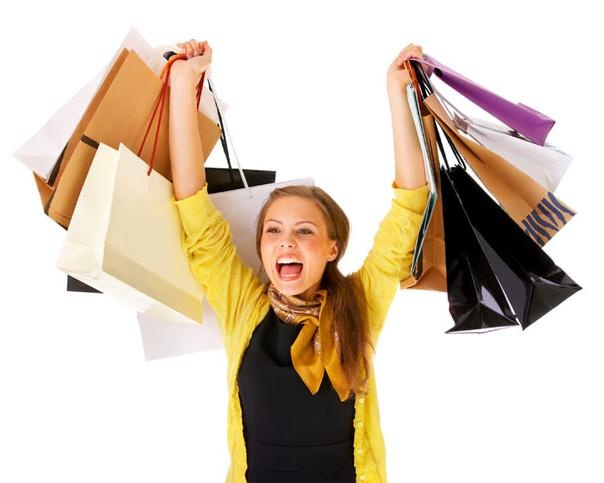 Start
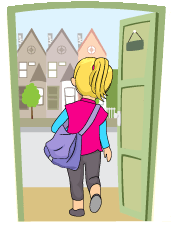 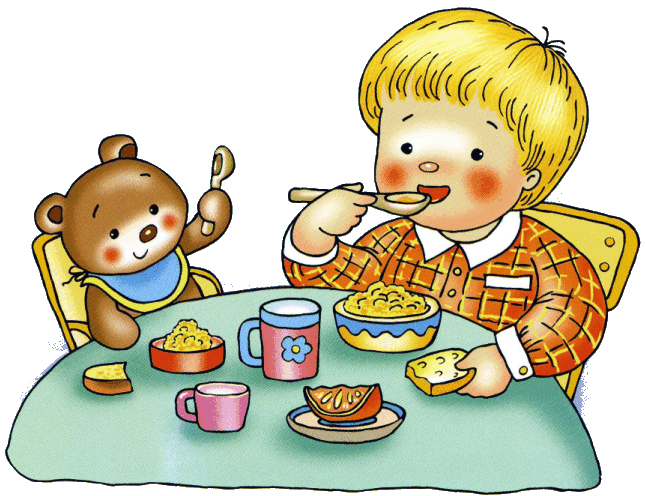 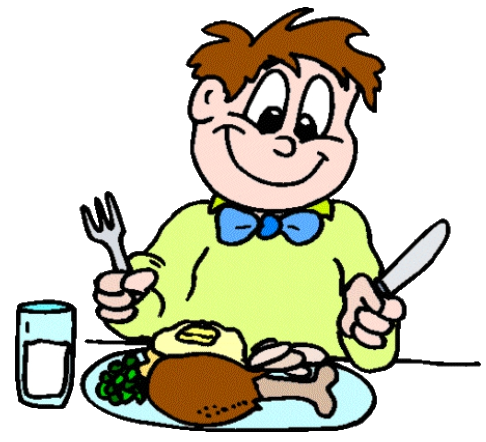 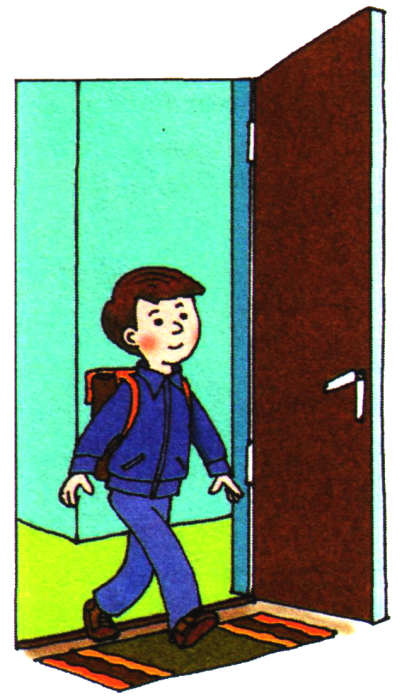 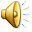 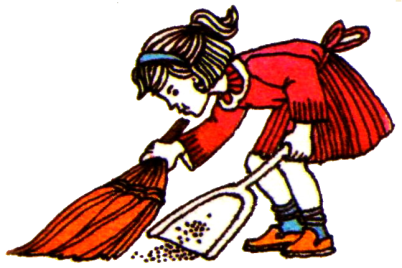 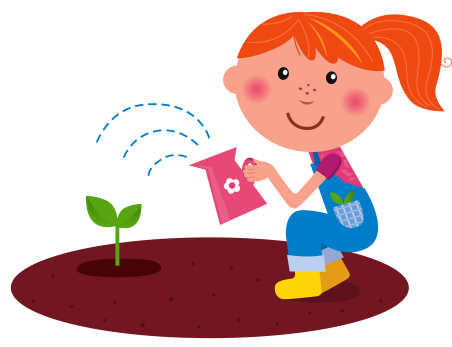 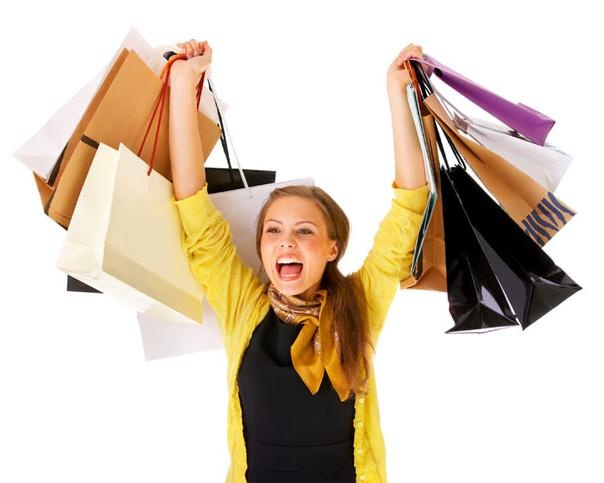 Start
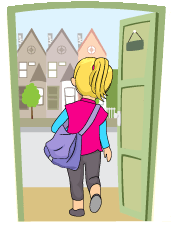 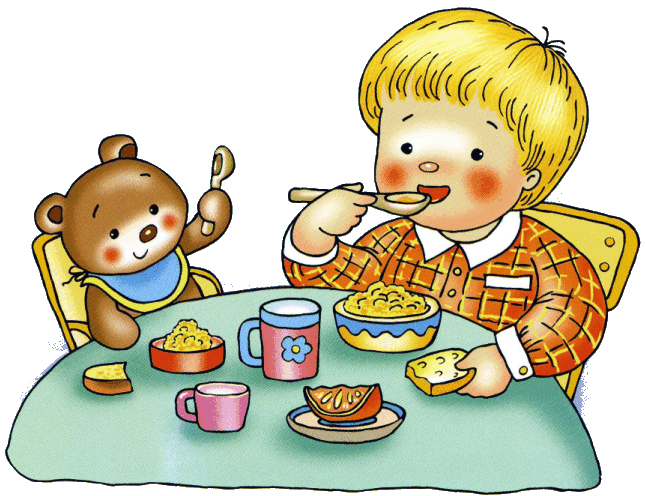 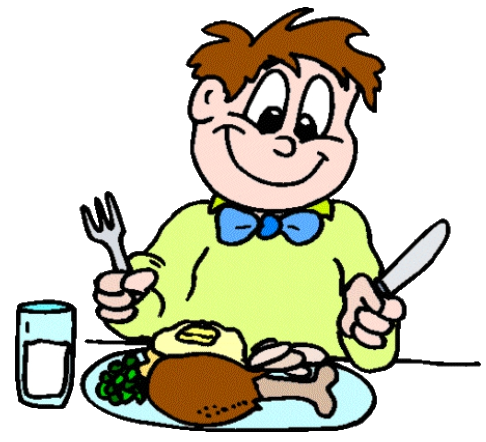 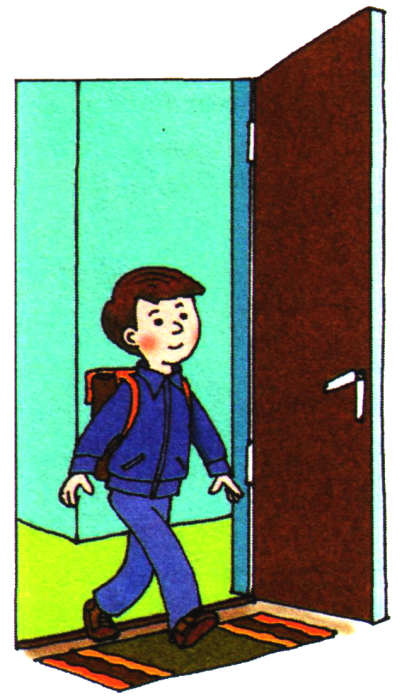 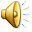 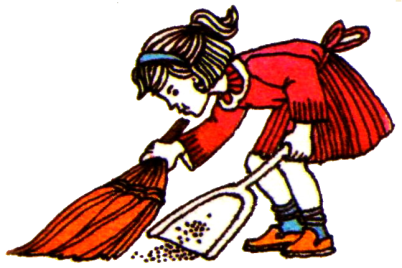 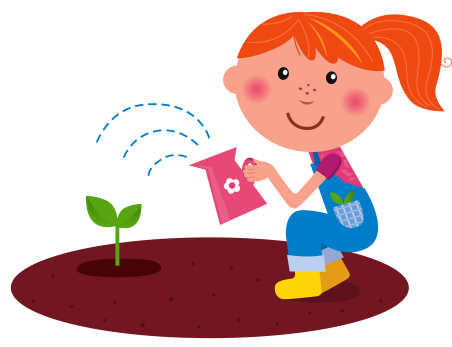 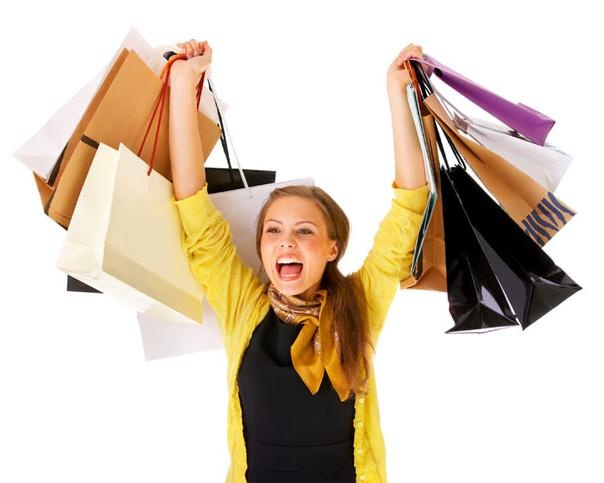 Start
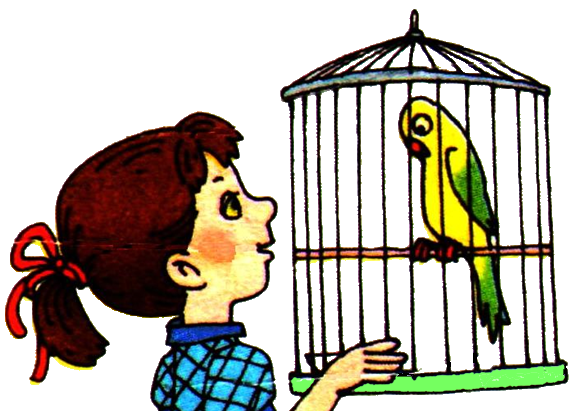 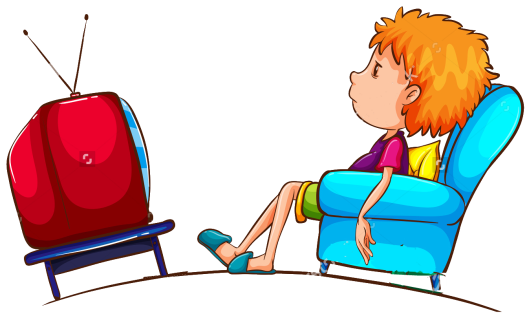 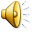 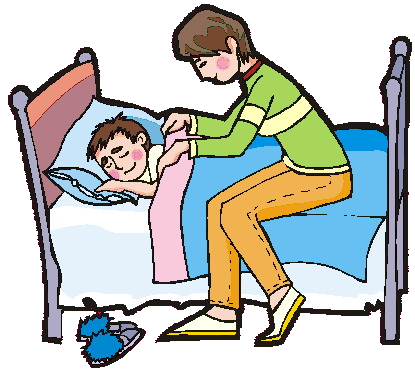 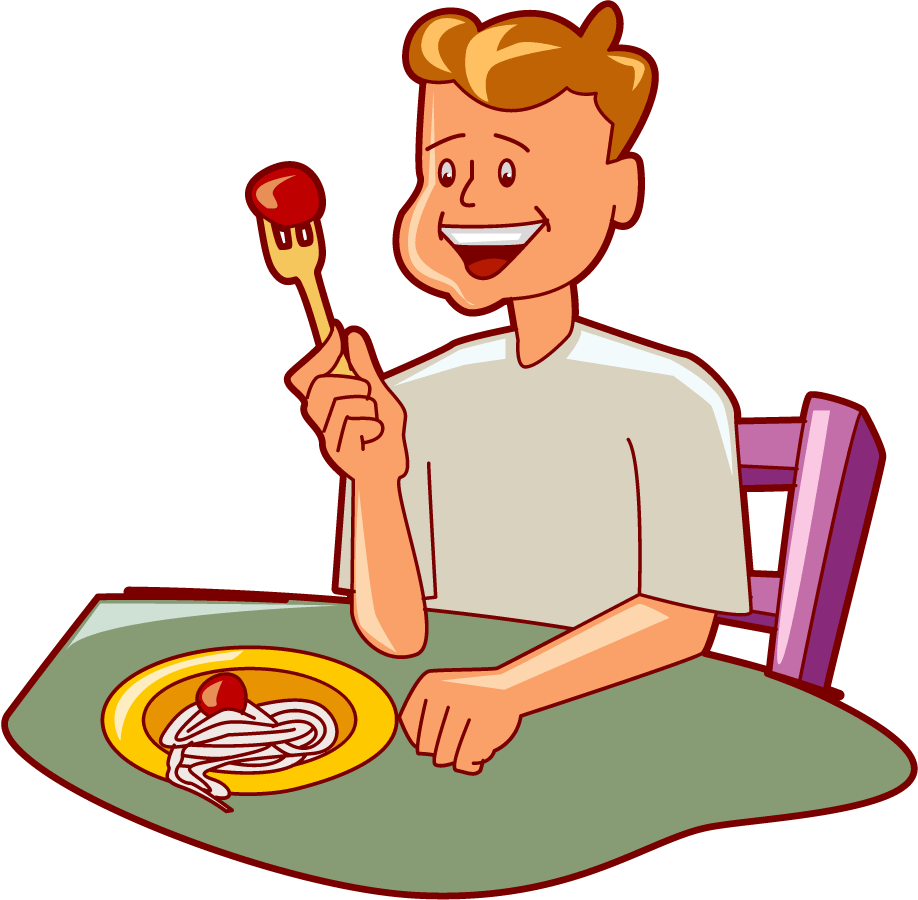 Start
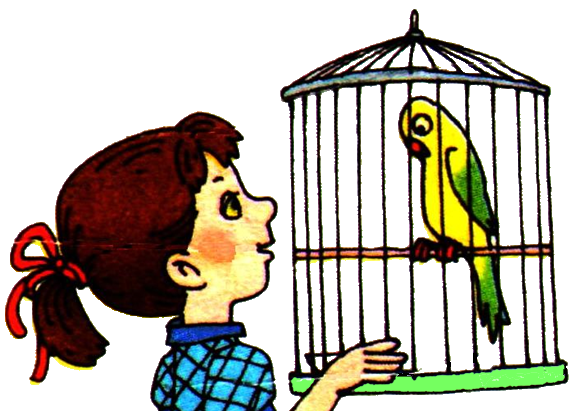 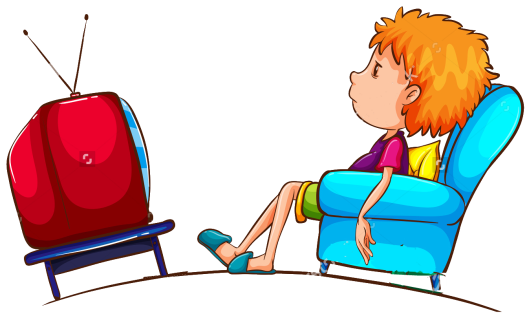 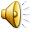 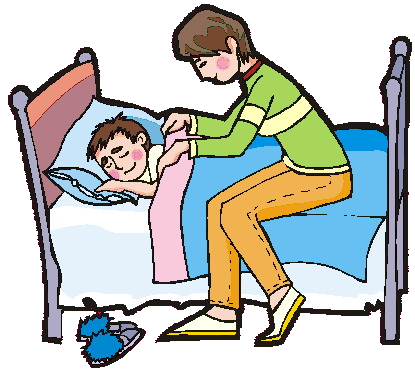 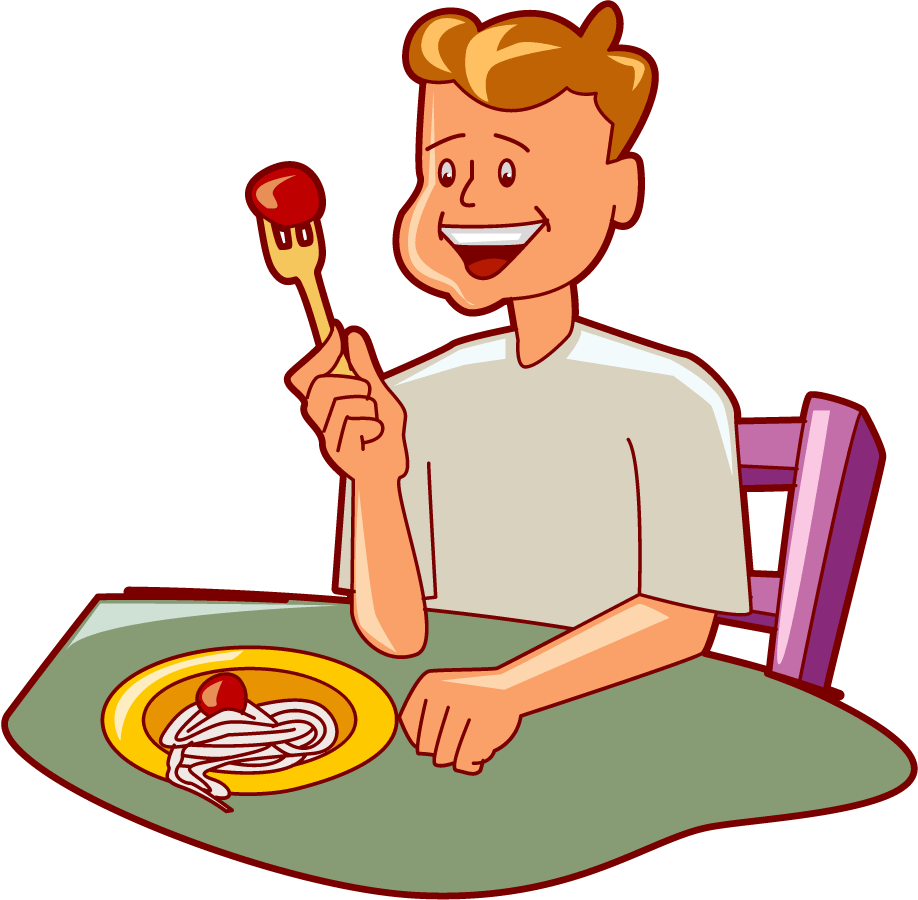 Start
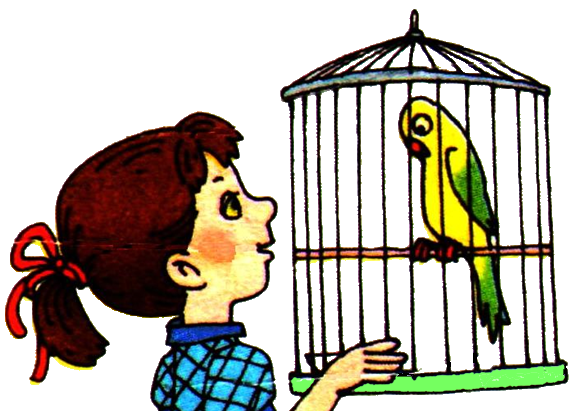 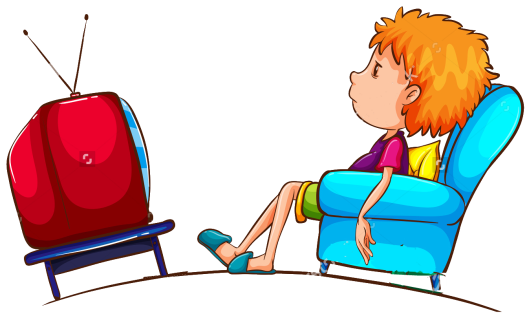 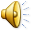 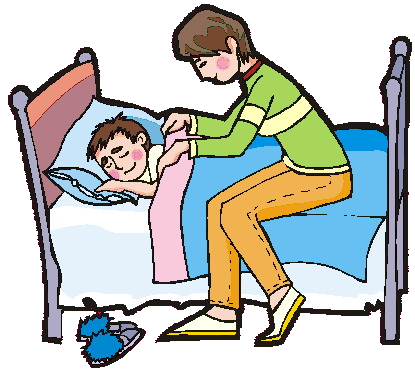 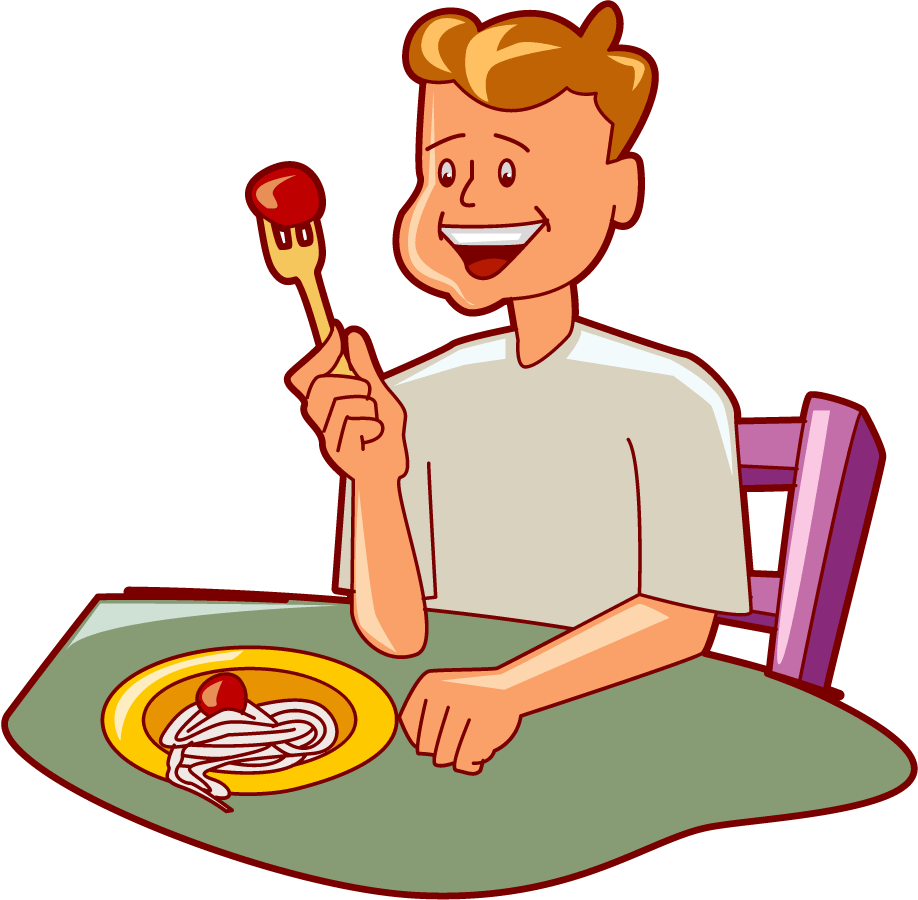 Start
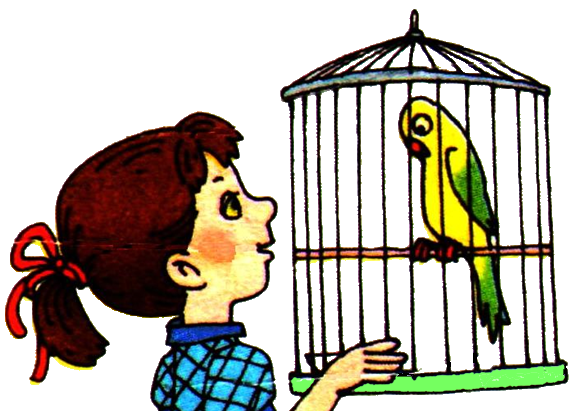 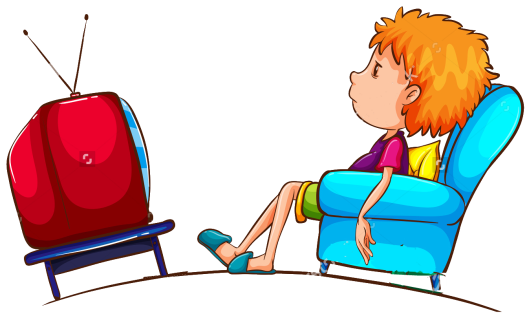 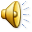 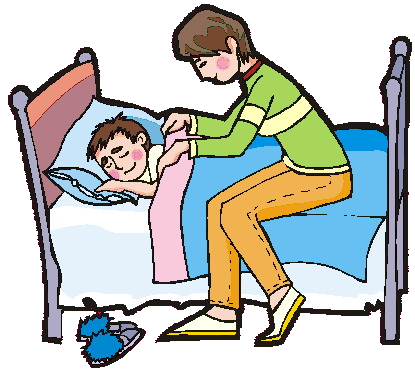 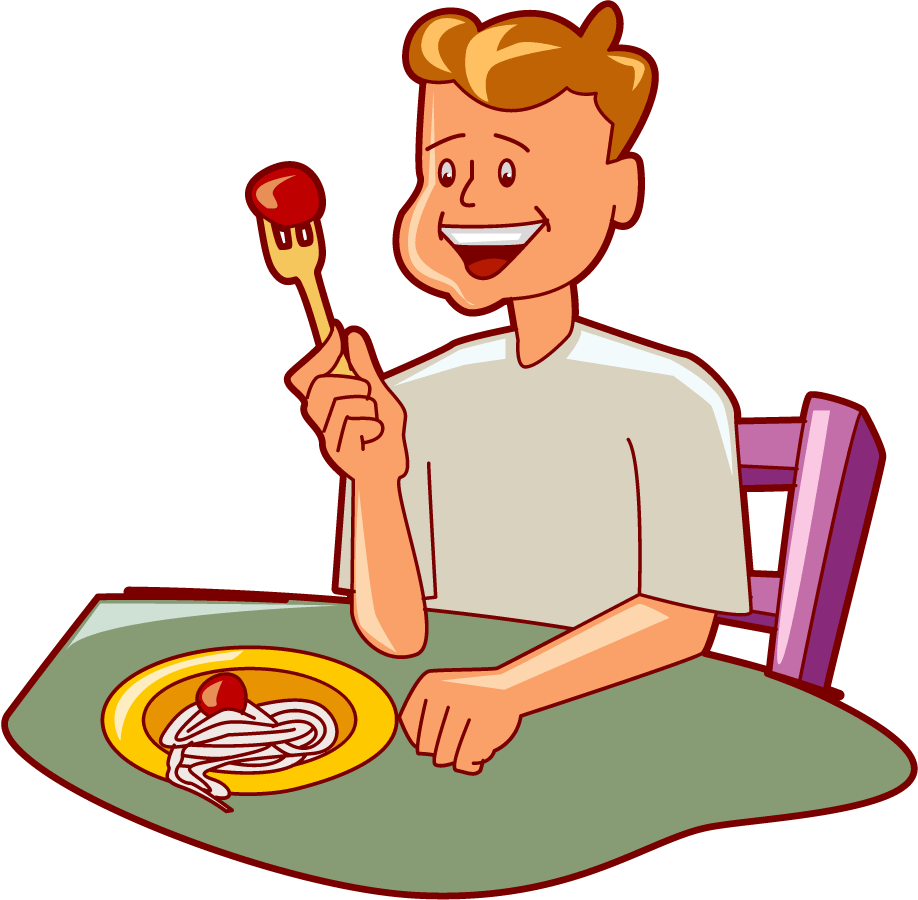